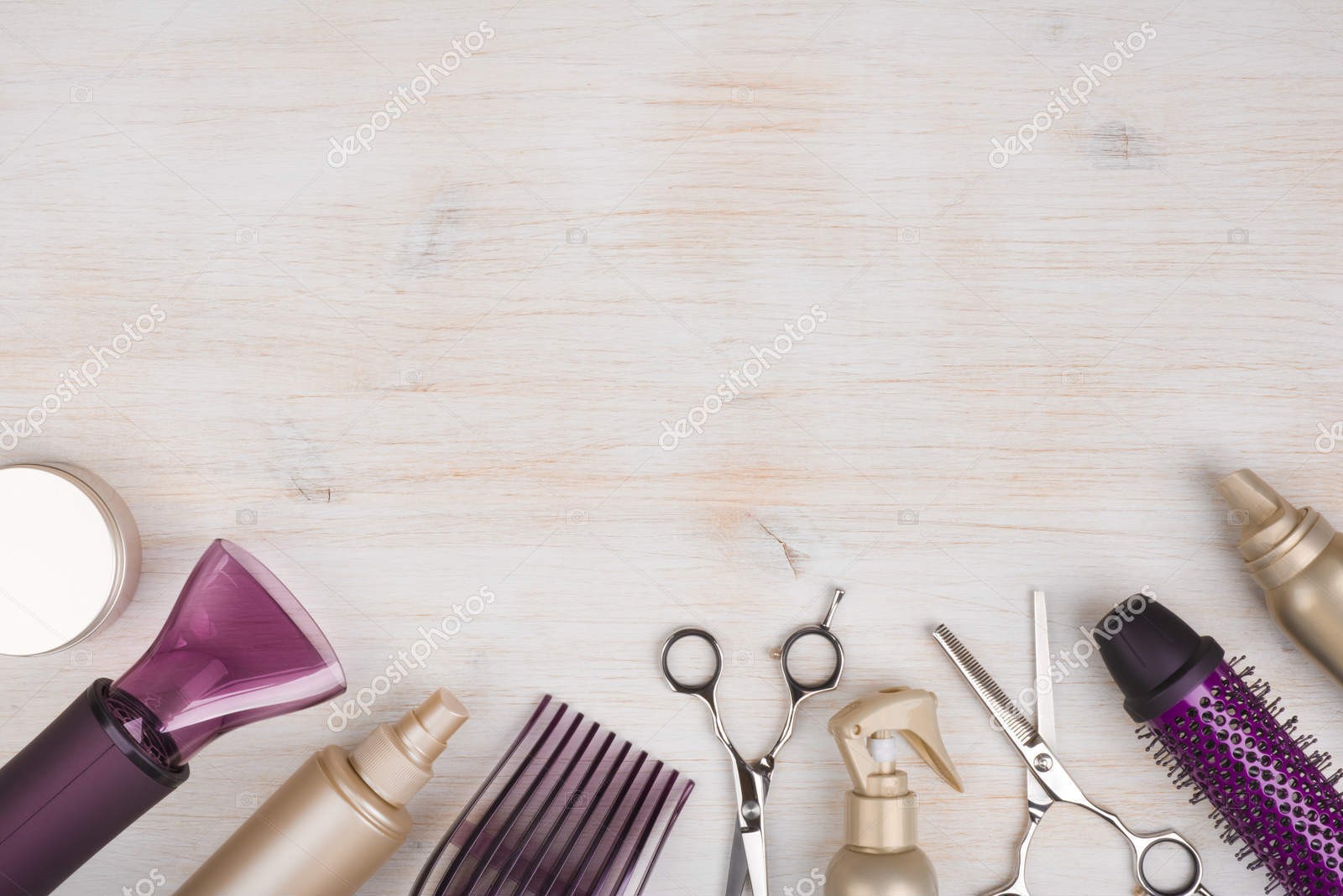 Педагогический проект в старшей логопедической группе №8
«Профессия – ПАРИКМАХЕР»
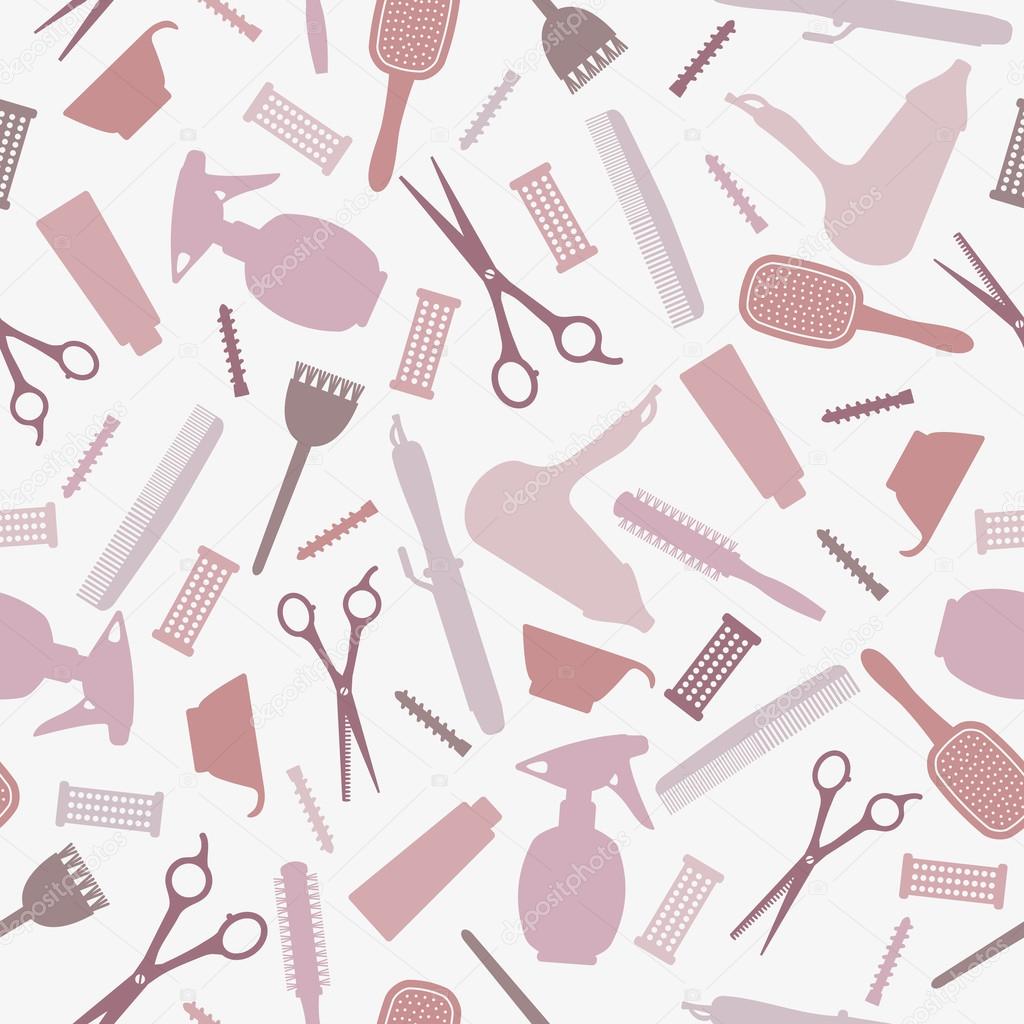 Актуальность:         В старшем дошкольном возрасте особое значение для полноценного развития детской личности приобретает дальнейшее приобщение к миру взрослых людей и созданных трудом предметов. Ознакомление с профессиями обеспечивает дальнейшее вхождение ребенка в современный мир, приобщает к его ценностям, направляет на развитие познавательных и гендерных интересов мальчиков и девочек старшего дошкольного возраста. Углубленное изучение профессий способствует развитию представлений об их значимости, ценности каждого труда. Правильный выбор профессии определяет жизненный успех каждого человека.
                         Цель проекта:    Создание условий для развития познавательных и творческих способностей детей в процессе реализации образовательного проекта «Профессия - парикмахер».
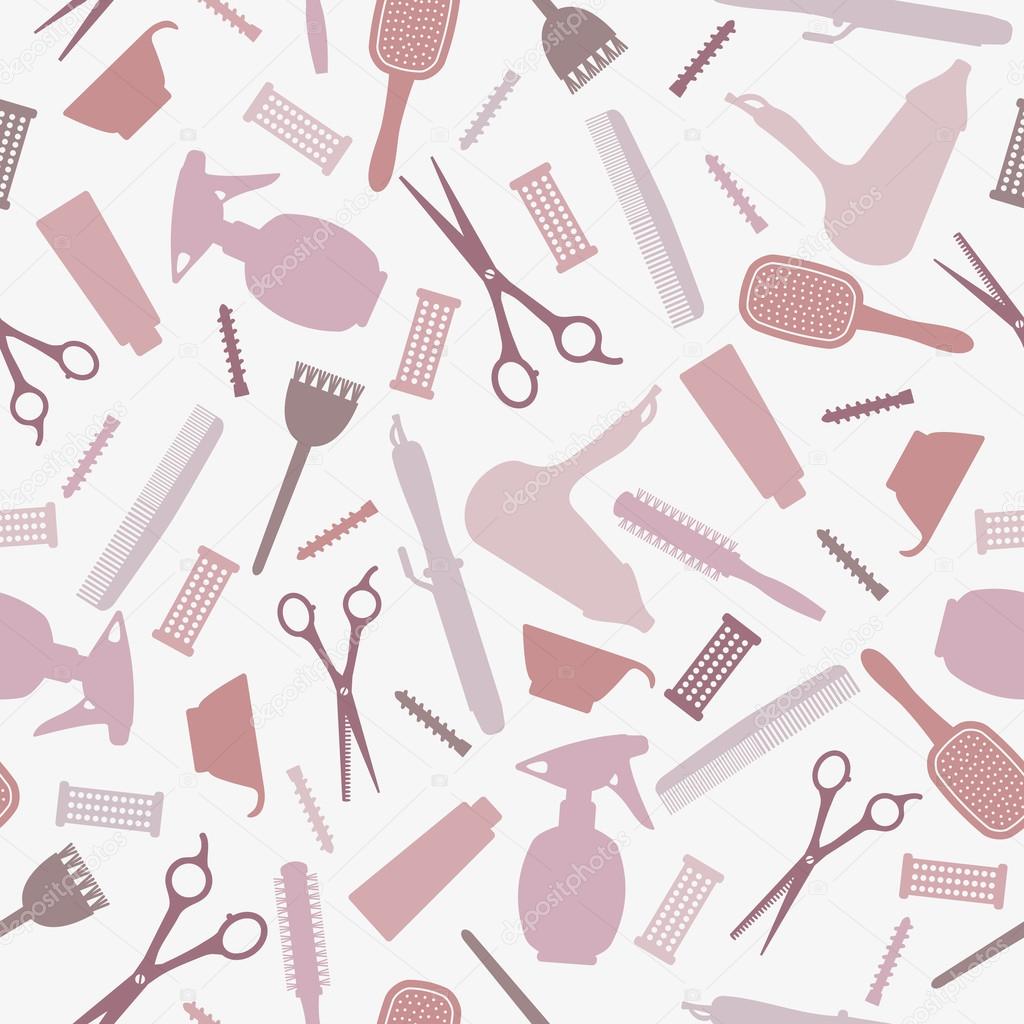 Задачи проекта:
Обогащать  представления детей о многообразии мира профессий в обществе;
  Расширять у детей знания и представления о профессиях своих родителей  (место работы родителей, значимость их труда; гордость и уважение к труду своих родителей);
  Вызвать интерес к окружающему миру;
  Активизировать  словарный запас;
  Развивать коммуникативные навыки;  
  Развивать образное и пространственное мышление, побуждать детей к творчеству и самостоятельности.
  Прививать интерес к профессии «парикмахер»;
  Воспитывать у детей желание следить за своим внешним видом.
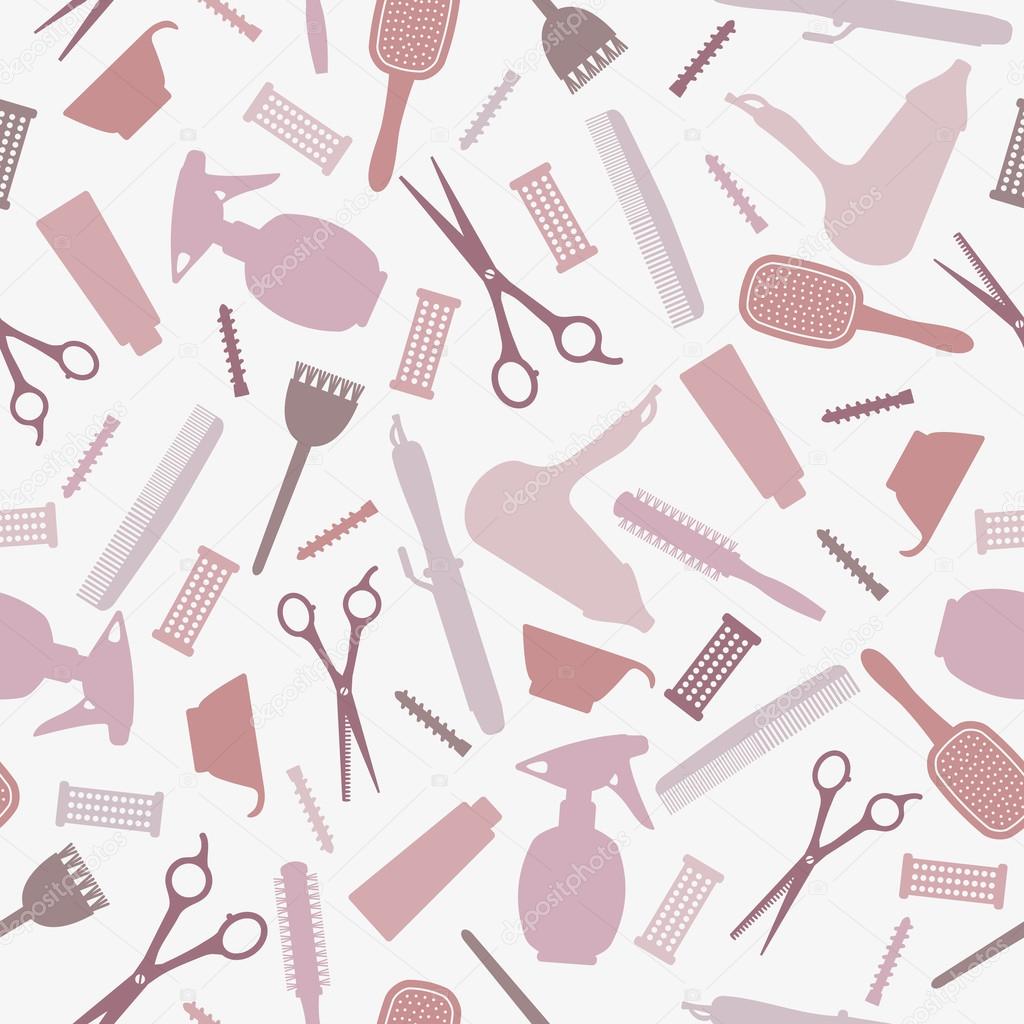 Тип проекта – информационно-познавательный
Срок реализации проекта: 3 недели  
                            (с 05.11. по 25.11.2018г)

               Участники проекта -  дети  старшей  группы №8,                  воспитатели, учитель-логопед, родители.
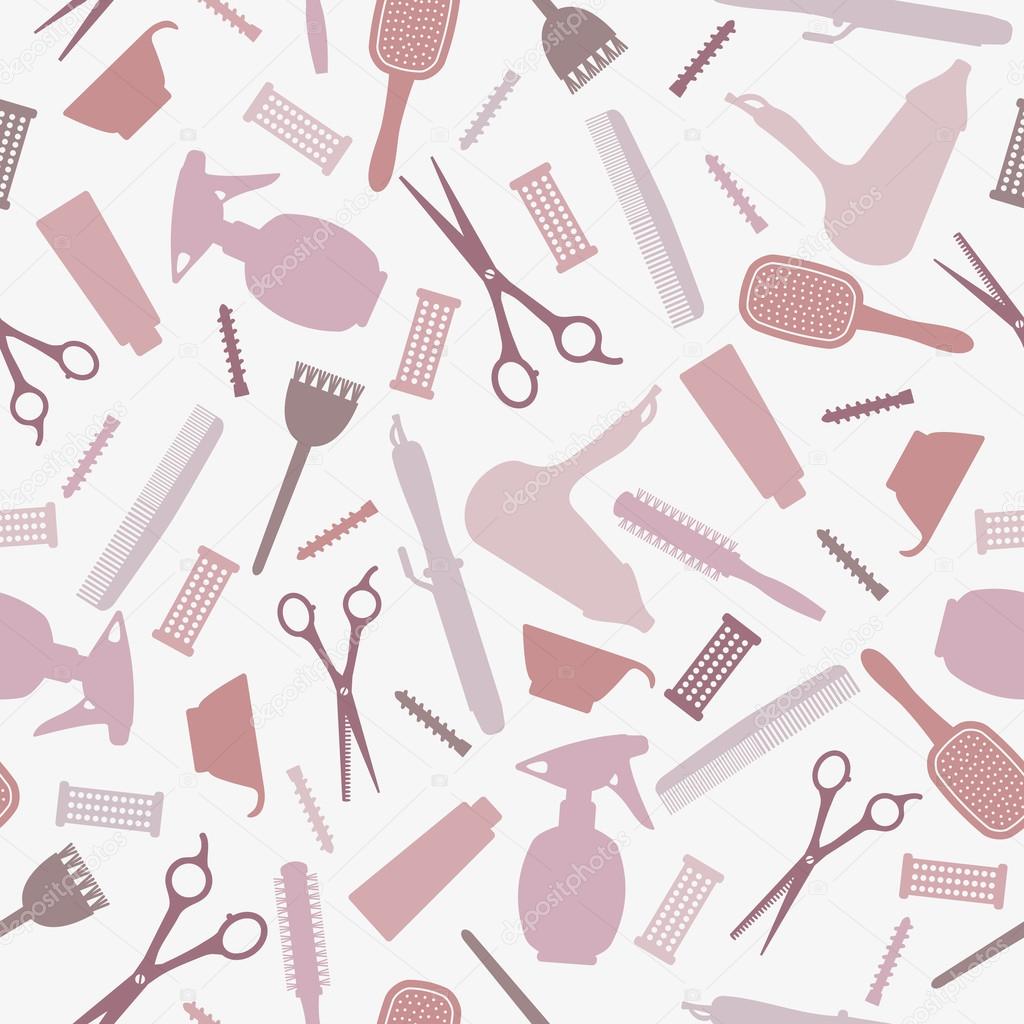 Постановка проблемных вопросов:
Что мы знаем:
- Стрижки нам делает парикмахер;
- Парикмахер работает в парикмахерской;
 Что хотим узнать?
- Что нужно знать, чтобы стать парикмахером?
- Какие инструменты использует в работе парикмахер?
- Парикмахер – это мужская или женская профессия?
 Как мы можем узнать?
- Сходить на экскурсию.
- Спросить у родителей.
  - Спросить у воспитателя.
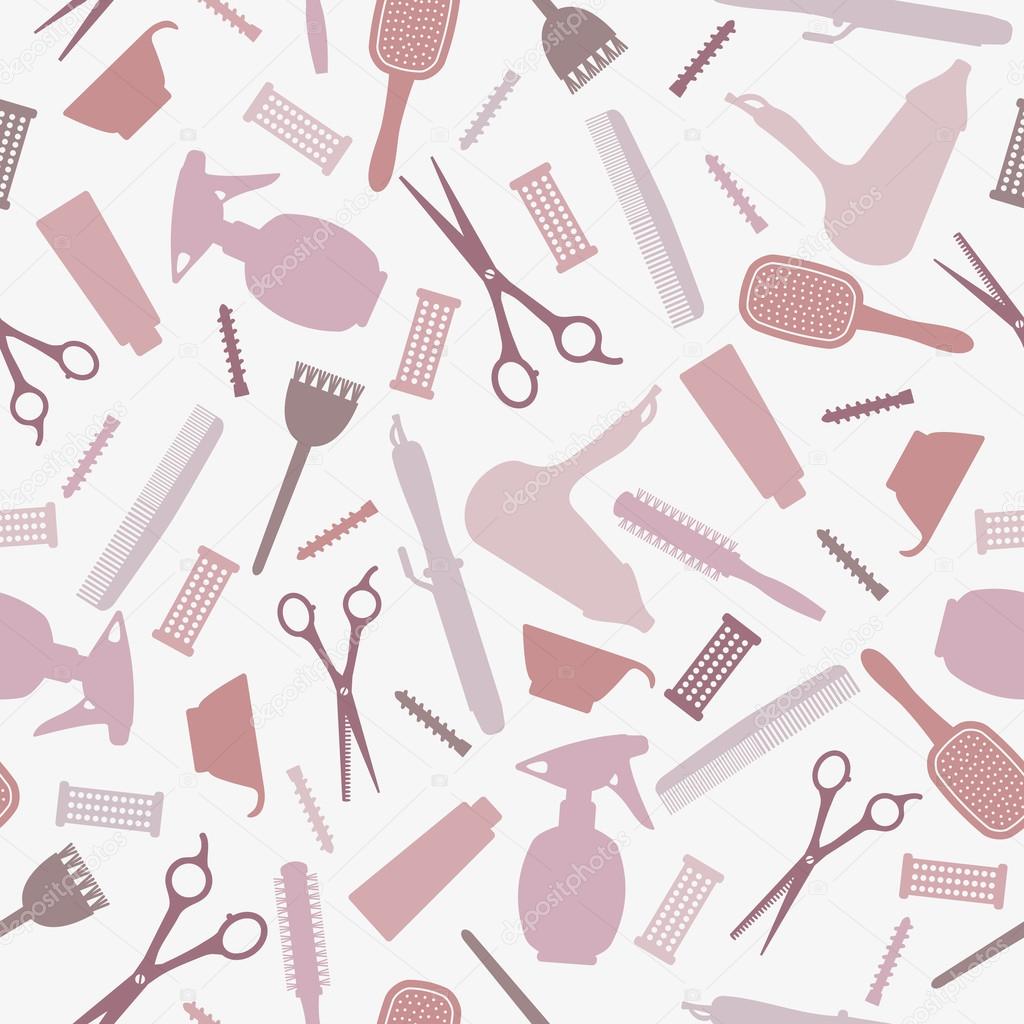 Предполагаемые результаты:
Повышение уровня знаний о профессиях своих родителей, в частности о профессии – парикмахер.
 Пополнение словарного запаса по теме, и активное использование в речи.
 Формирование знаний и представлений о профессии, орудиях труда парикмахера, его месте работы, оборудовании, о творческой составляющей его профессии.
  Активное включение родителей в педагогический процесс ДОУ, укрепление заинтересованности в сотрудничестве с детским садом .
  Формирование умений творчески самостоятельно, развивать сюжет игры, распределять роли. Формирование правильных взаимоотношений между детьми в коллективе.
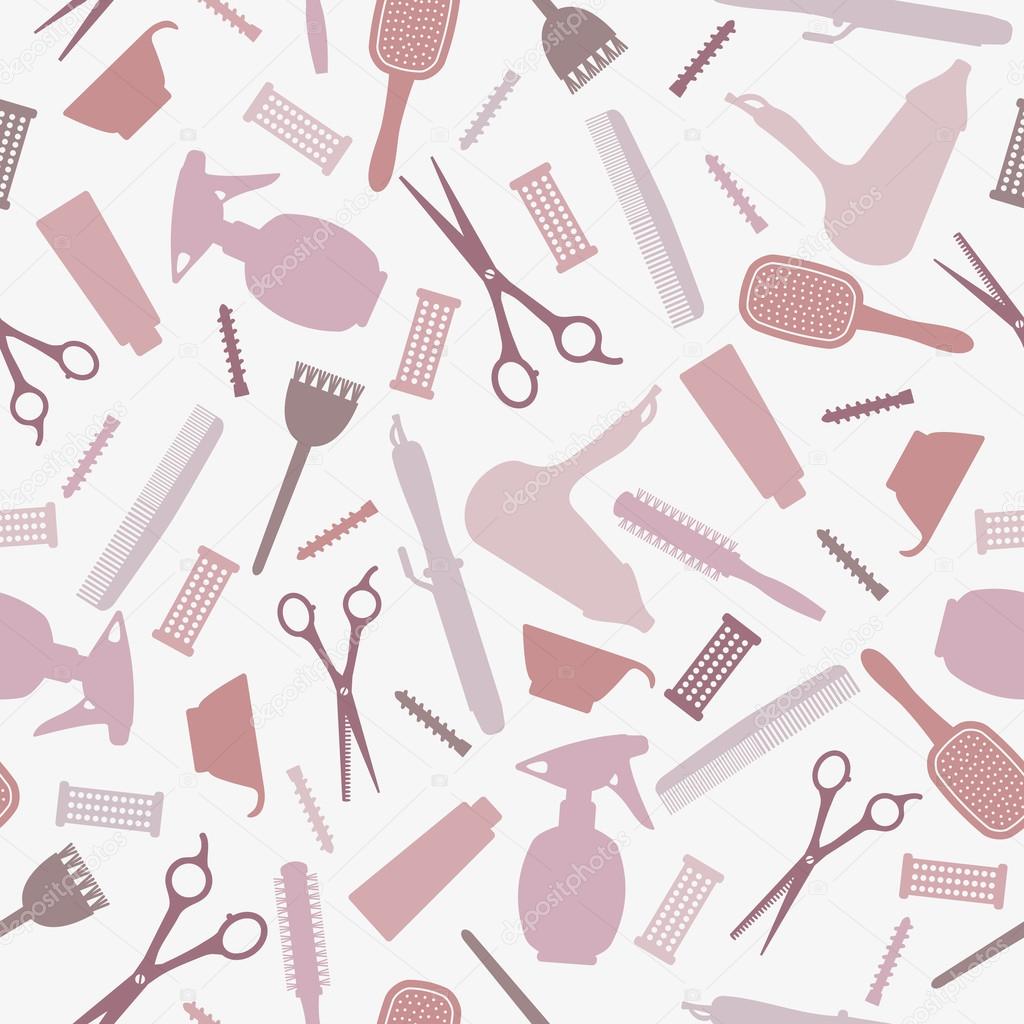 Этапы проекта:
1. Подготовительный – вызвать интерес к теме, подобрать литературу, наглядный материал, дидактические игры. Составить план работы над проектом.
     2. Содержательный – проведение бесед, прогулок, экскурсий, наблюдений, непосредственно образовательная деятельность, самостоятельная деятельность детей в условиях развивающей среды, вовлечение родителей в проект.
    3. Итоговый – презентация проекта.
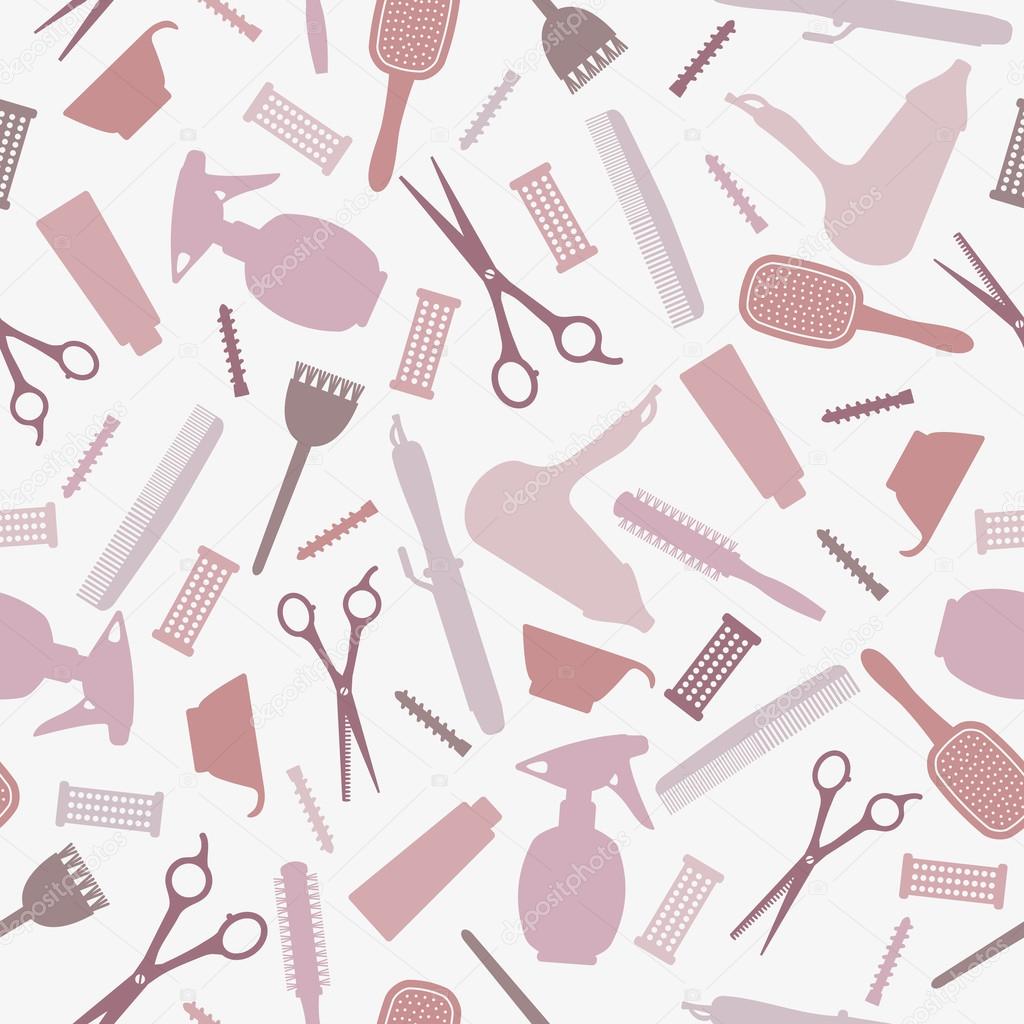 Подготовительный этап проекта:
Подбор методической литературы.
 Разработка плана реализации проекта.
 Подбор иллюстративного и наглядно-дидактического материала.
 Разработка конспектов мероприятий согласно плану пректа.
Обогащение предметно - развивающей среды.
 Обеспечение реализации воспитательных, развивающих и обучающих задач через освоение детьми образовательных областей.
 Подбор художественной литературы по теме проекта.
 Оформление и оснащение уголка «Парикмахерская».
 Изготовление атрибутов для сюжетно-ролевой игры « В «парикмахерской».
 Просмотр презентации «Профессия - парикмахер».
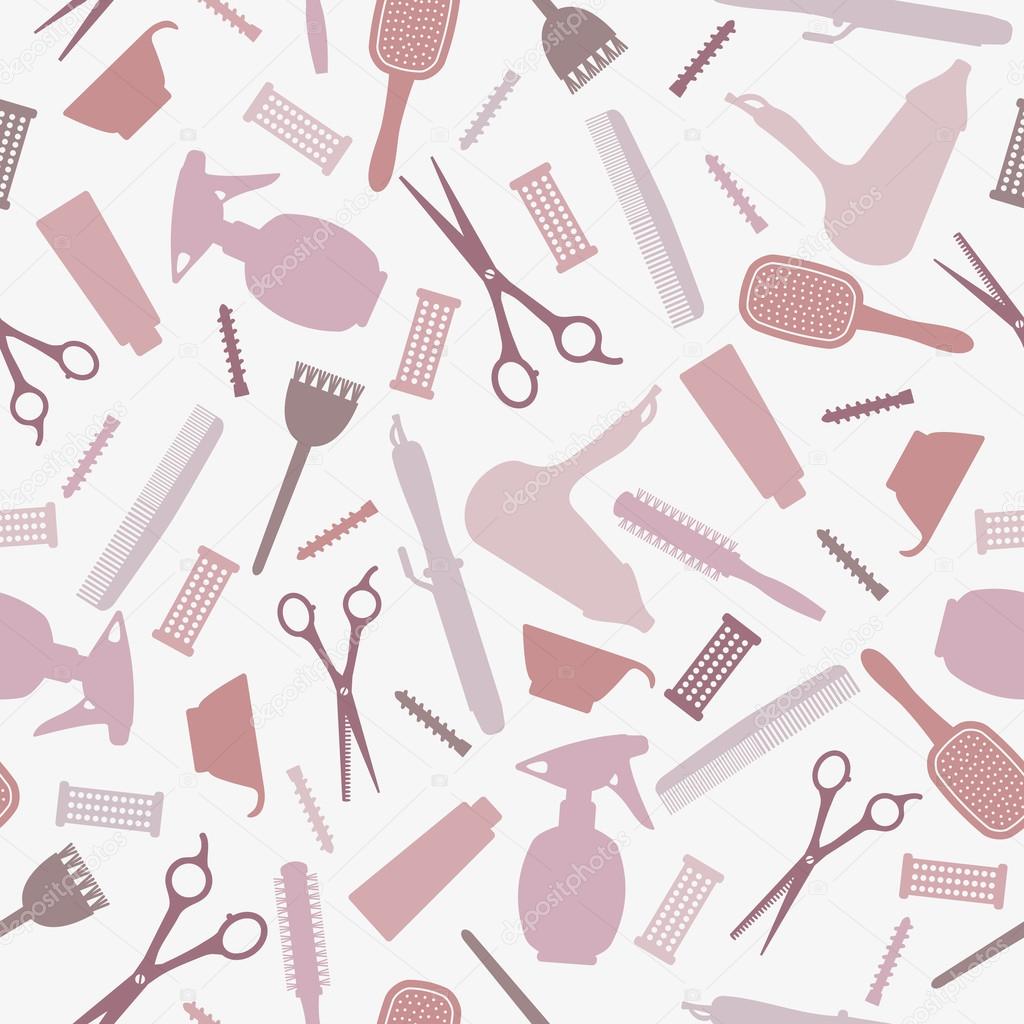 Содержательный этап проекта:
1. Введение в проект:
             НОД по  развитию речи с использованием презентации                     «Все профессии нужны, все профессии важны».
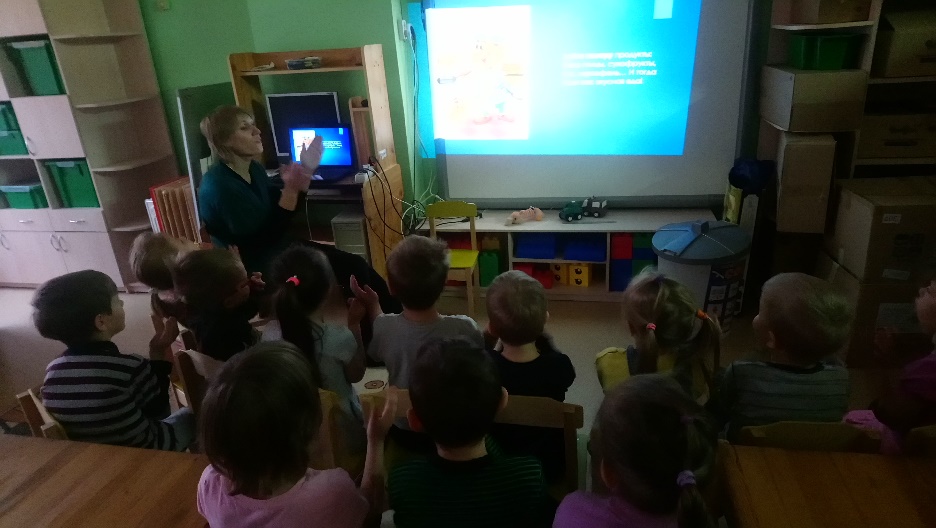 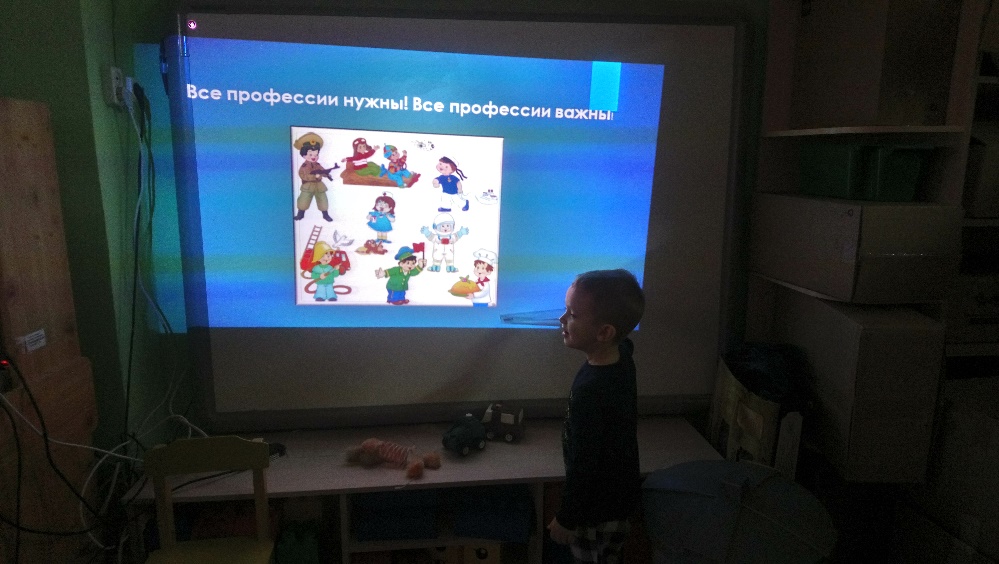 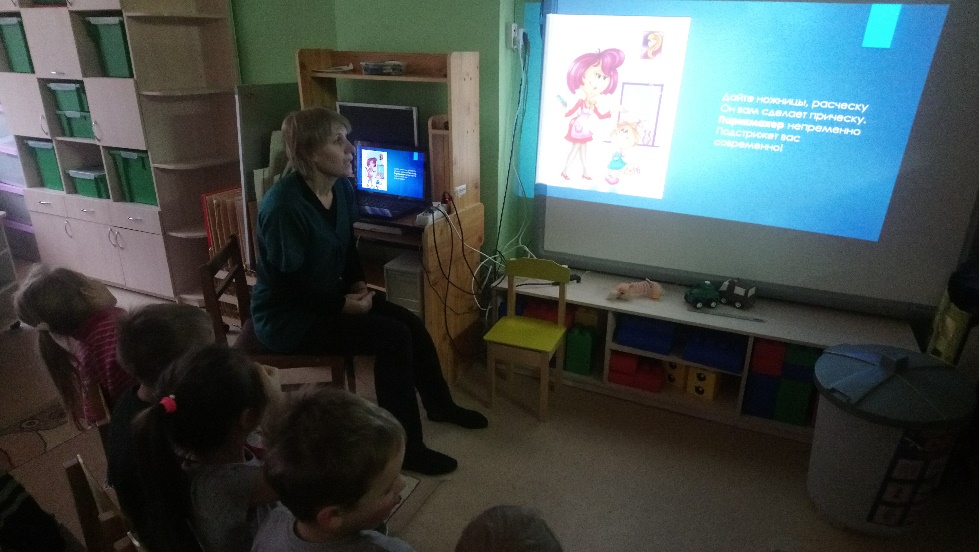 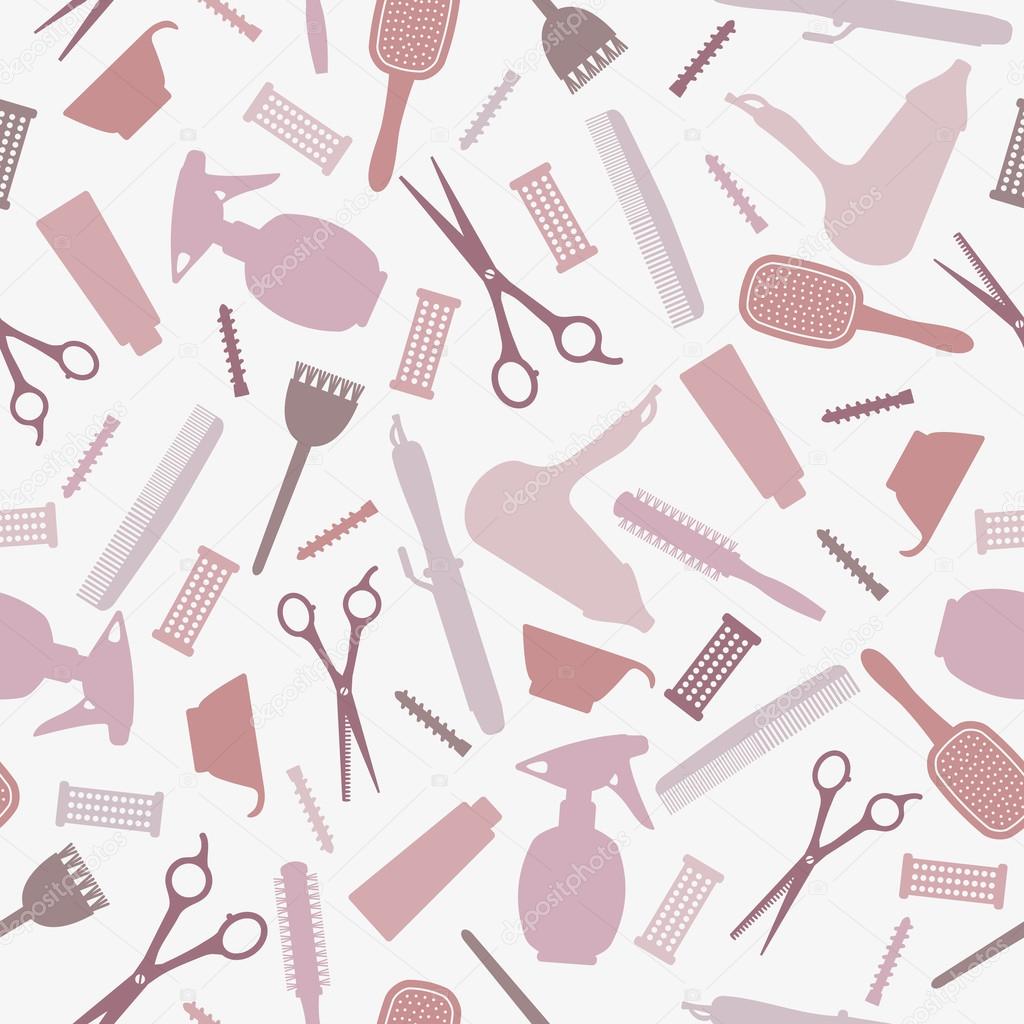 Сюжетно-ролевые игры
Строители                           Врач                              Продавец          Официант                   Инспектор ДПС                   Водитель
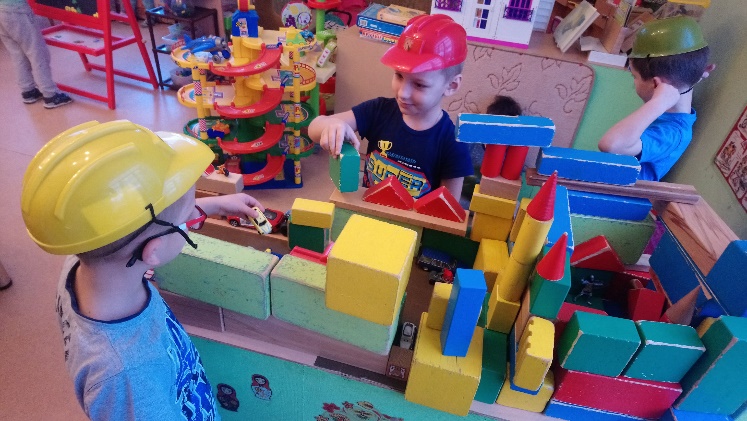 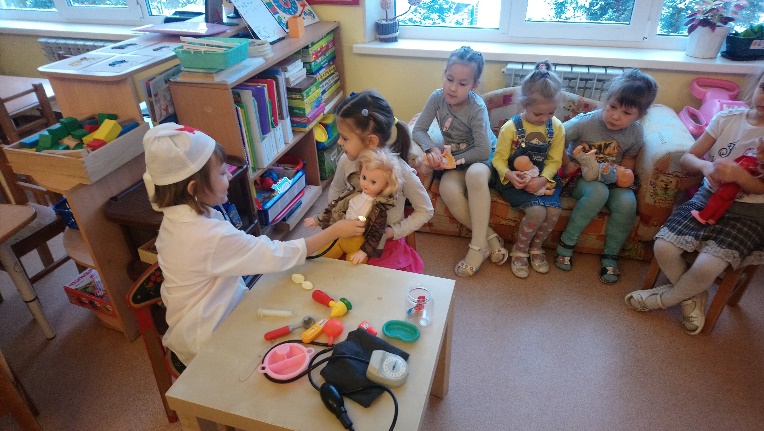 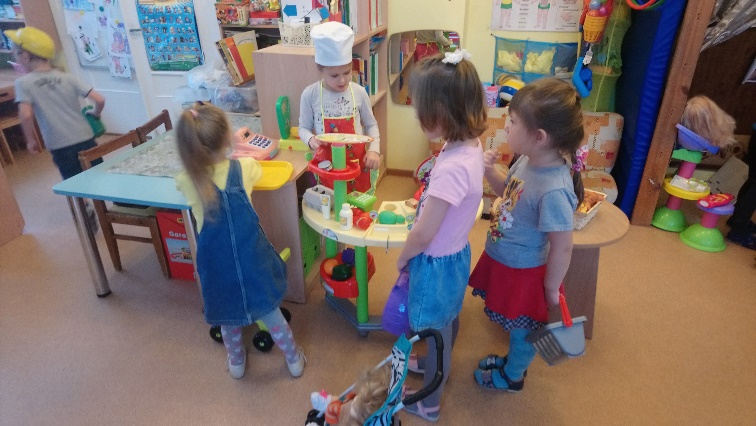 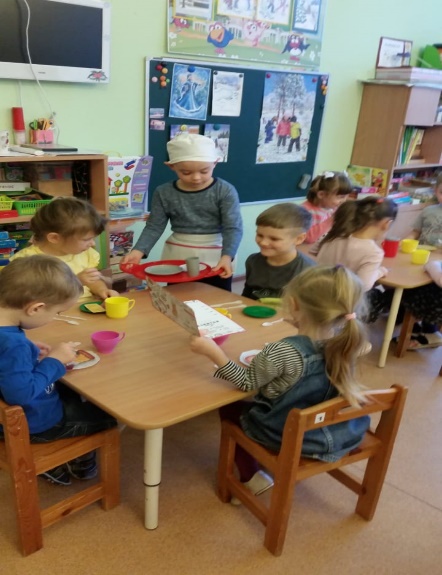 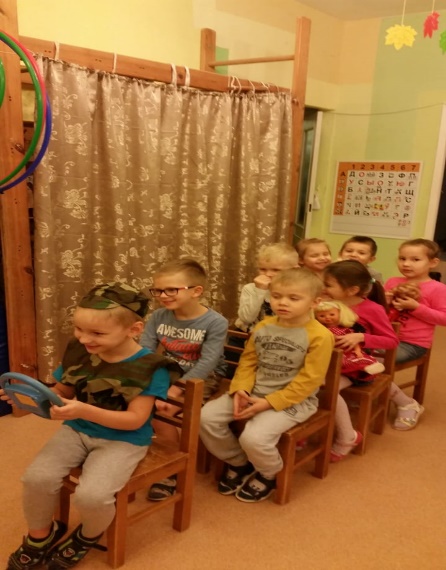 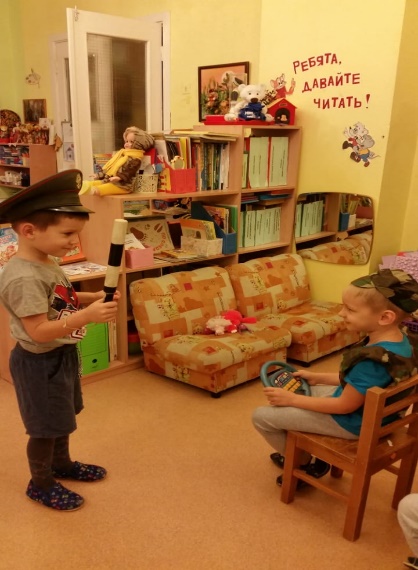 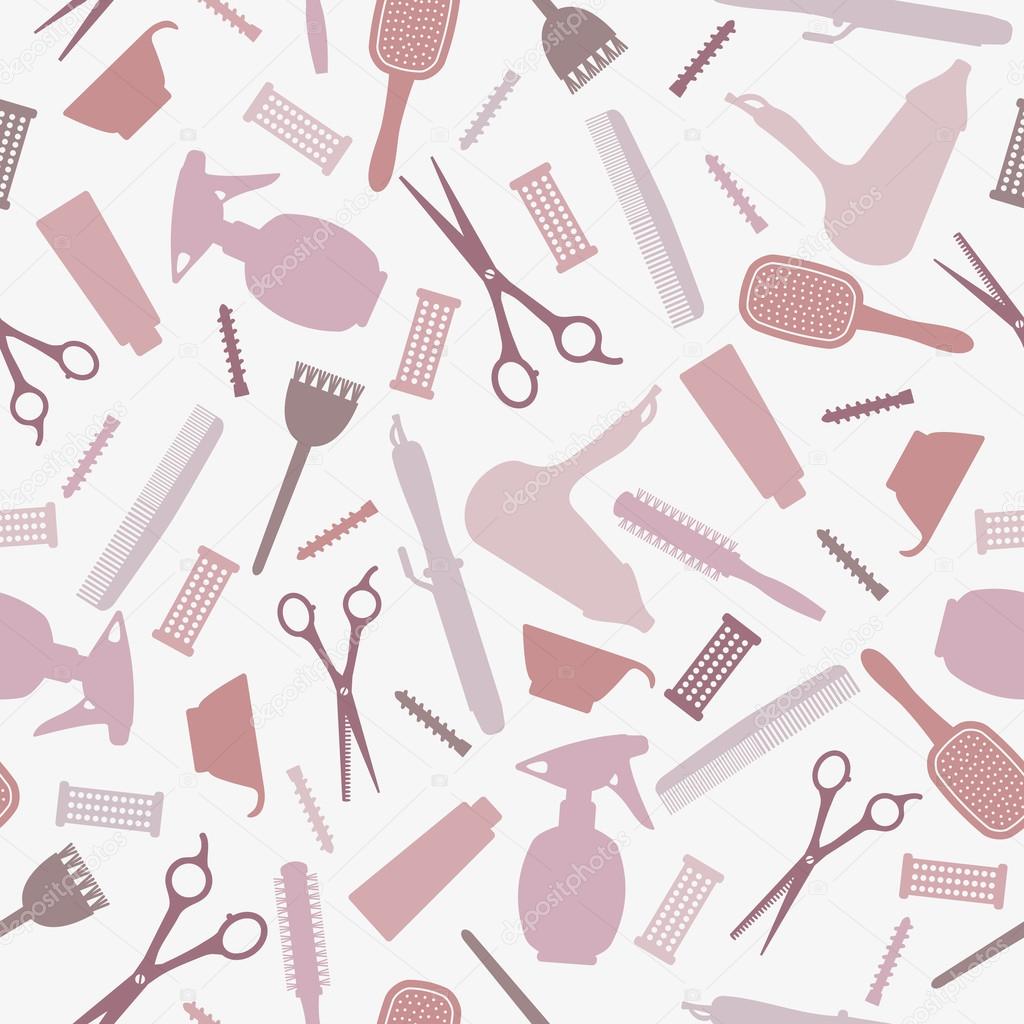 Трудовая деятельность детей
Дежурство в уголке природы     

                                                                      Дежурство по столовой
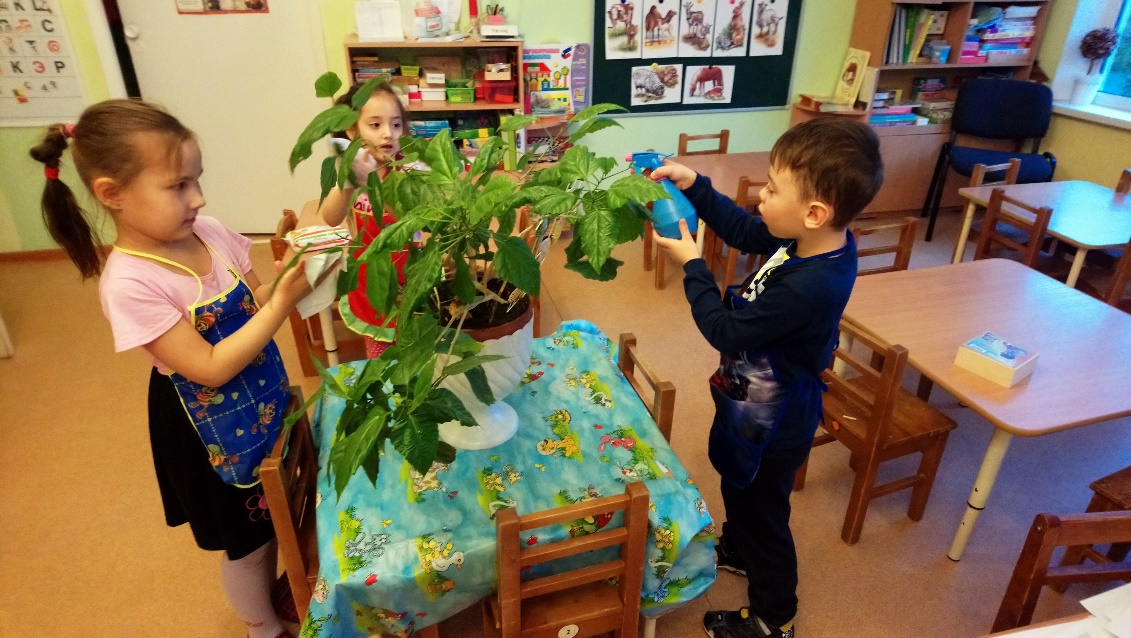 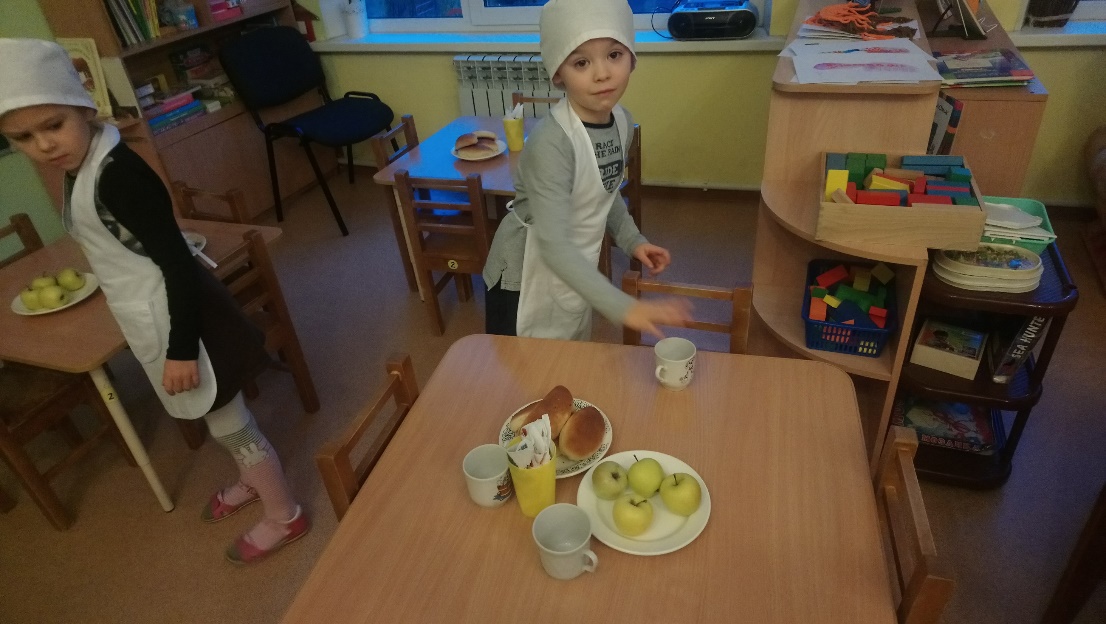 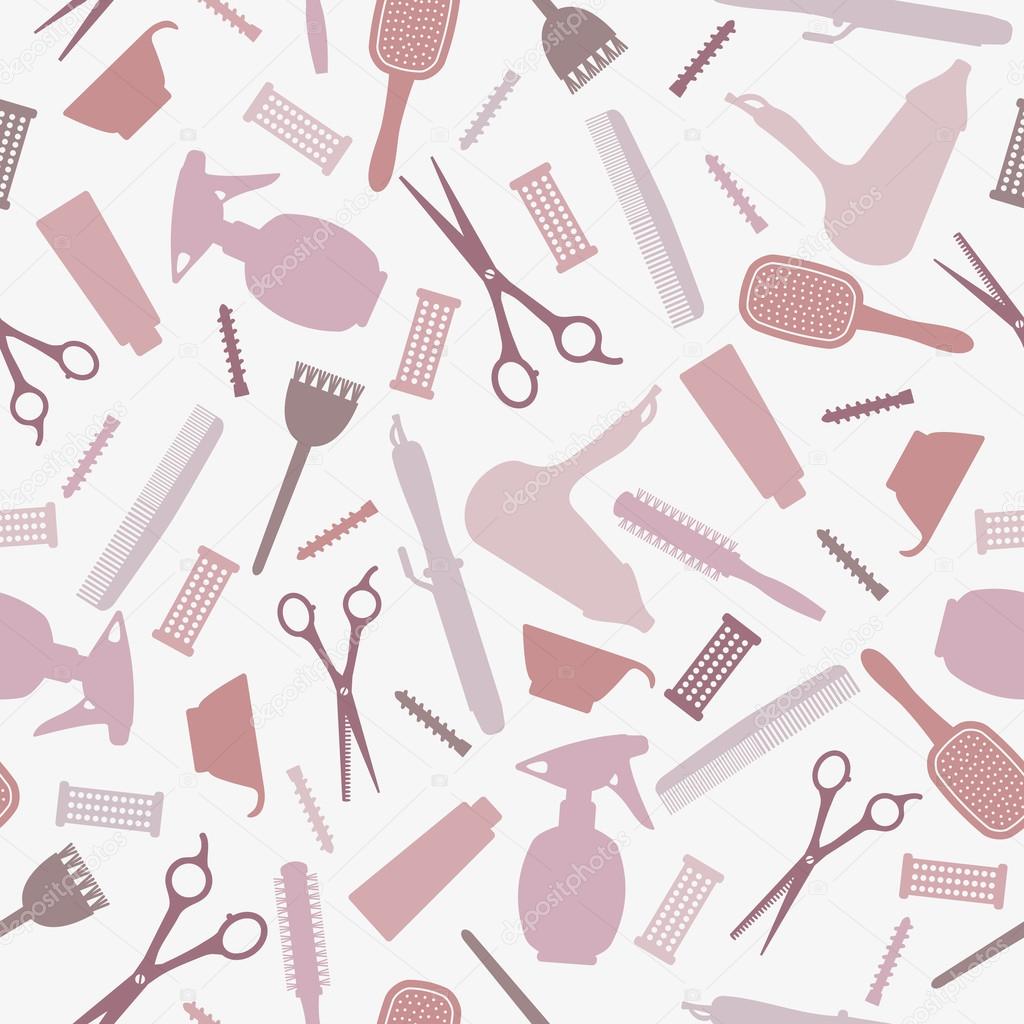 Наведение порядка в  шкафчиках раздевалки

                                                                                             Уборка в игровом уголке
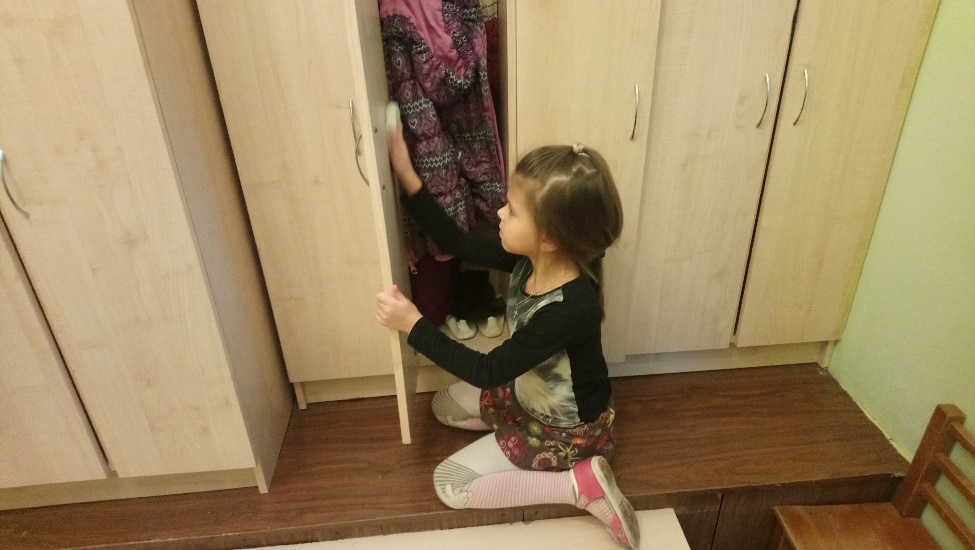 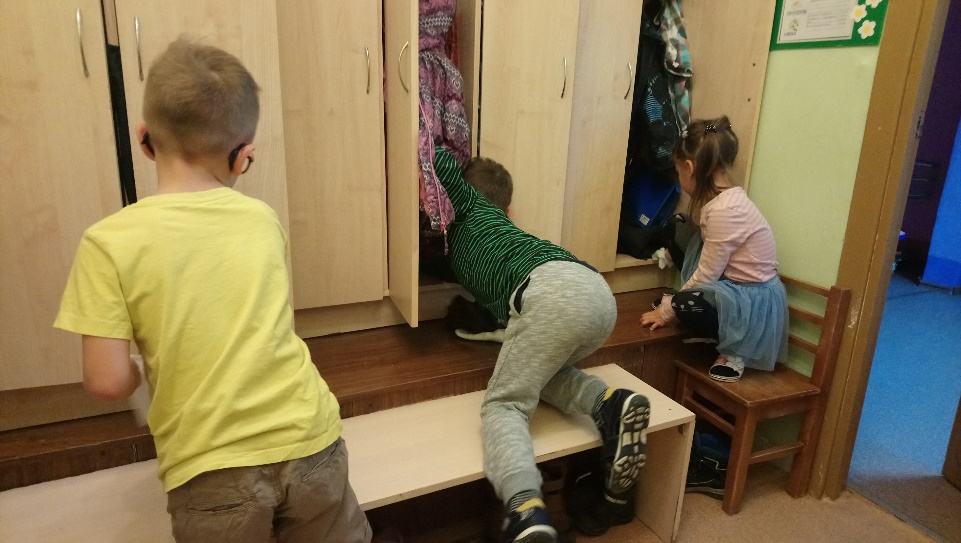 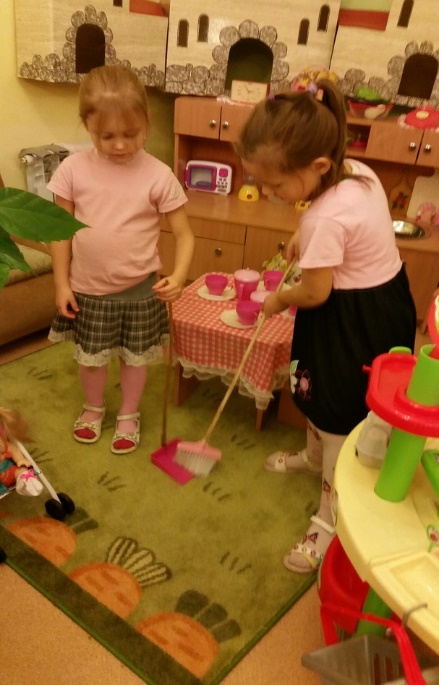 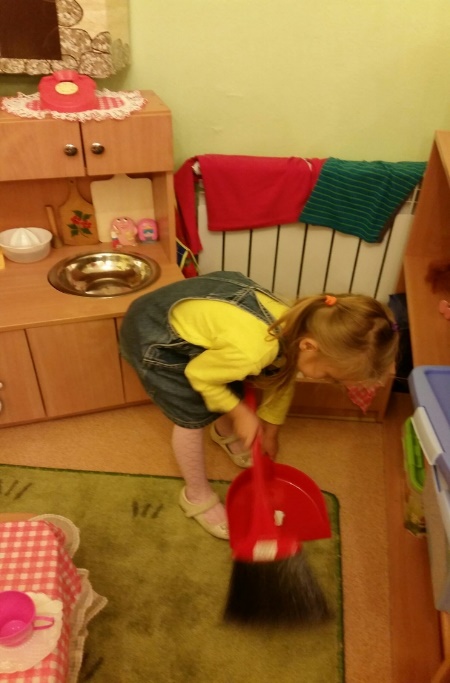 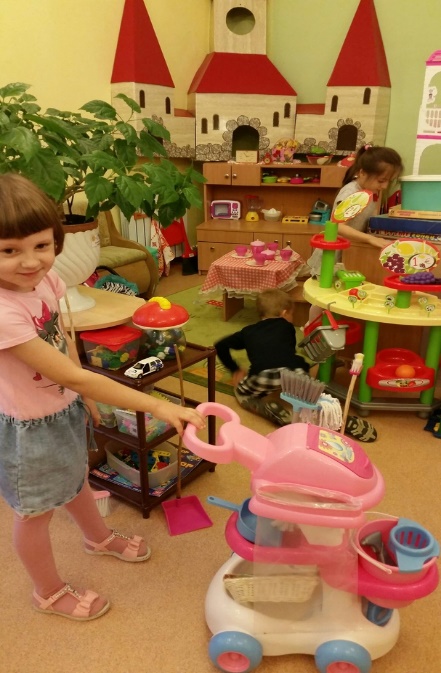 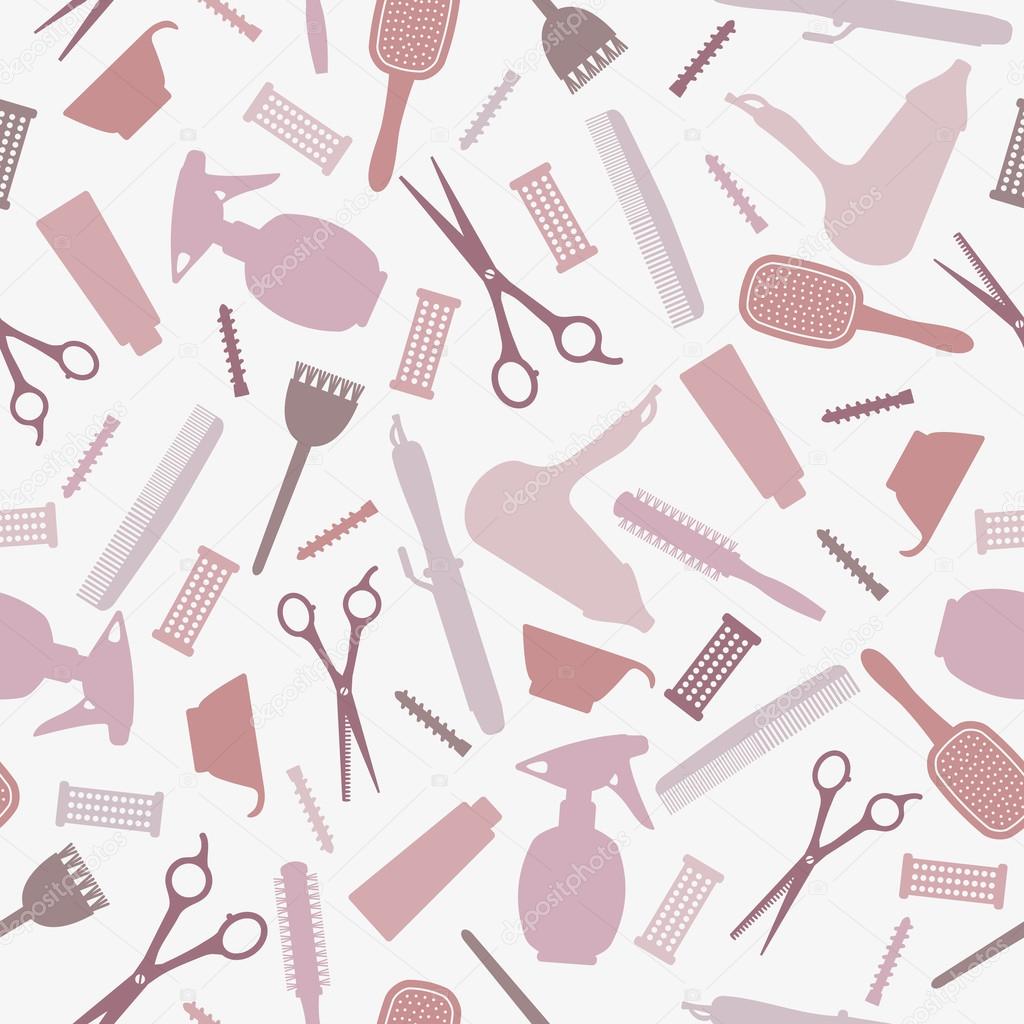 Предметно-развивающая среда в группе
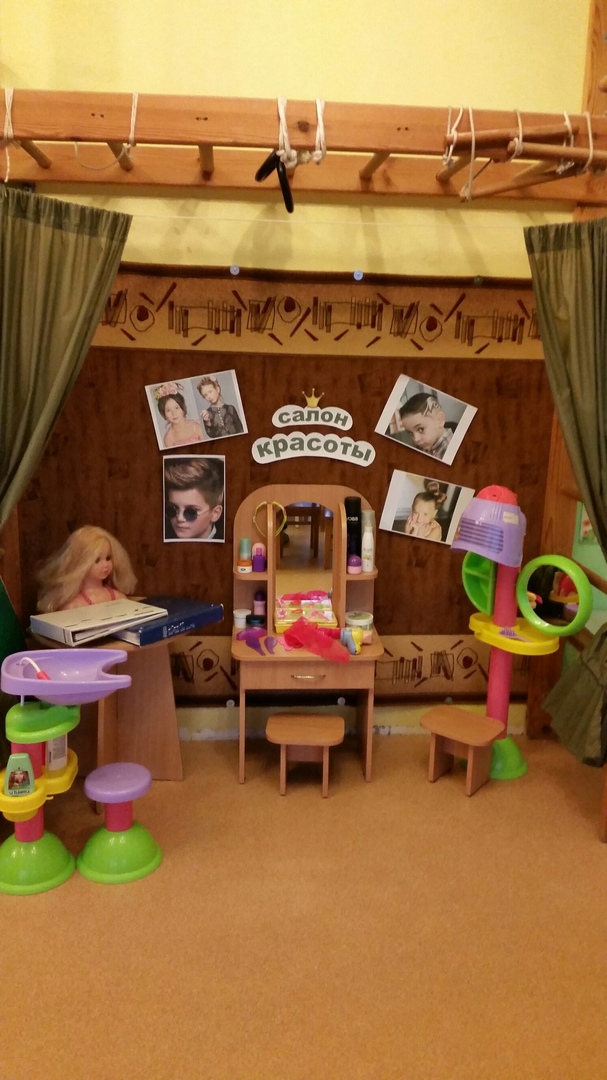 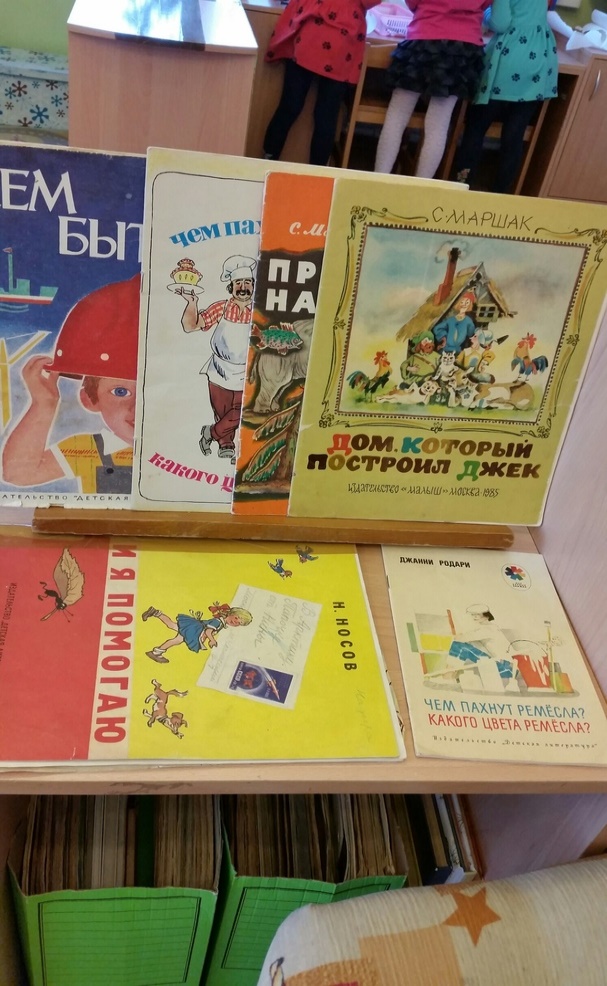 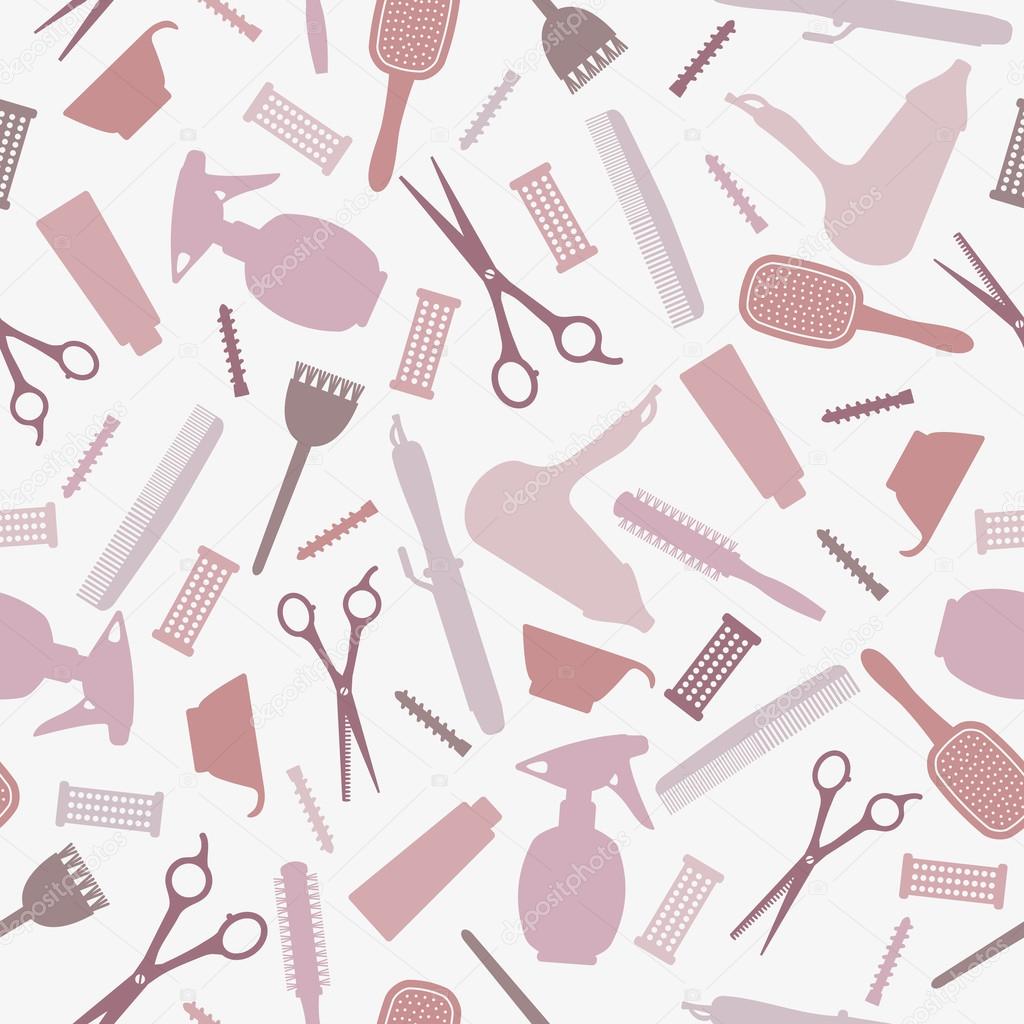 Труд детей на участке
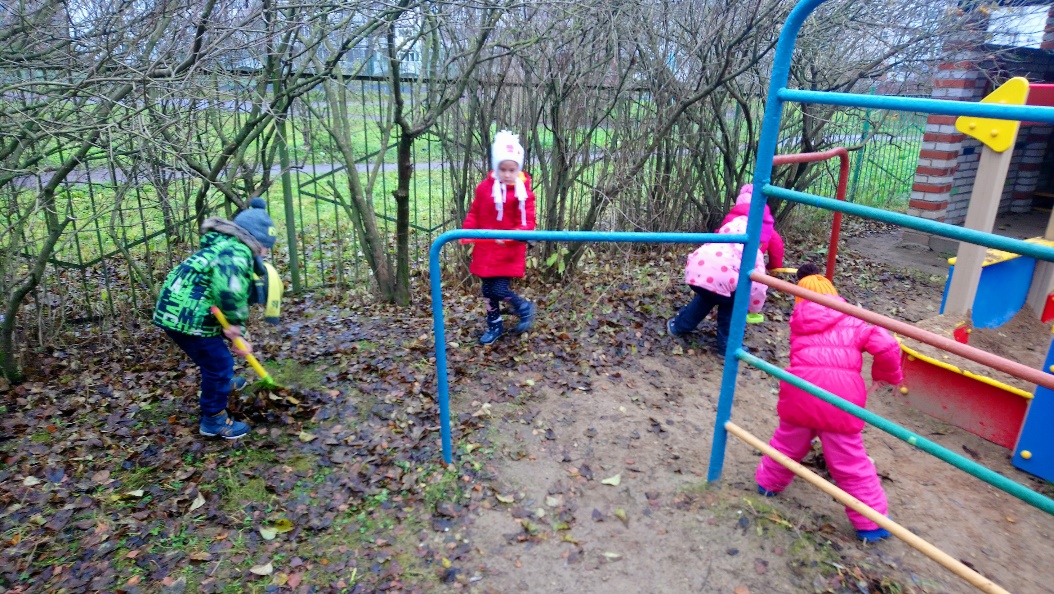 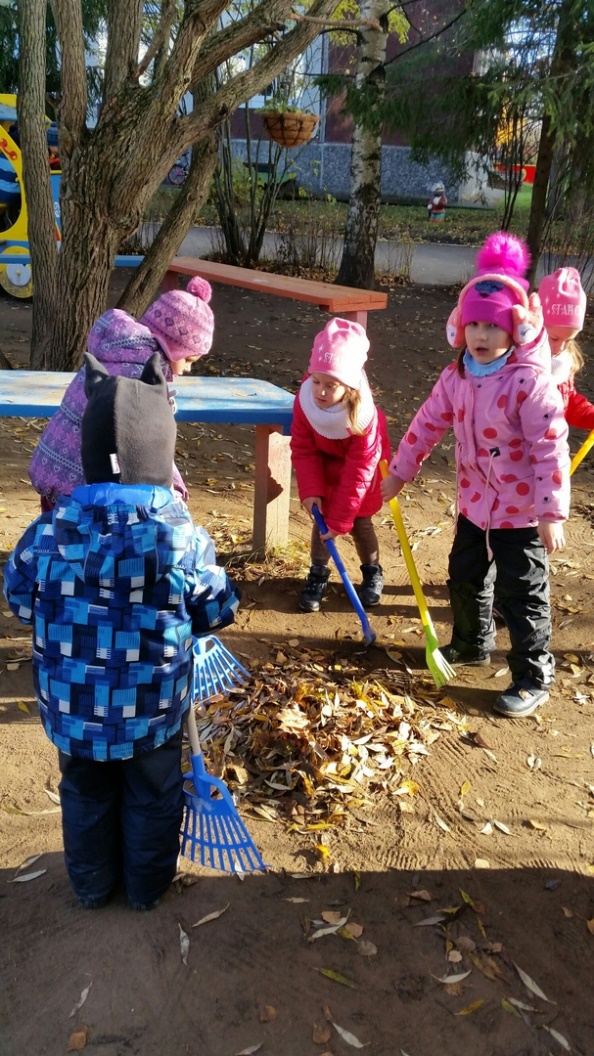 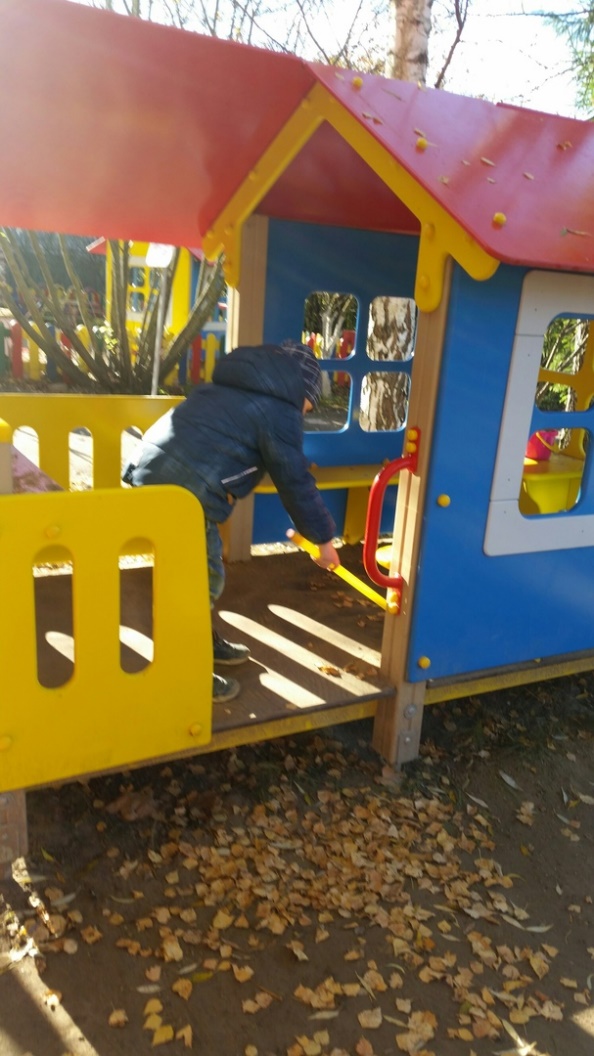 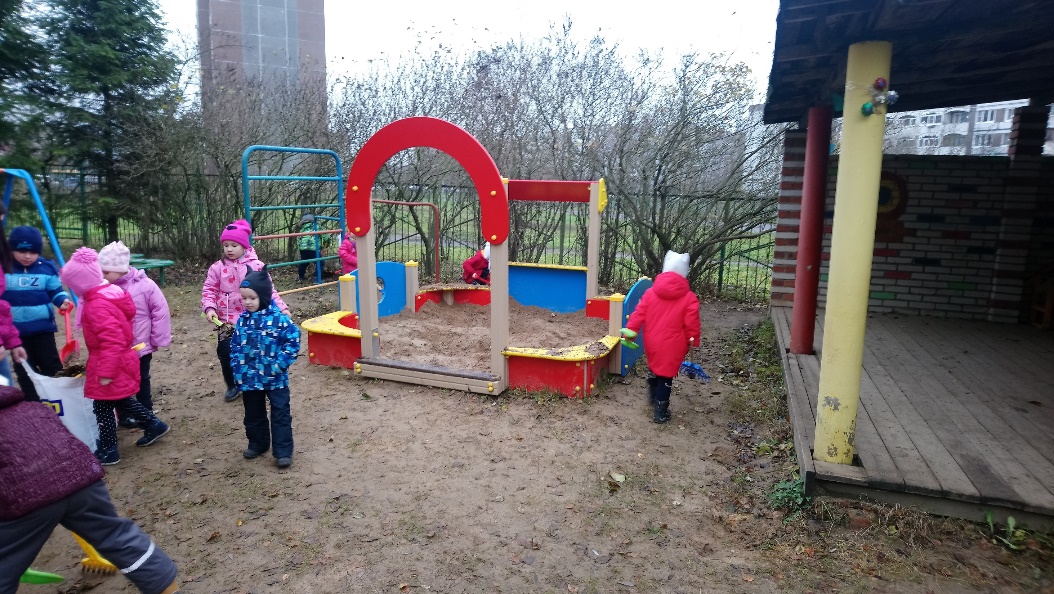 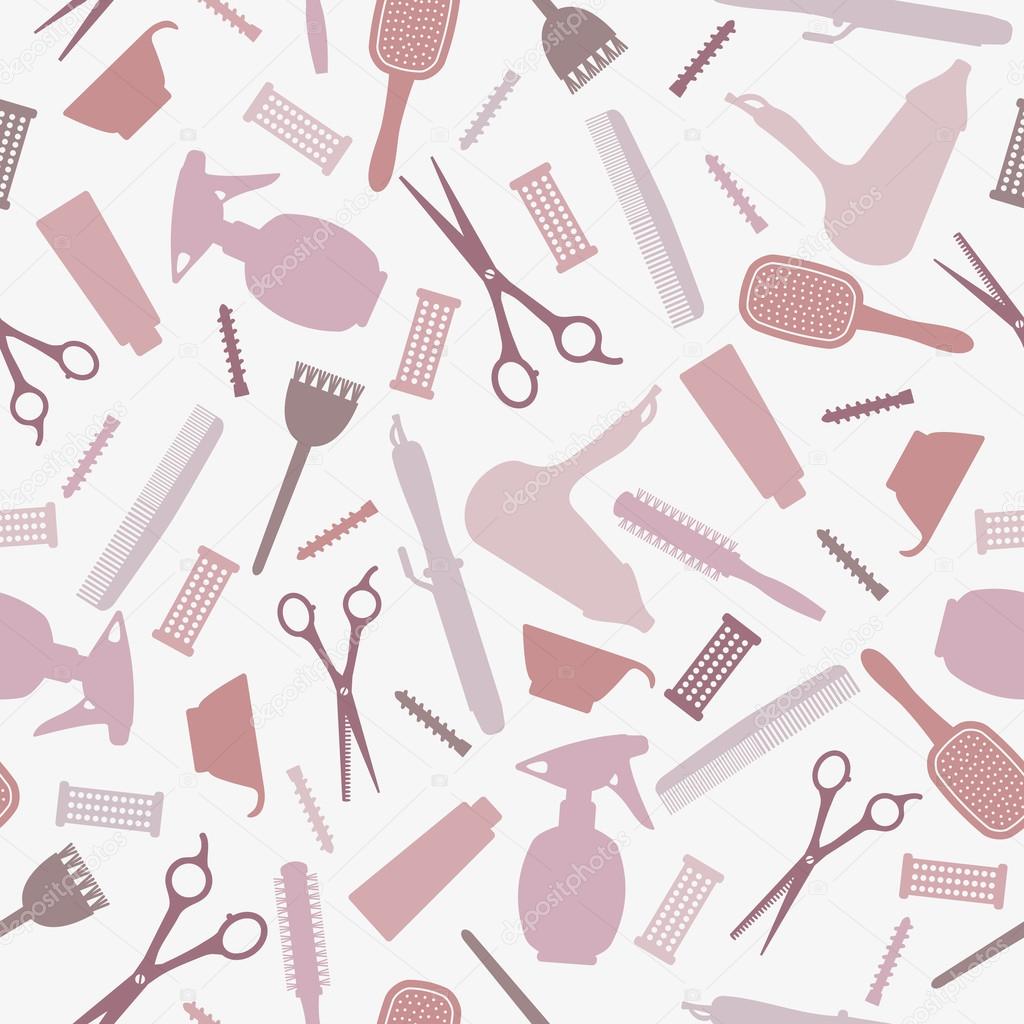 Экскурсия в парикмахерскую
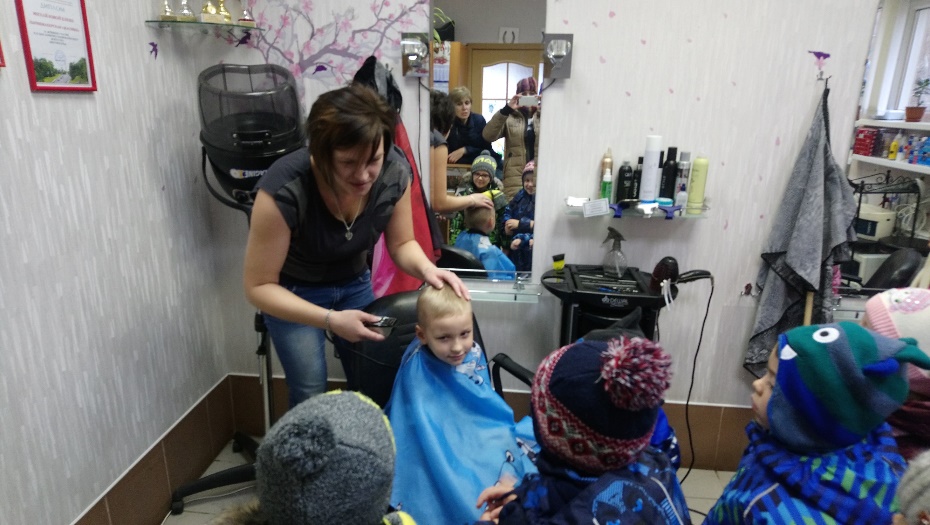 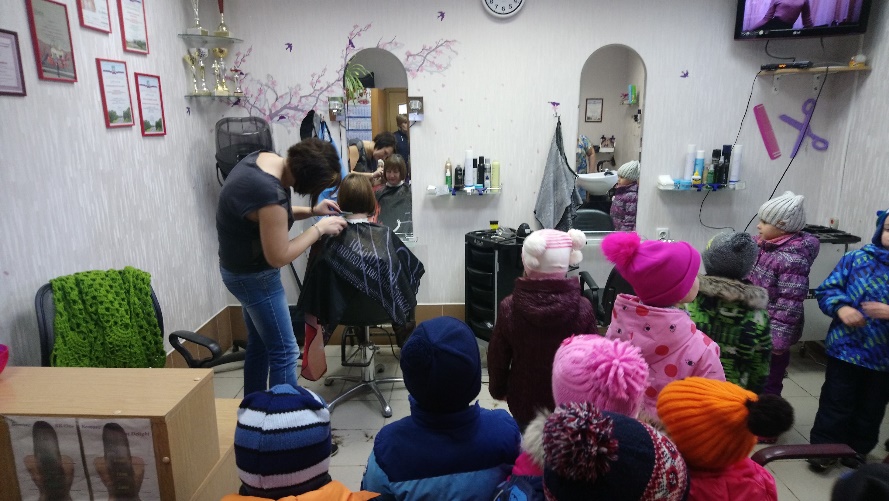 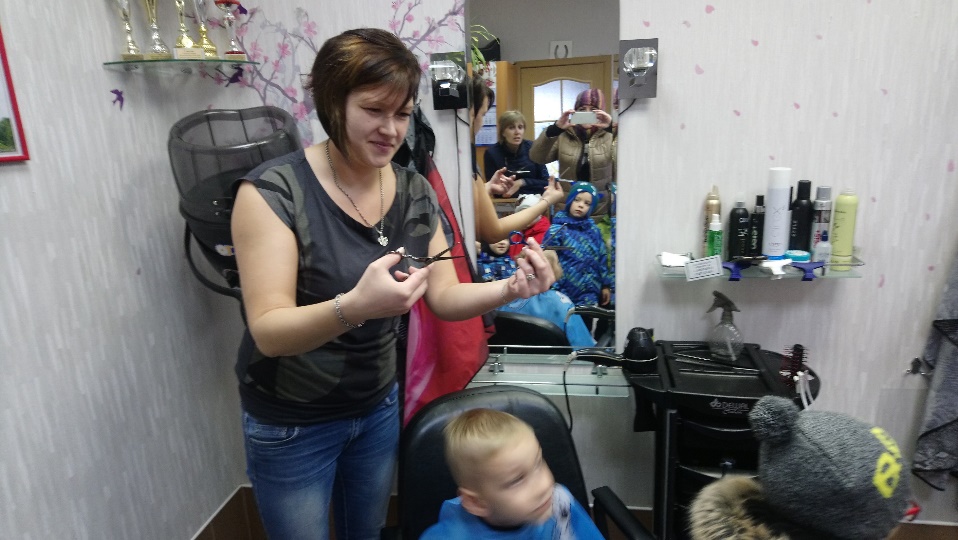 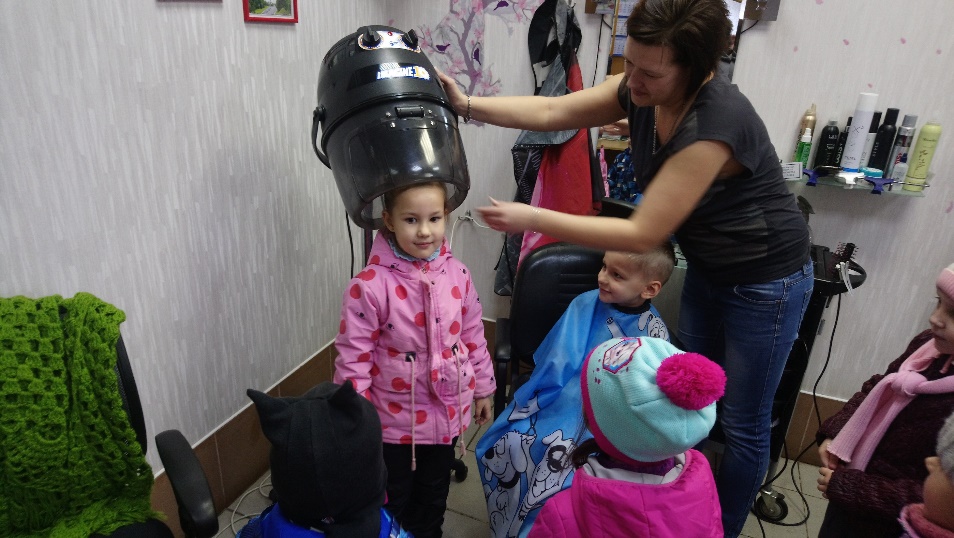 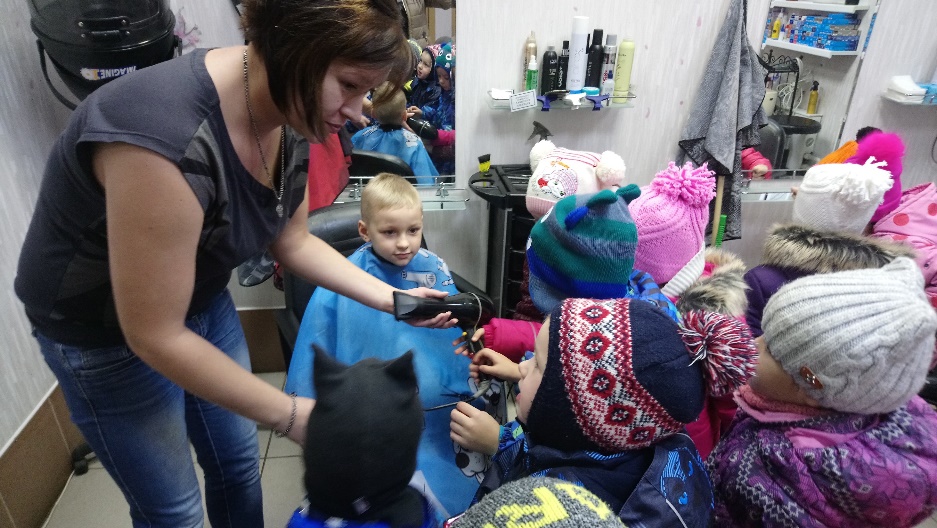 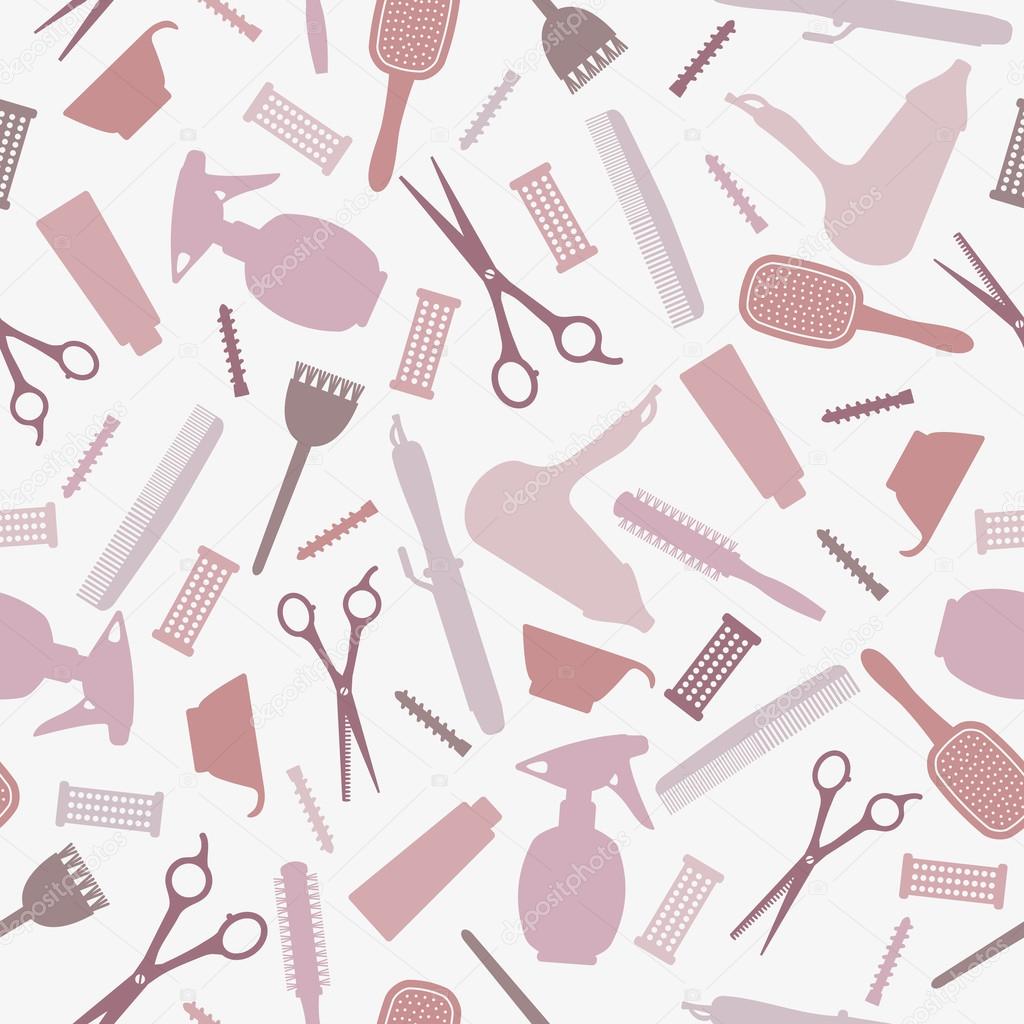 Чтение художественной литературы
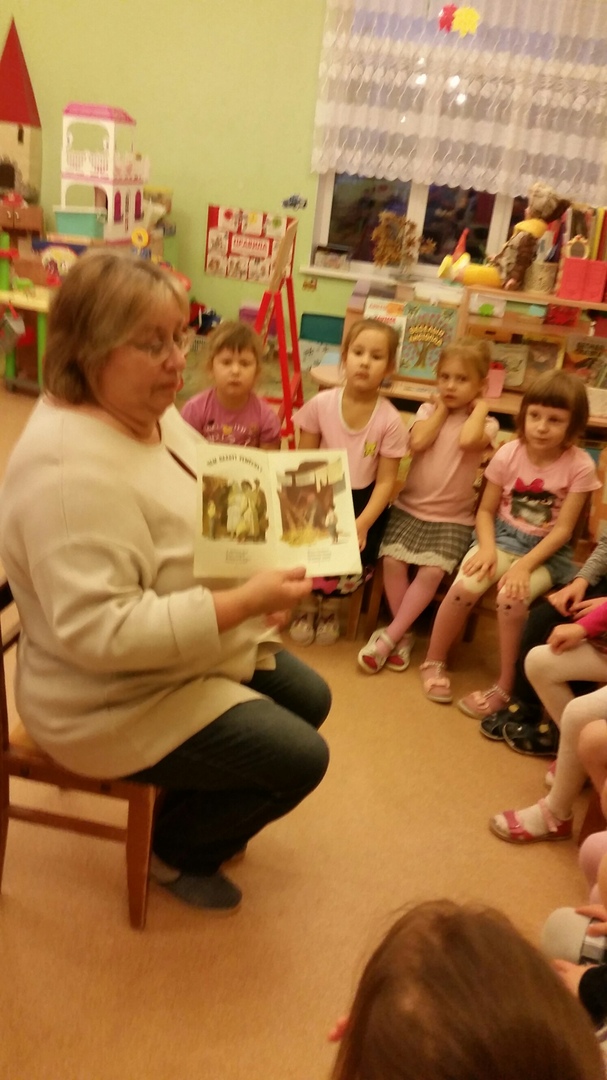 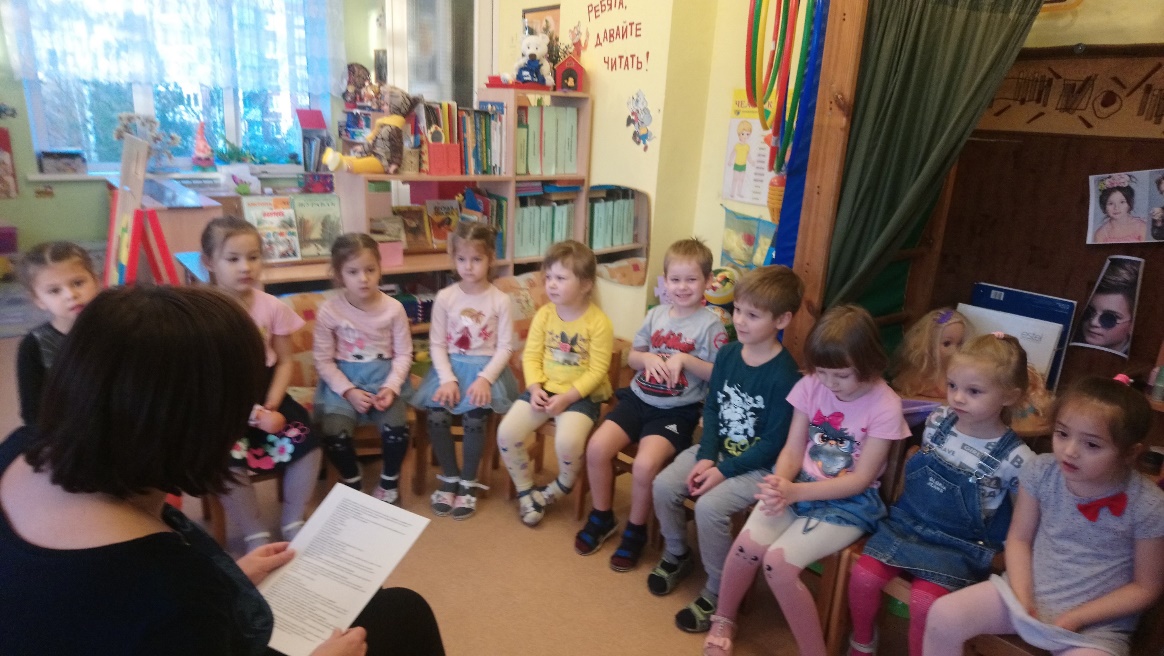 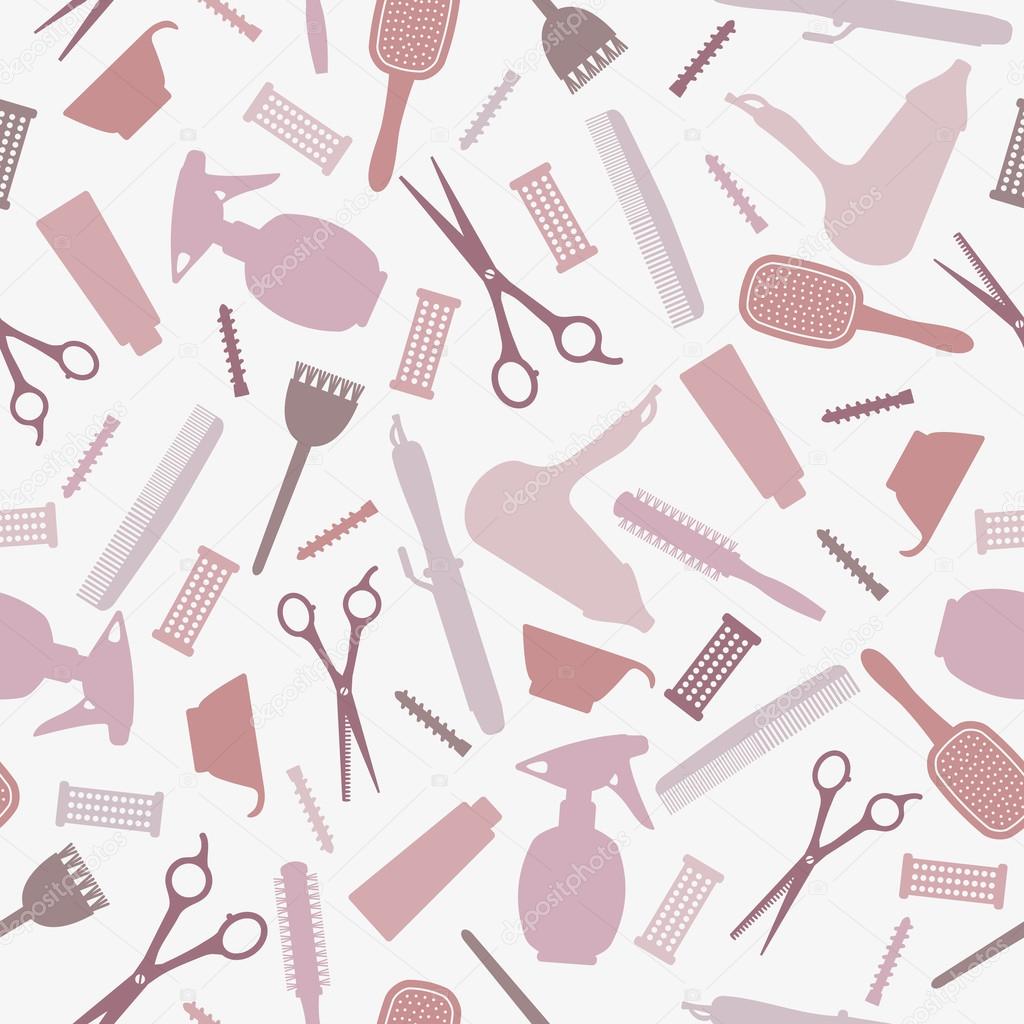 Дидактические игры
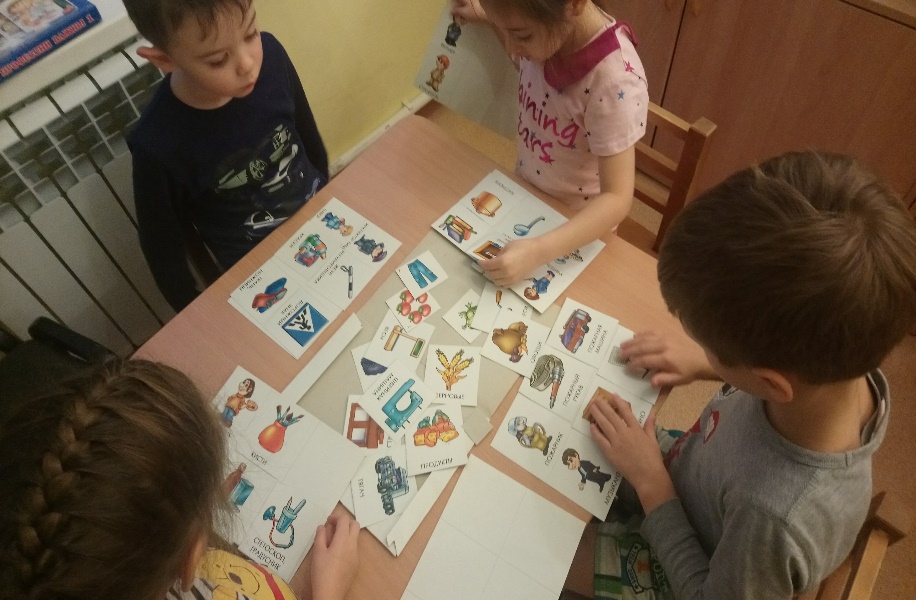 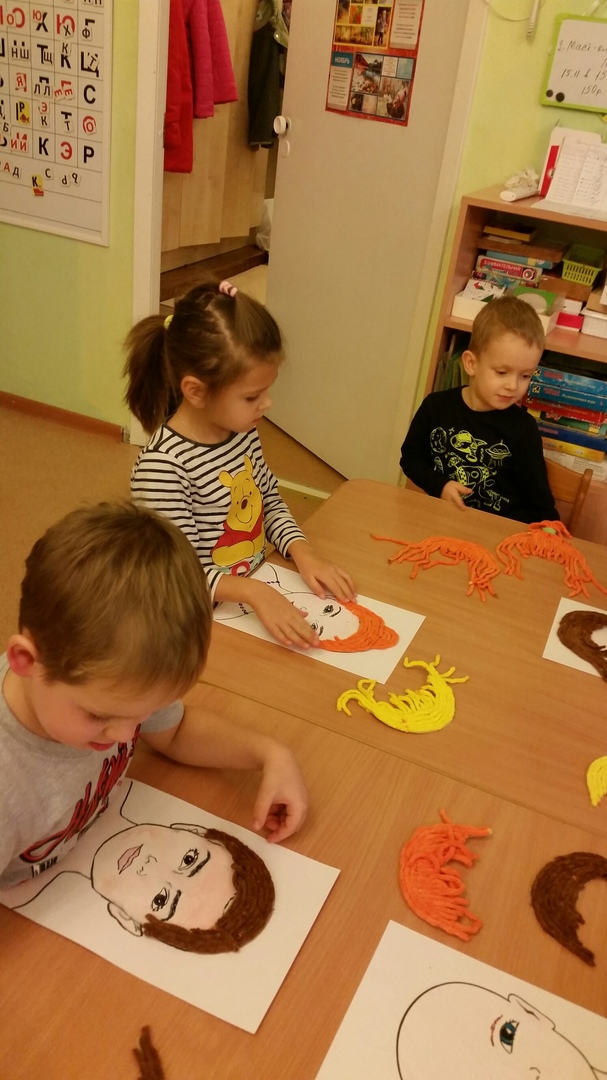 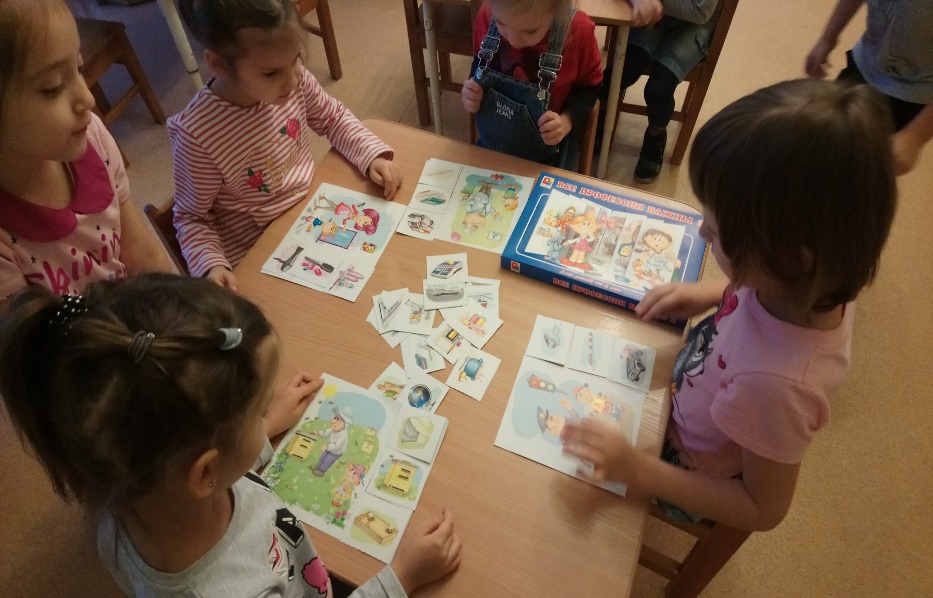 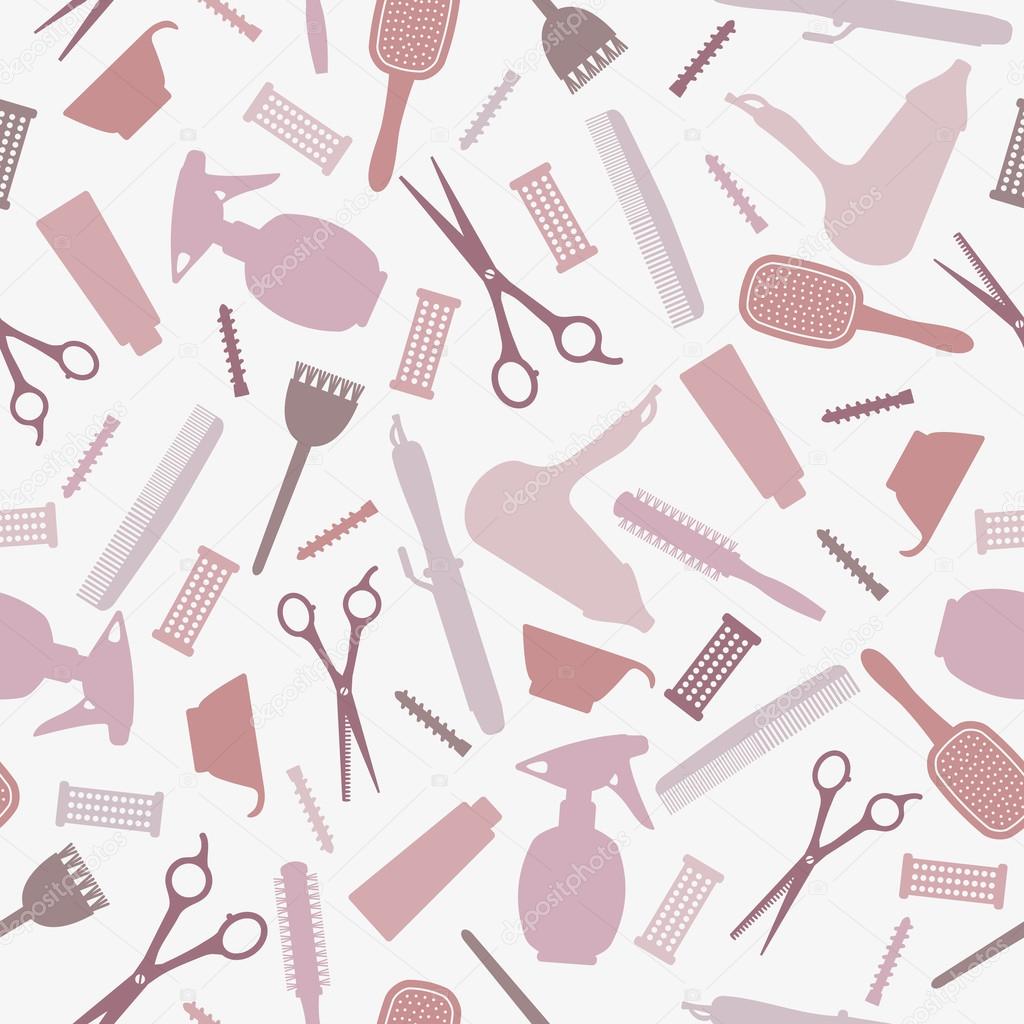 Строительные игры
Парикмахерская                                                                                                                         Салон красоты
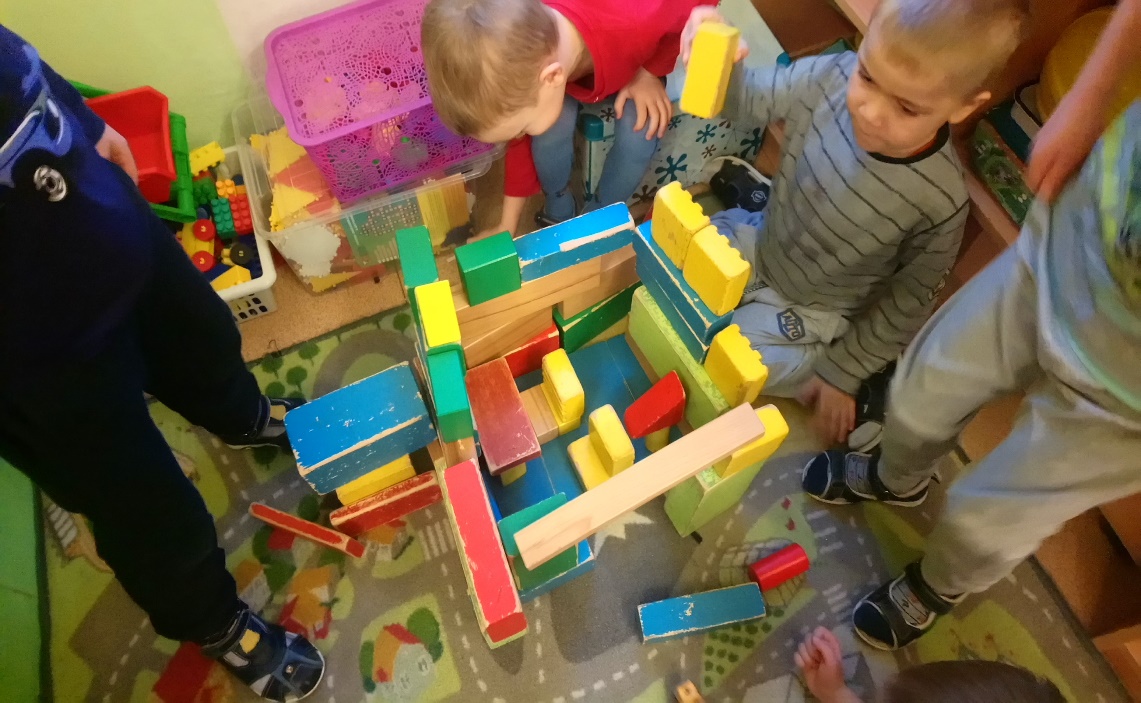 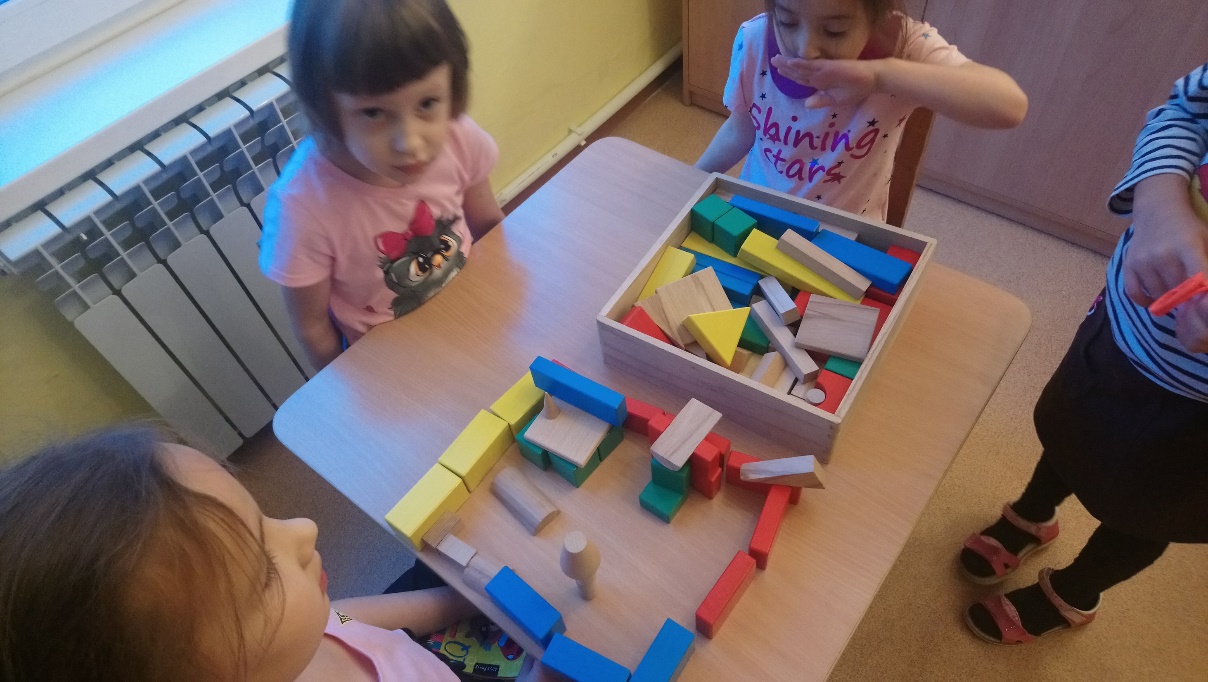 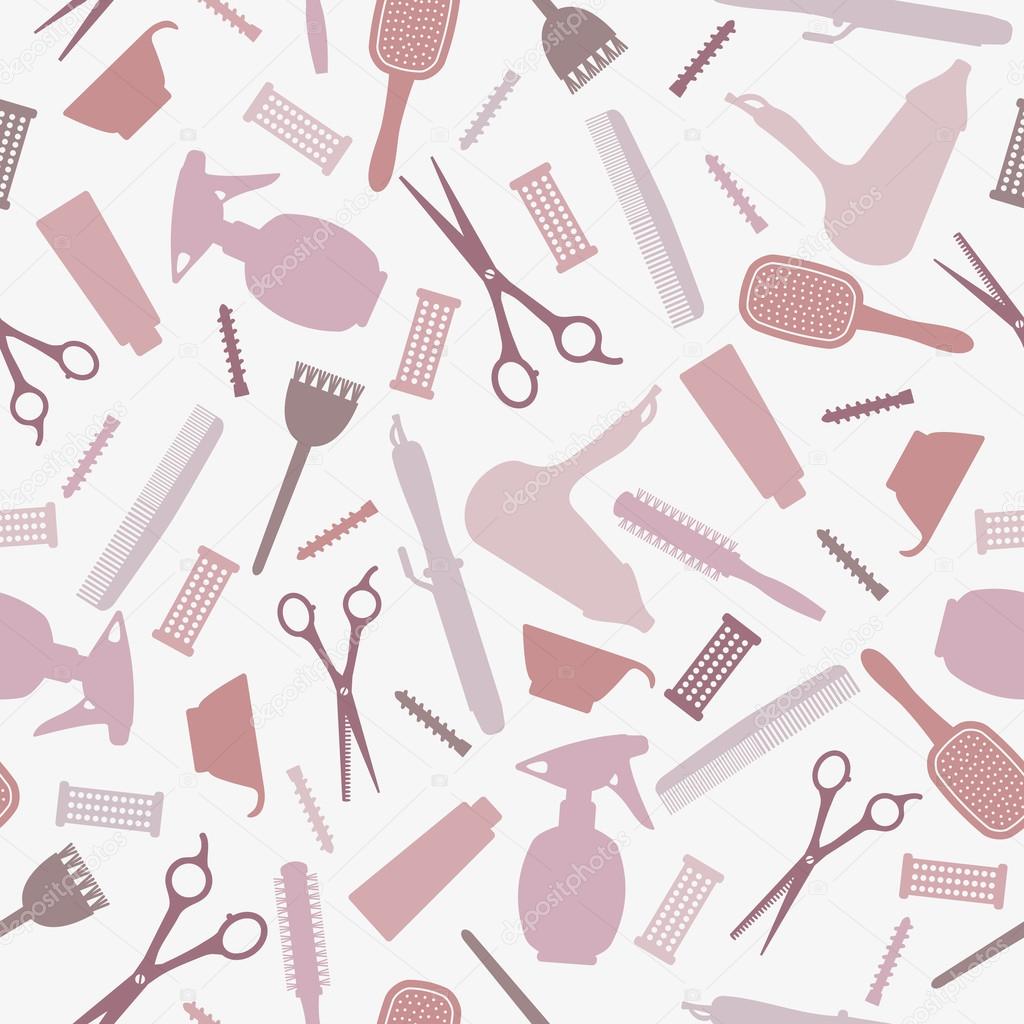 Сюжетно-ролевая игра                            «Парикмахерская»
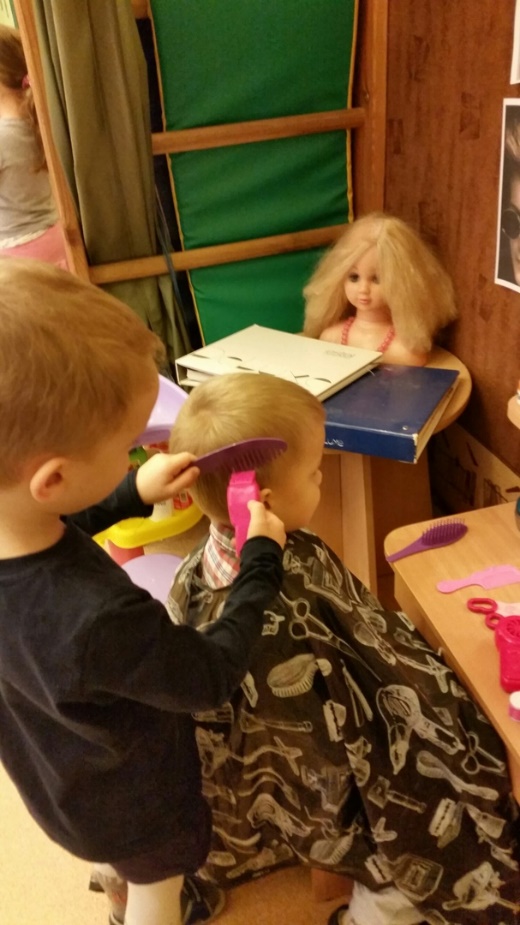 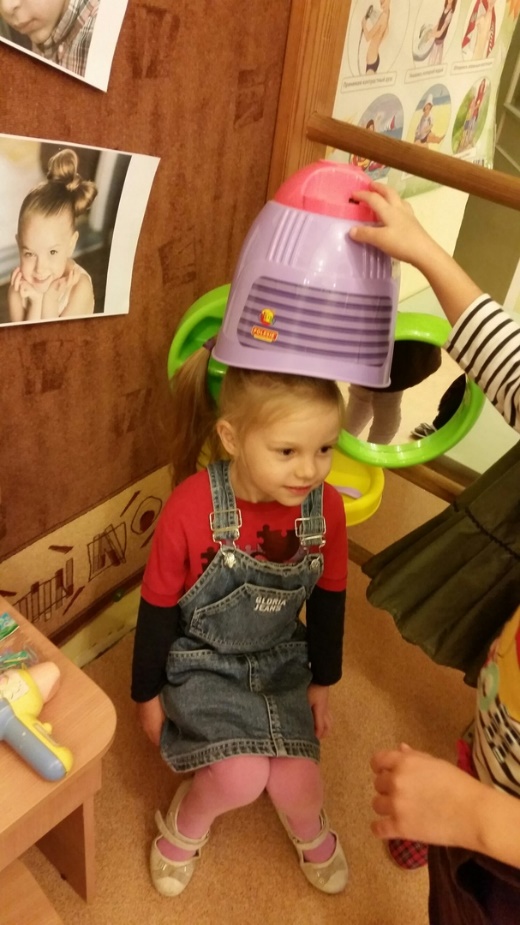 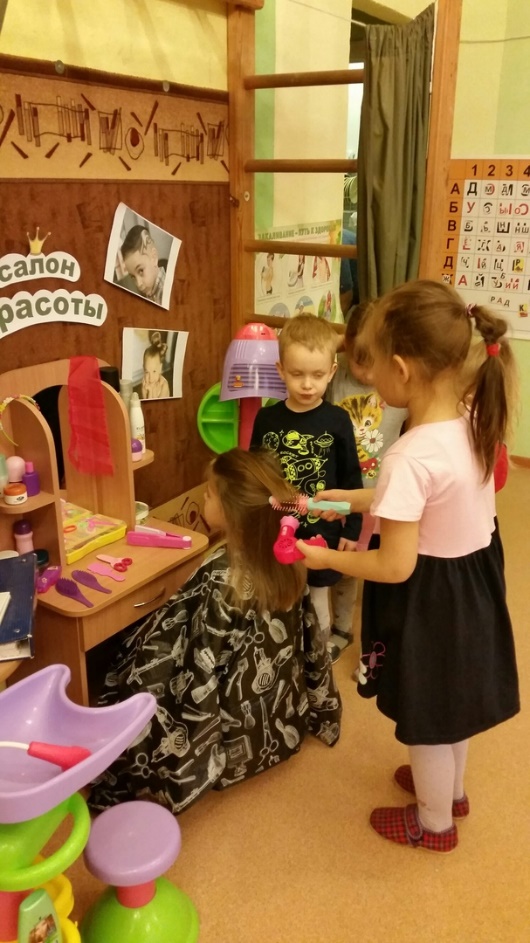 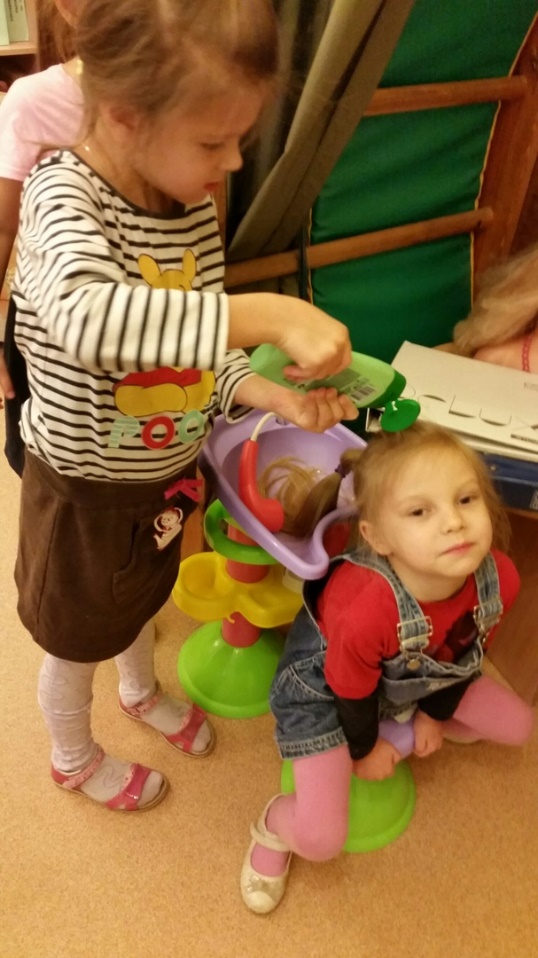 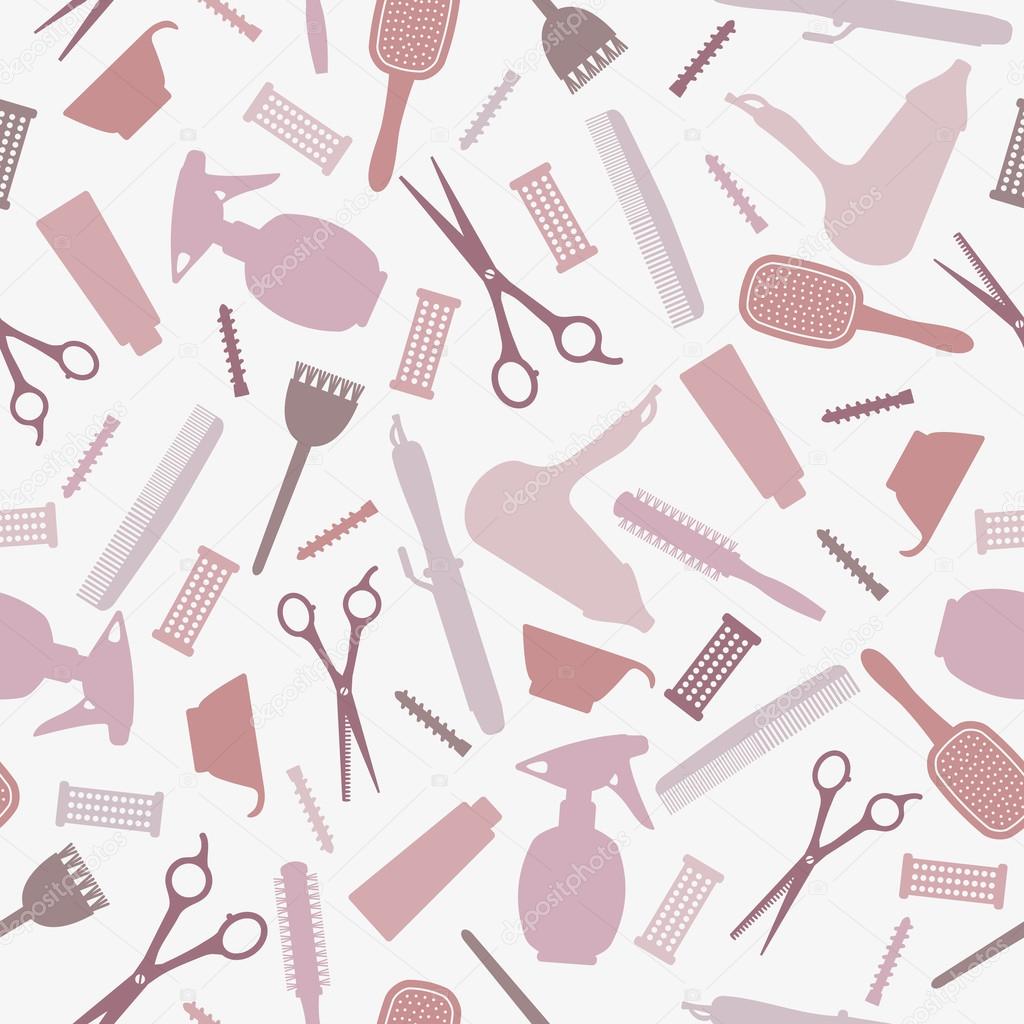 Познавательное развитие        НОД
НОД по ознакомлению с окружающим миром                            Тема: «Профессия парикмахер»
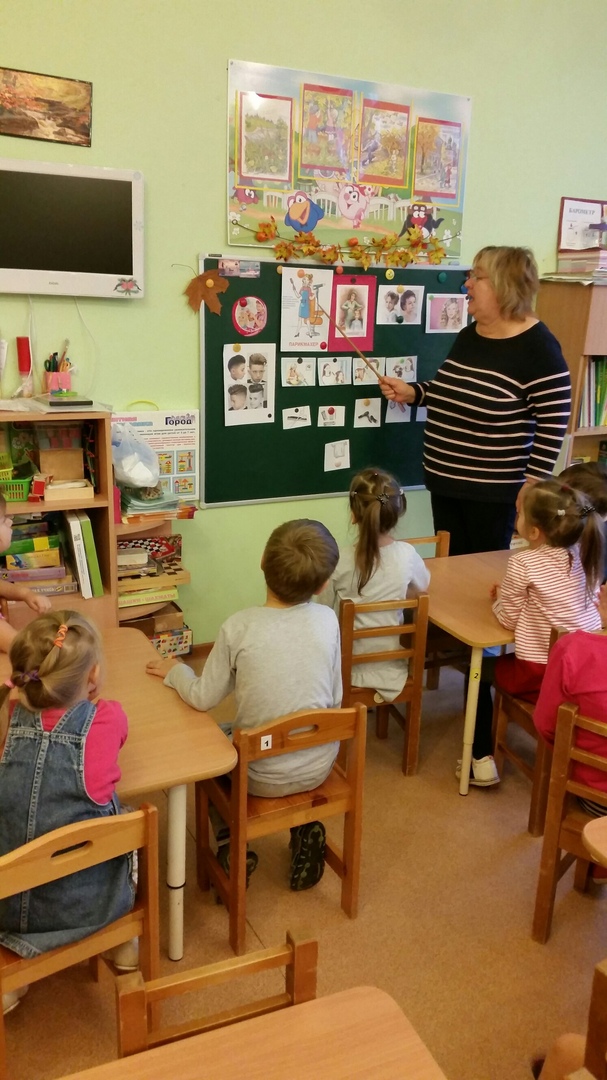 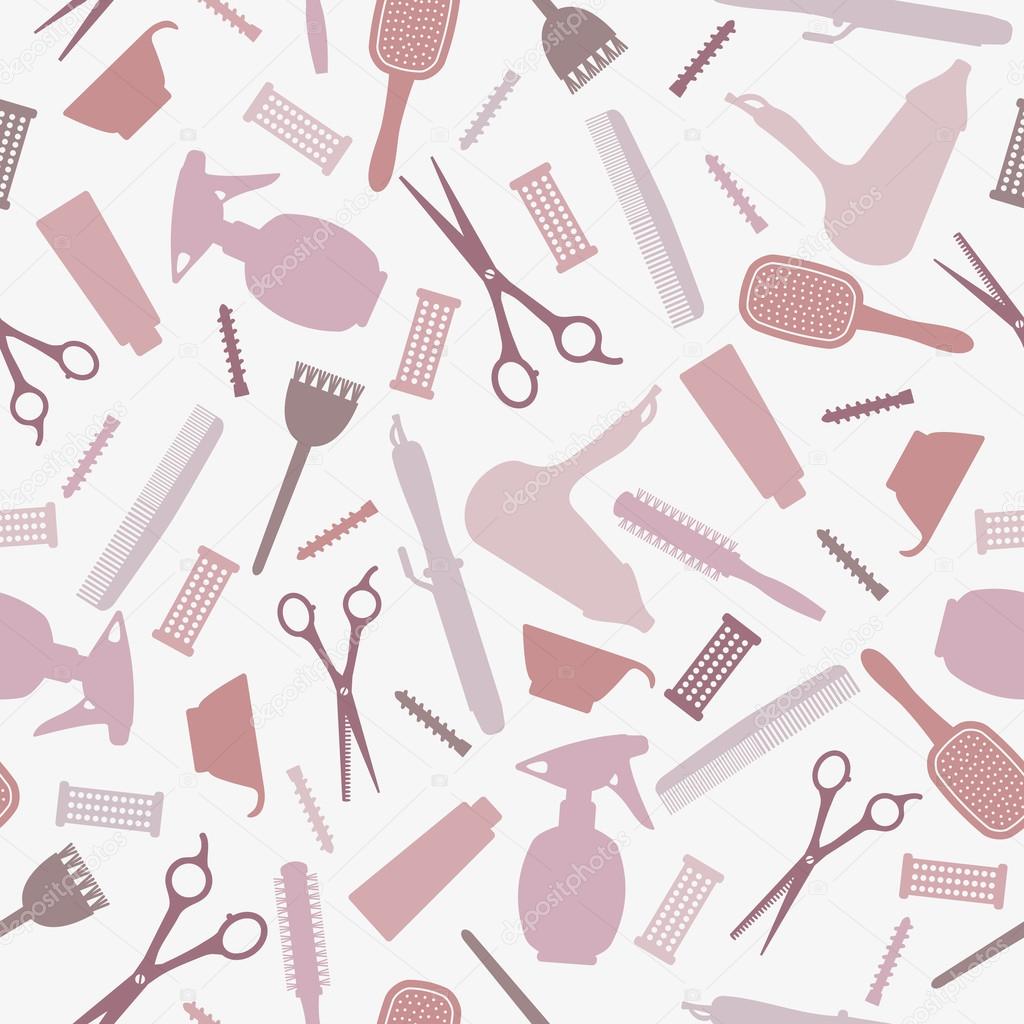 Речевое развитие
Логопедическое занятие по теме: «Такие разные профессии»
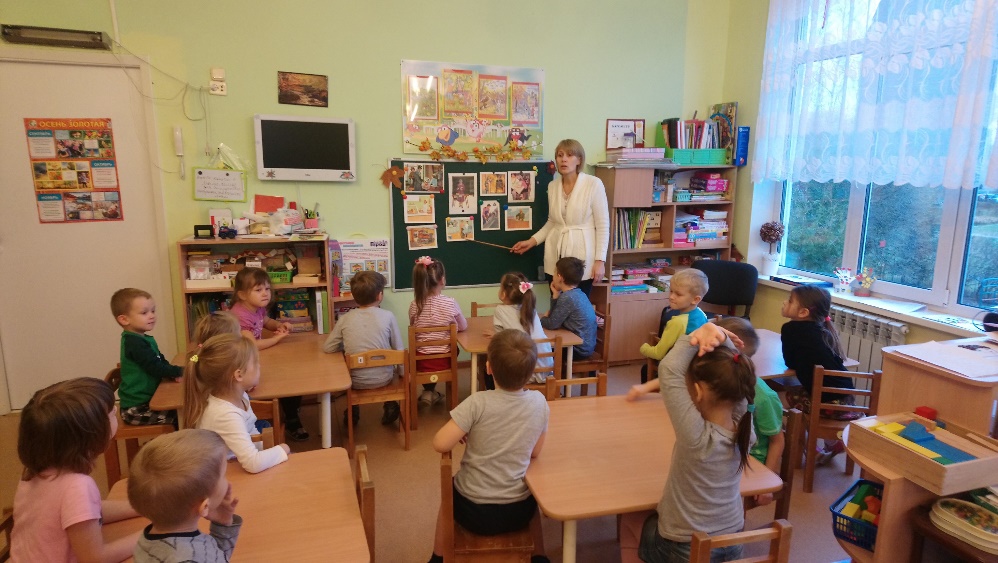 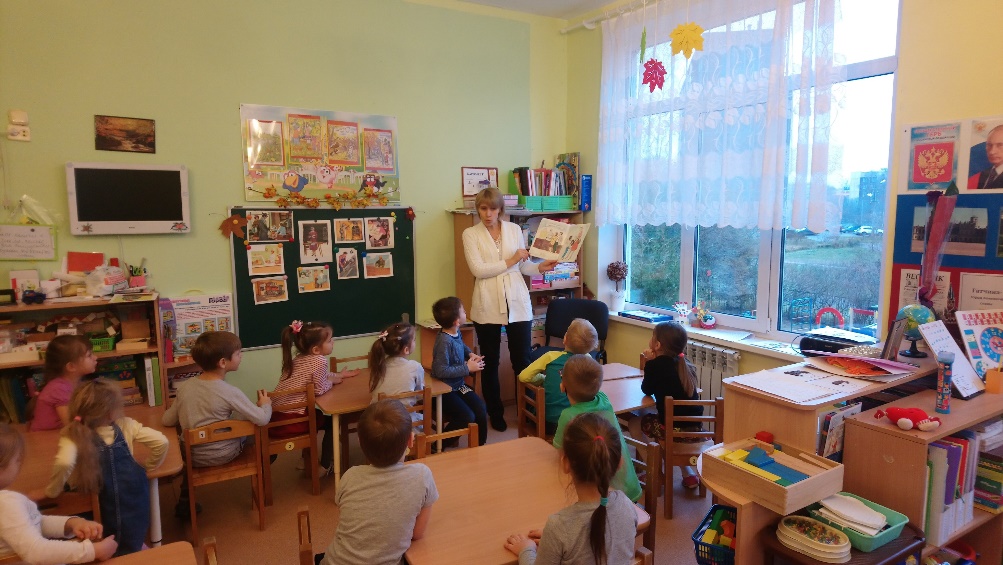 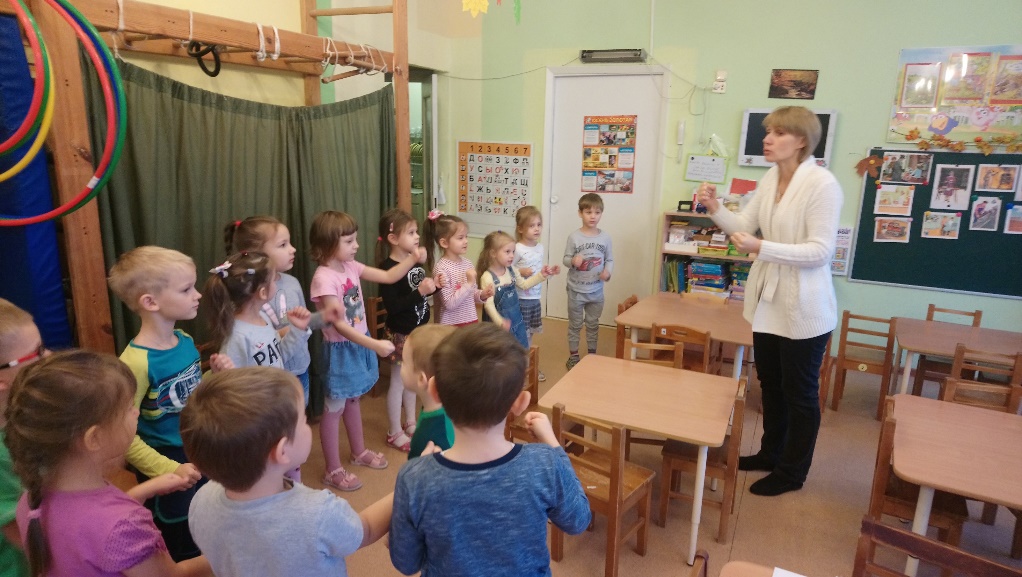 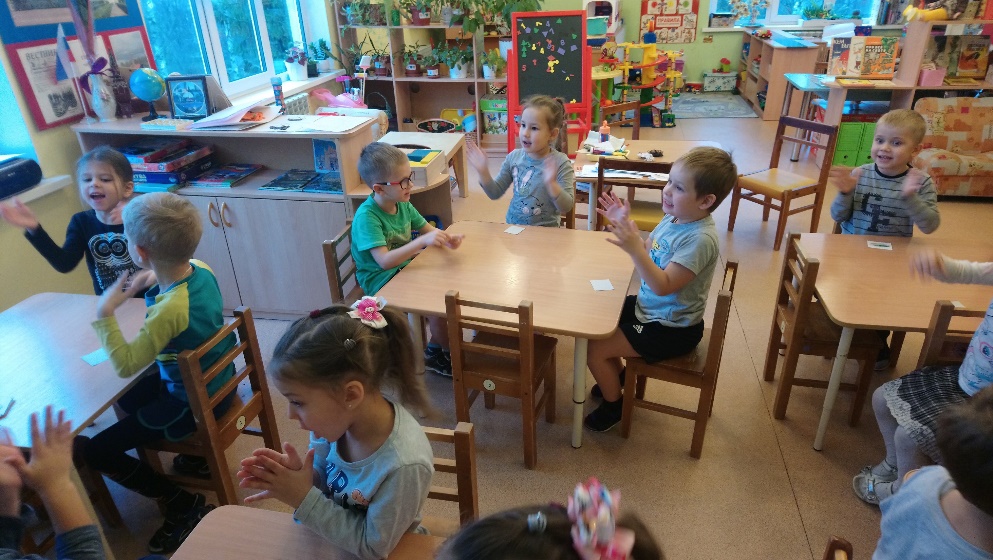 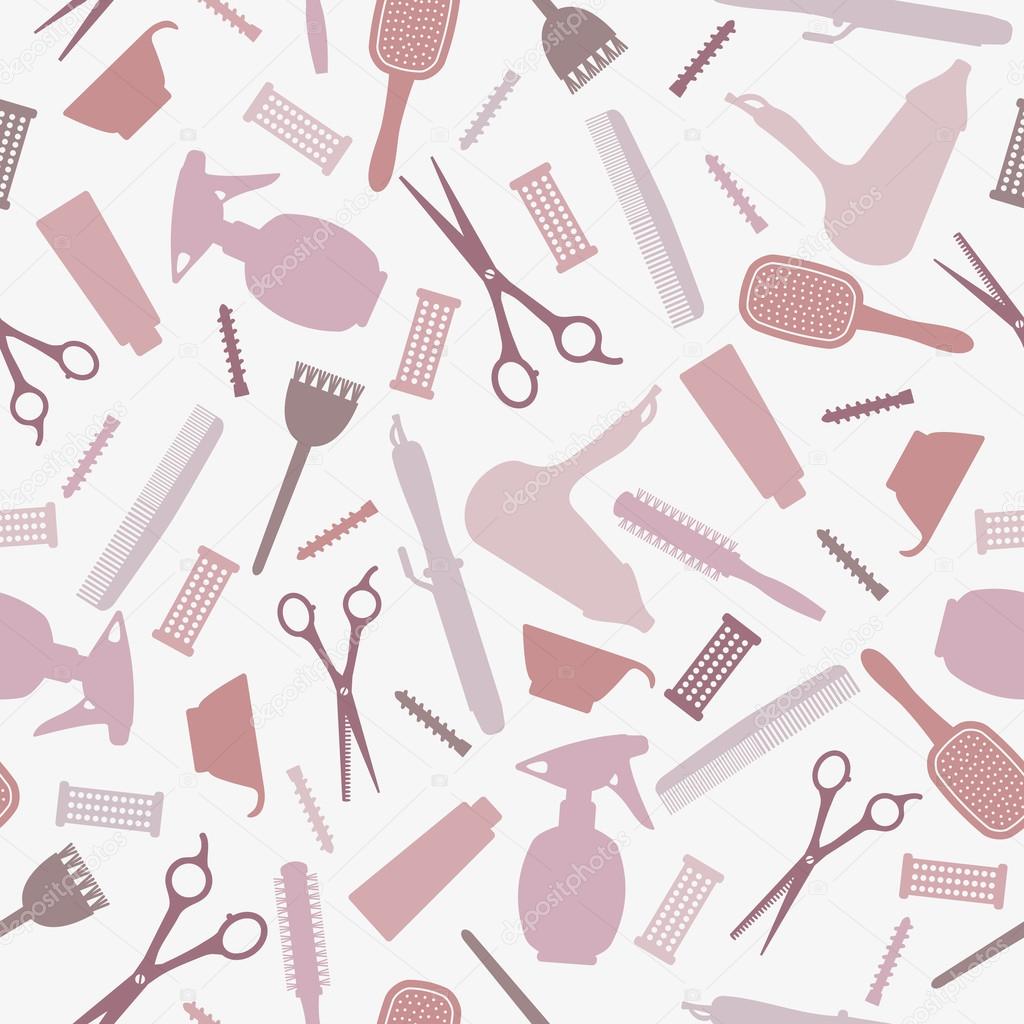 Логаритмическое занятие                                       по теме  «Профессии»
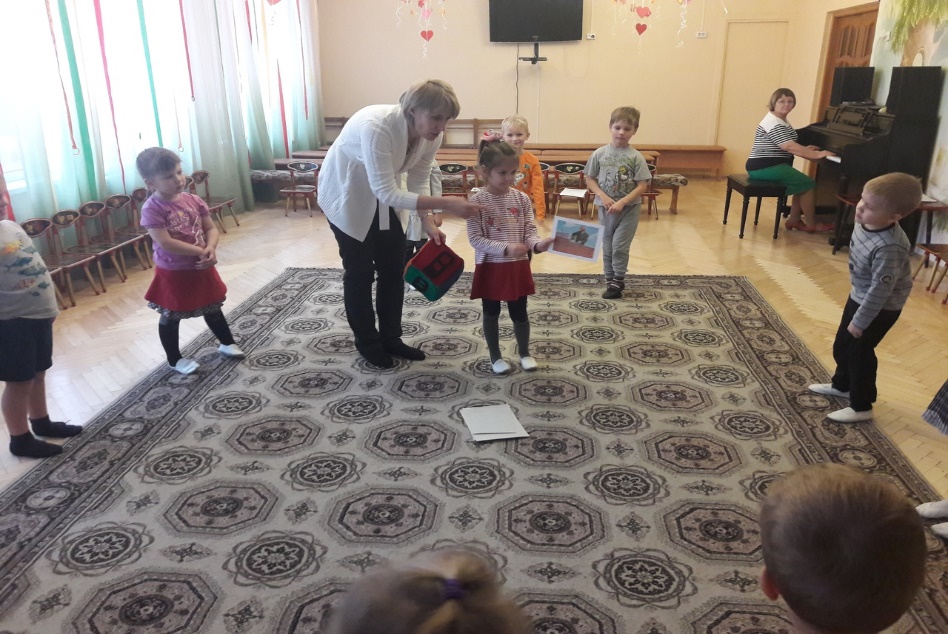 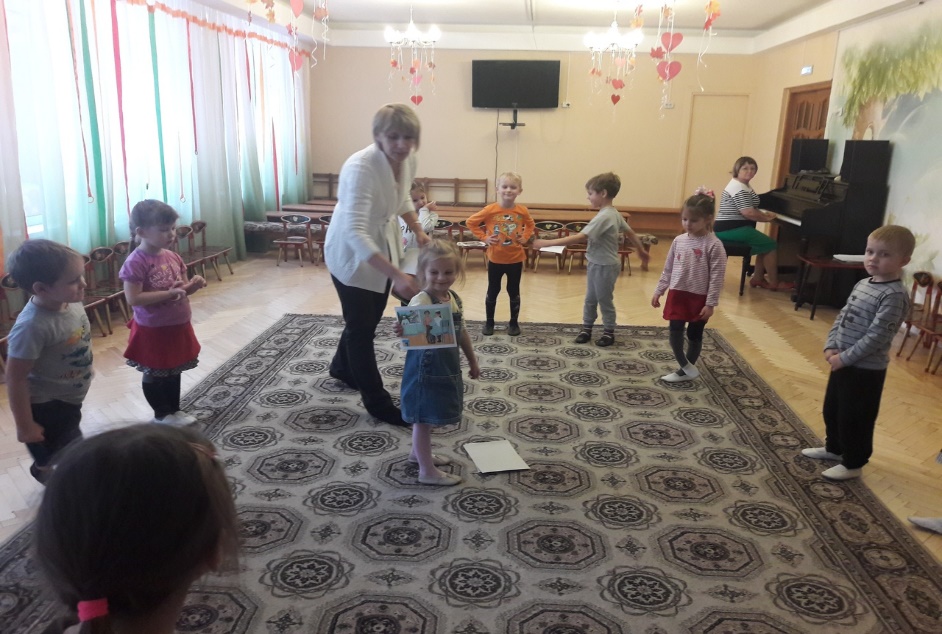 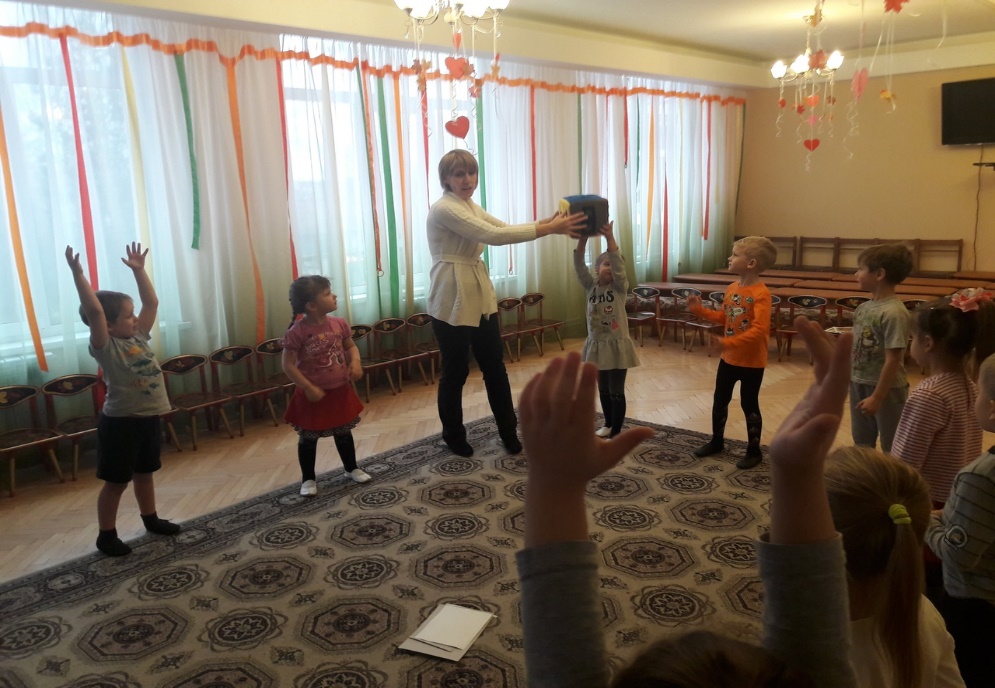 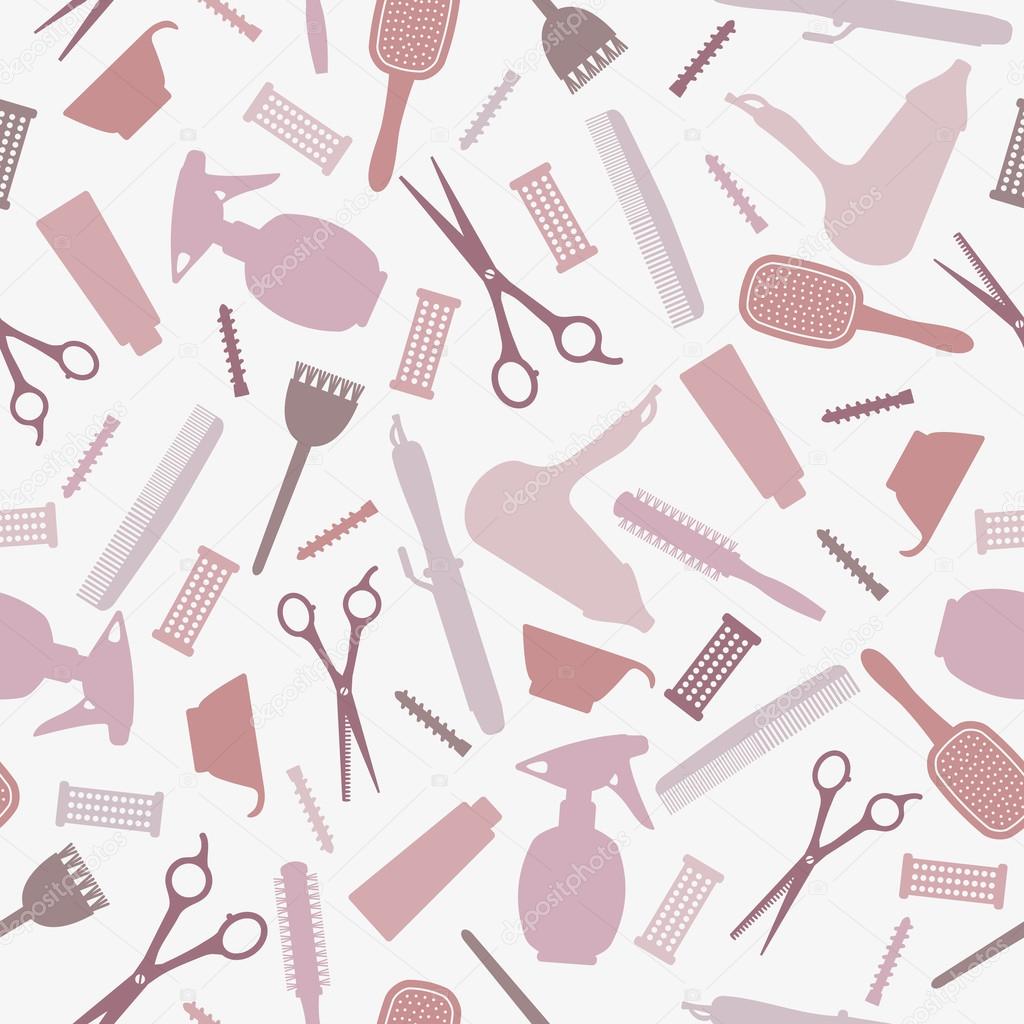 НОД по развитию речи: «Обобщение знаний детей                          о профессии парикмахер»
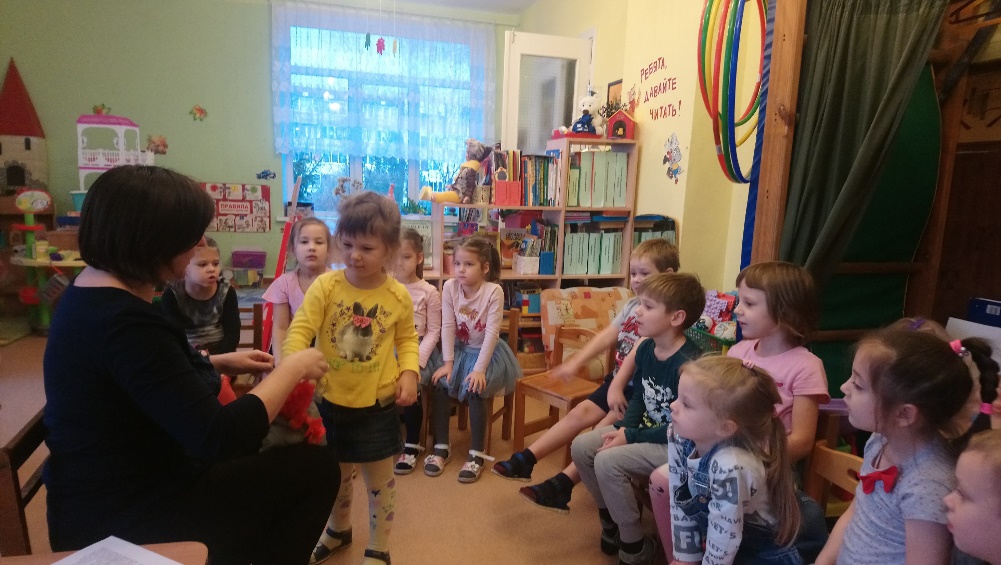 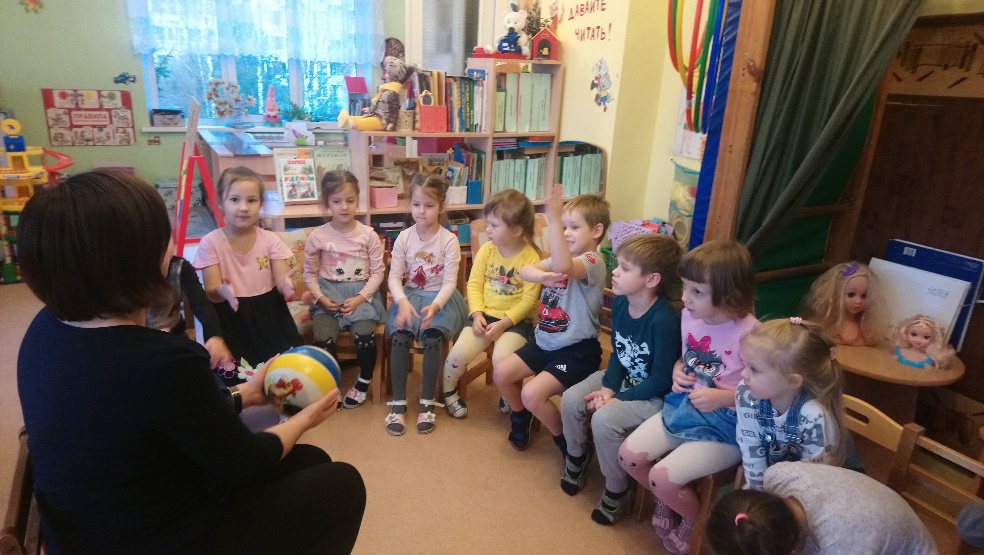 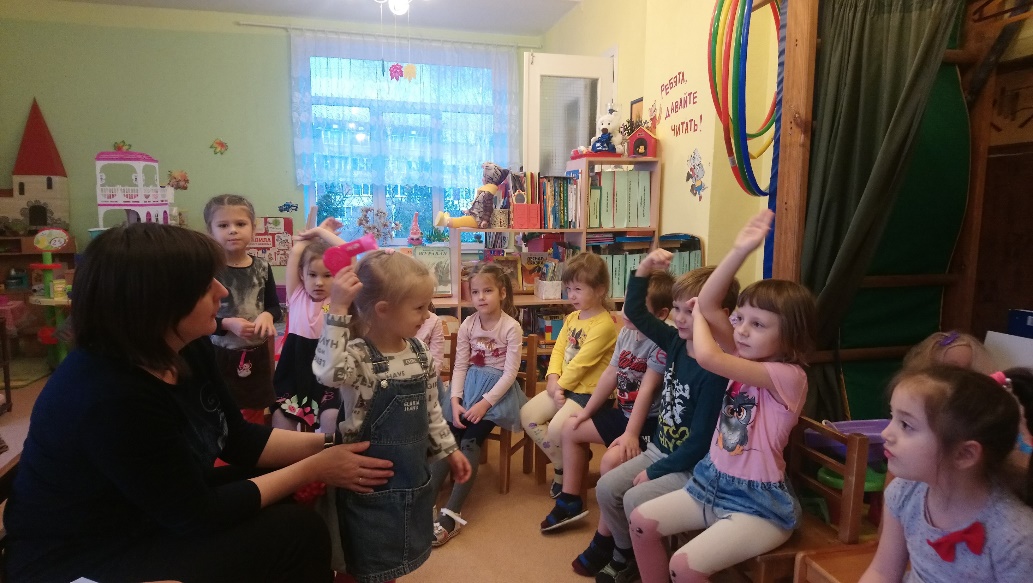 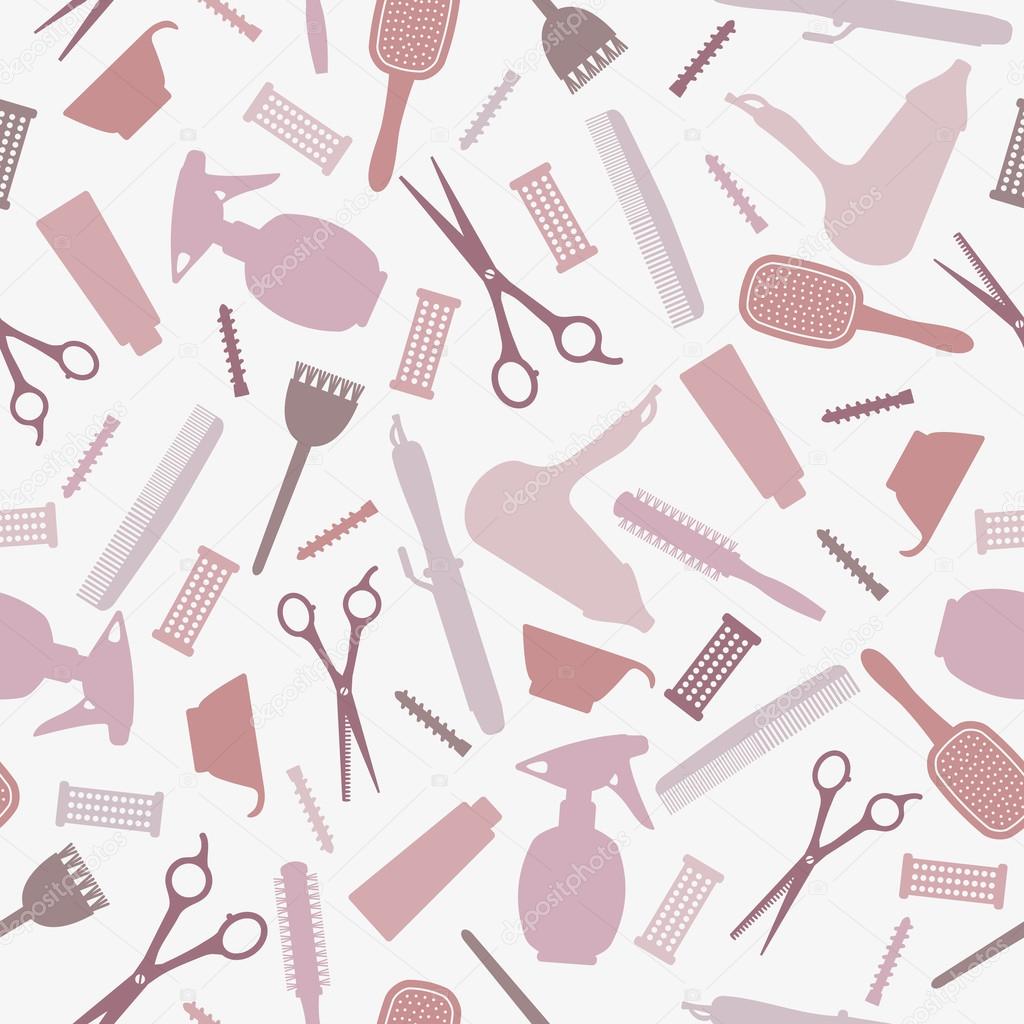 Художественно-эстетическое развитие
Пластилинография   «Я-парикмахер»
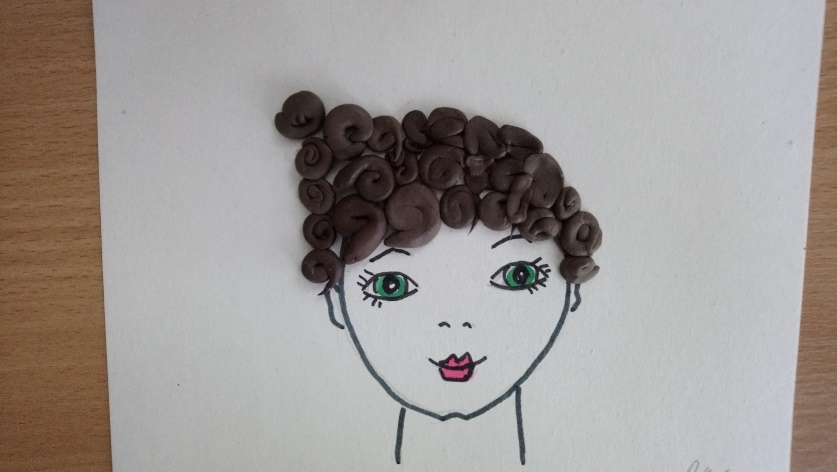 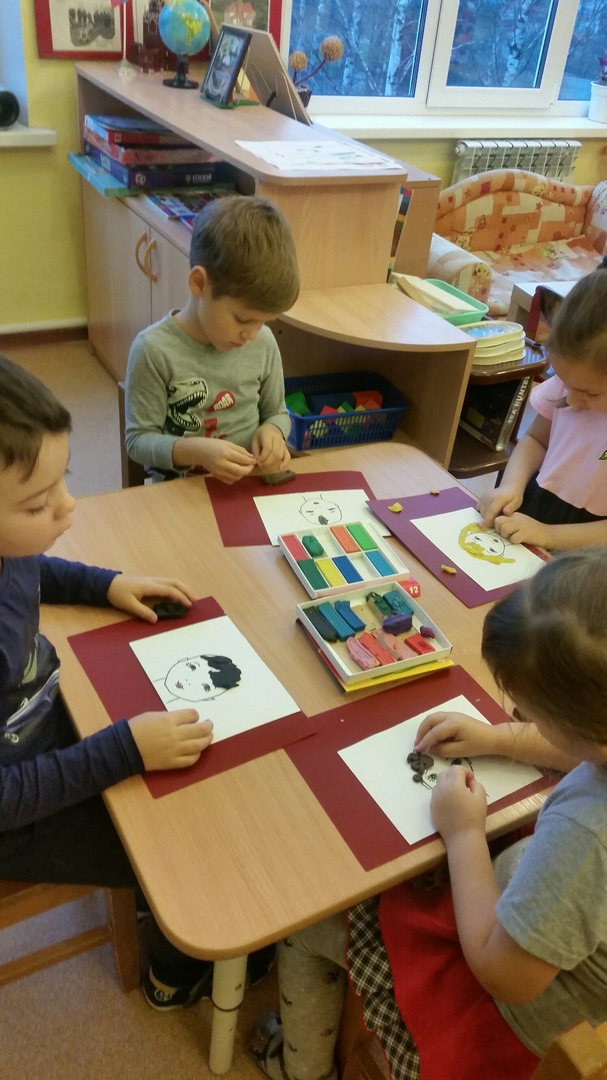 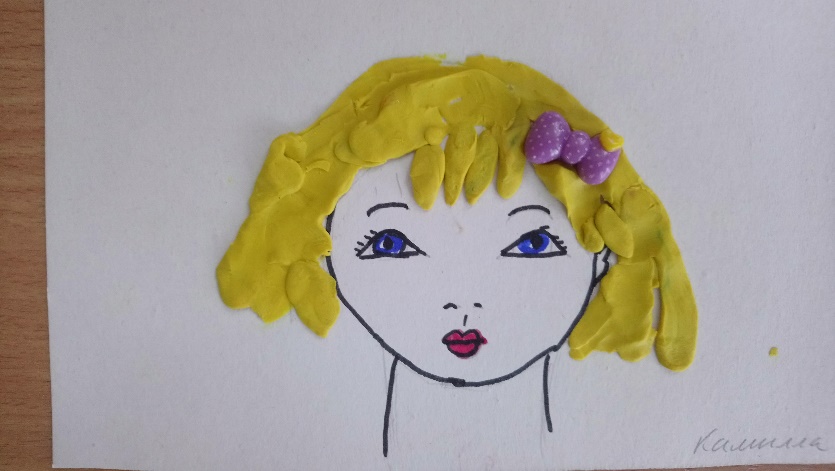 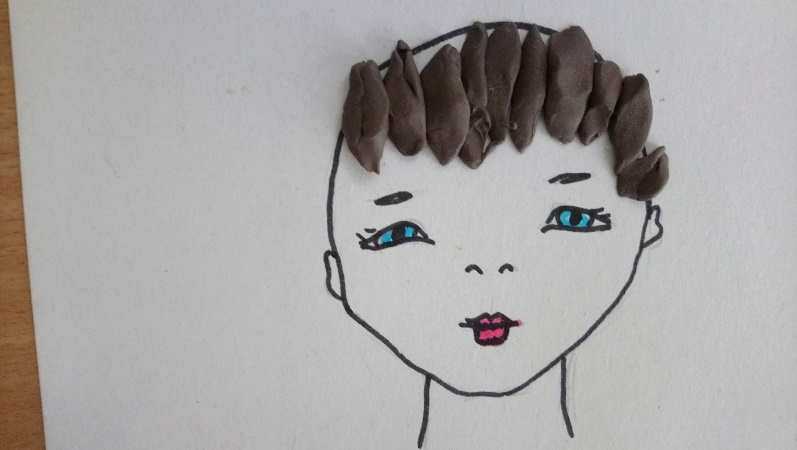 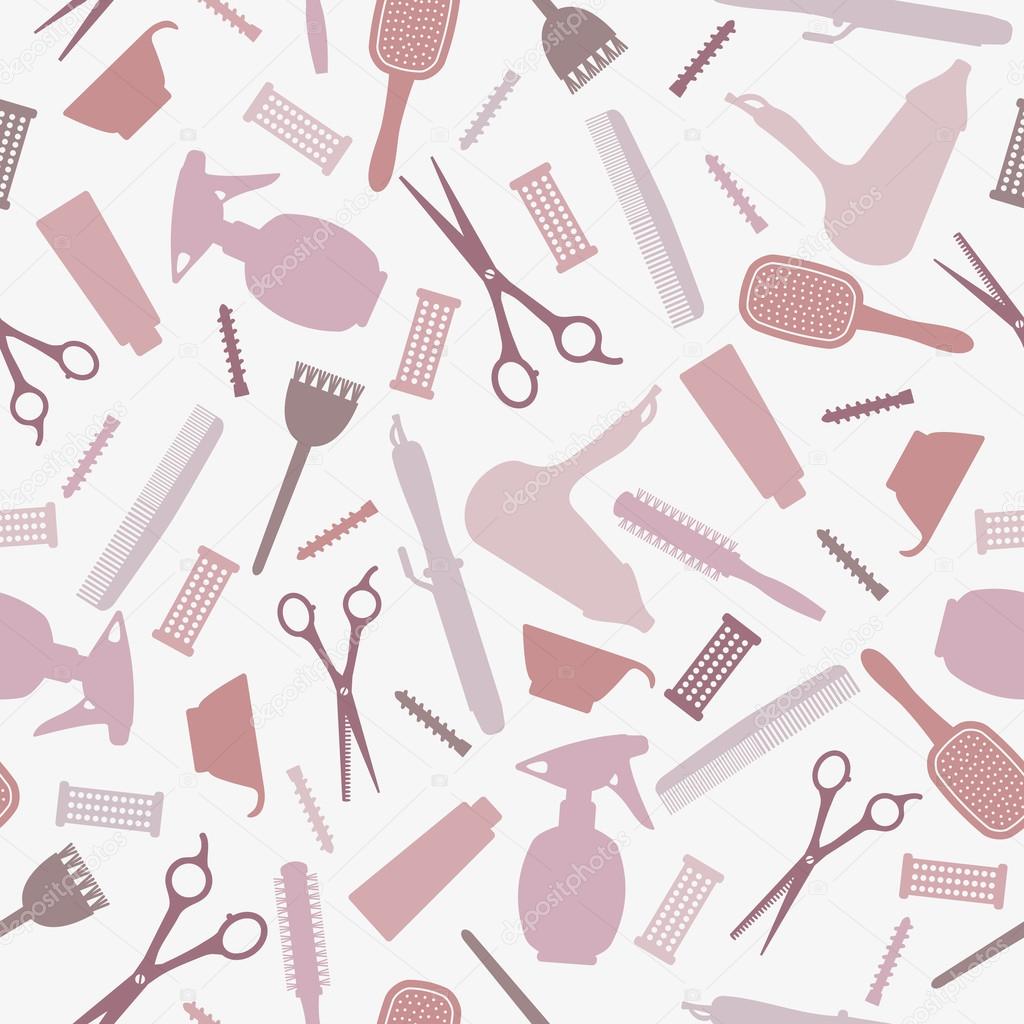 Рисование   «Укрась расческу»                       Раскрашивание                                                                                     раскрасок                                                            «Укрась расческу»                                                               Аппликация «Юный стилист»
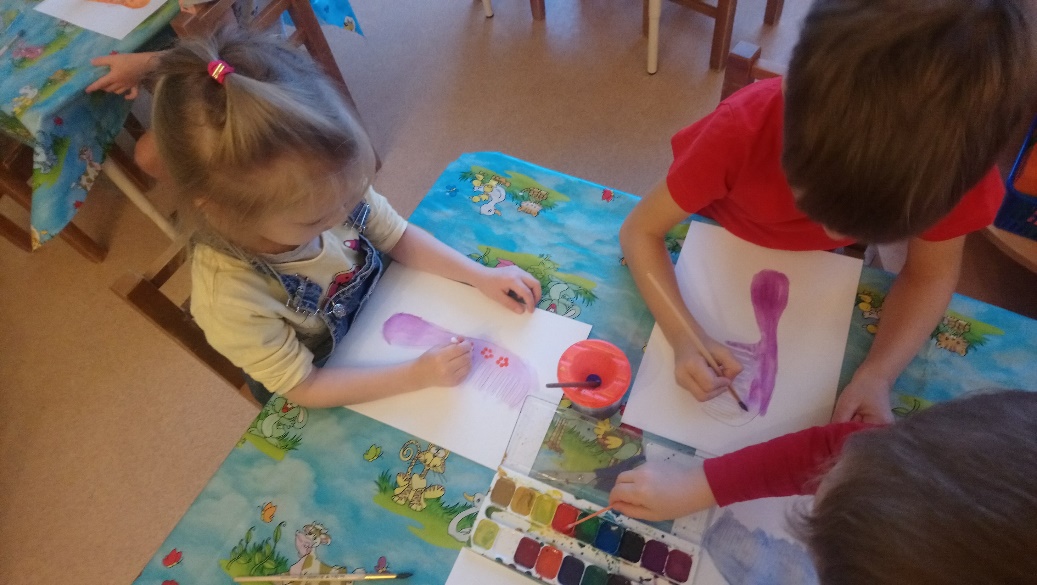 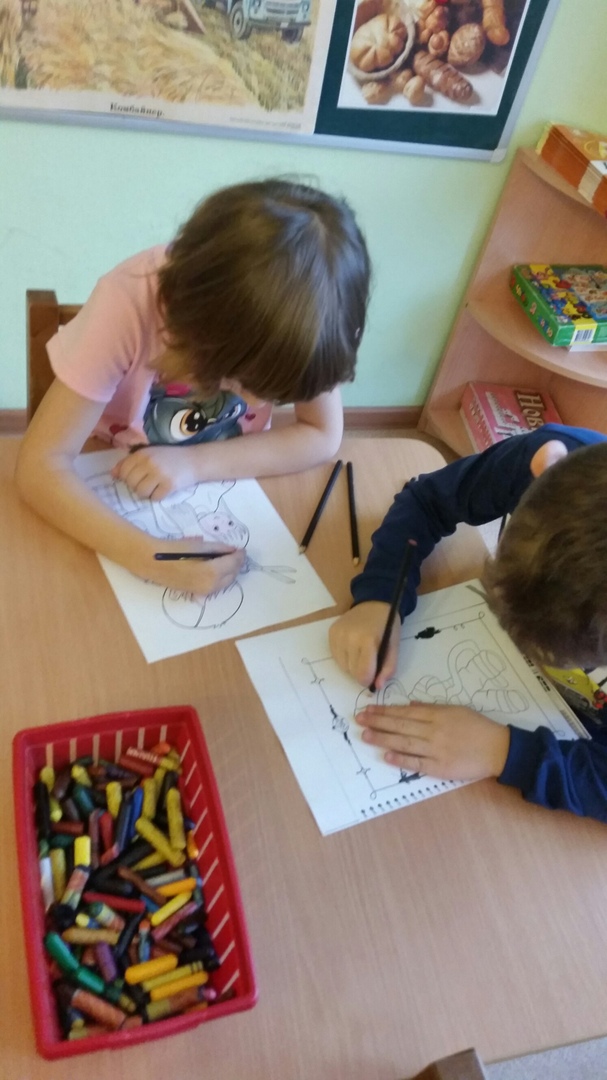 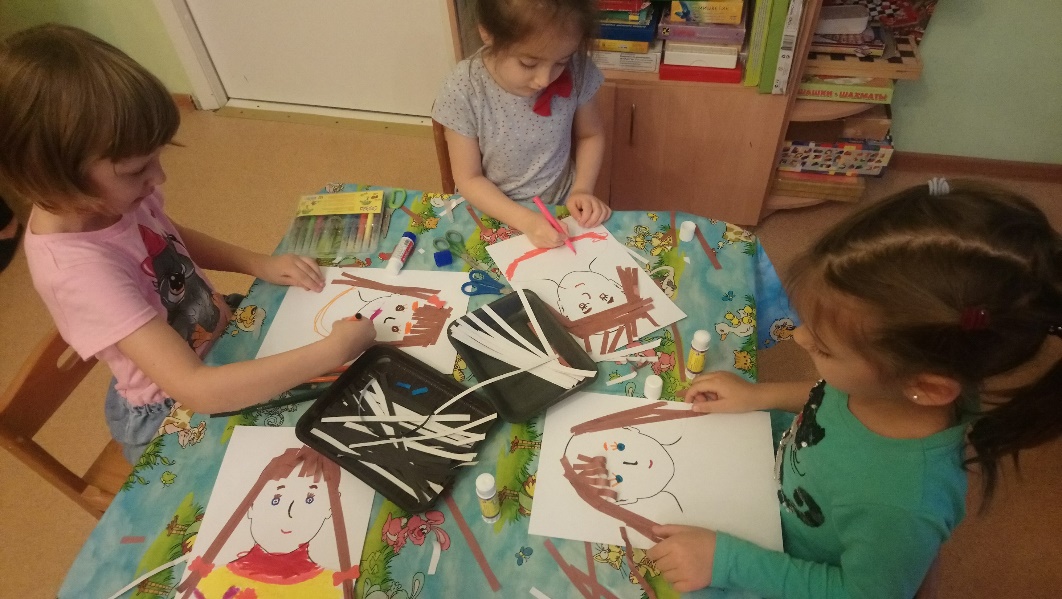 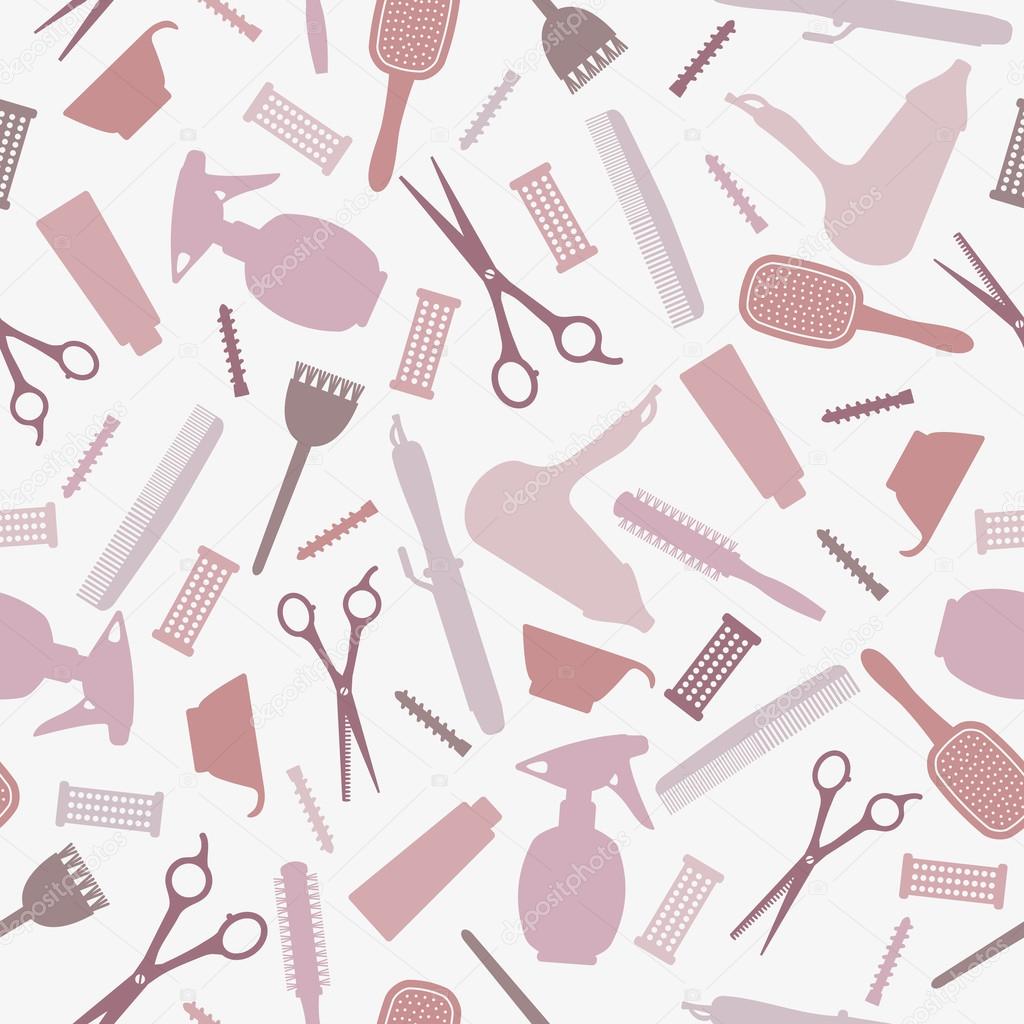 Выставка детских работ по теме                                 «Парикмахер»
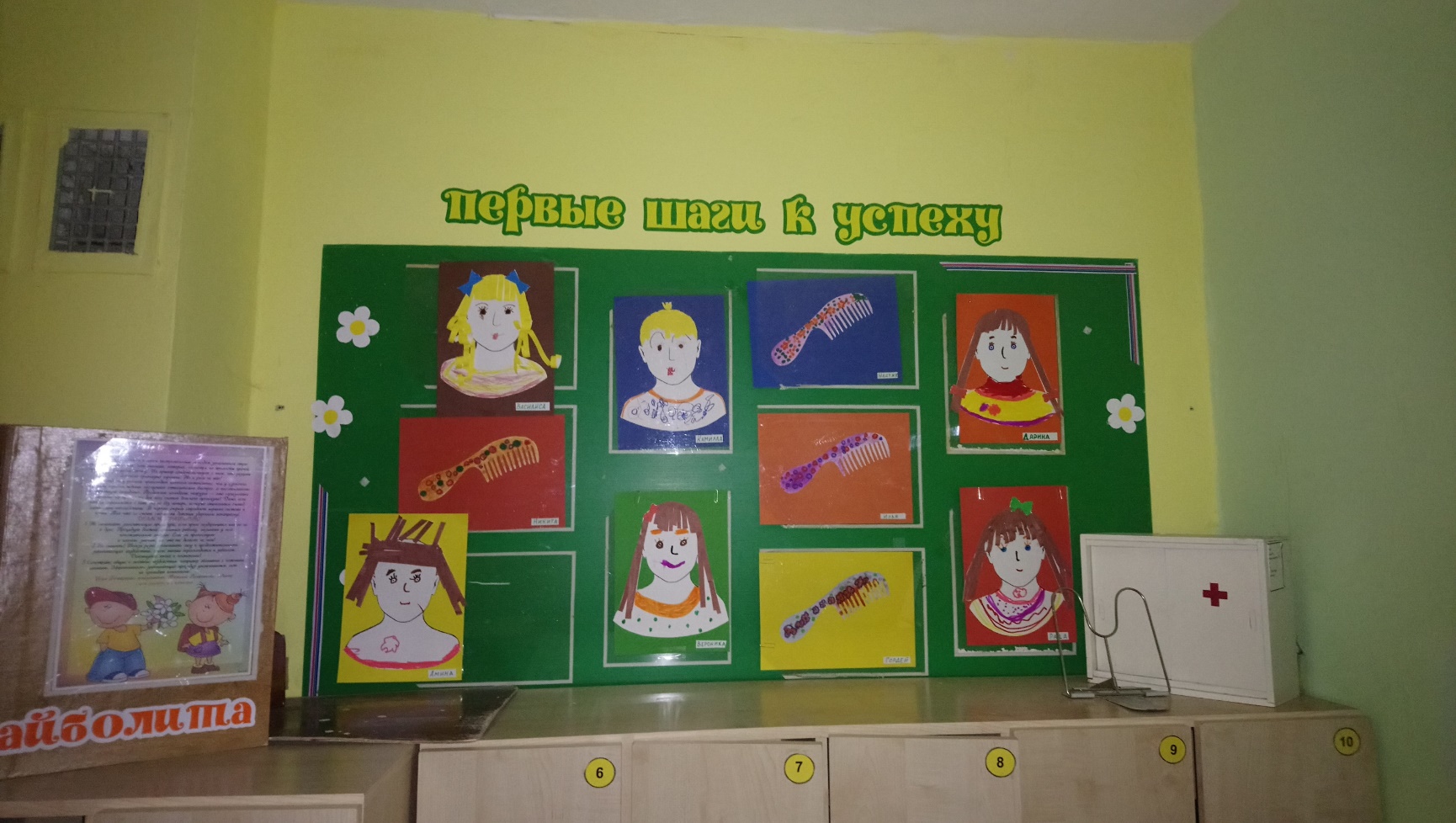 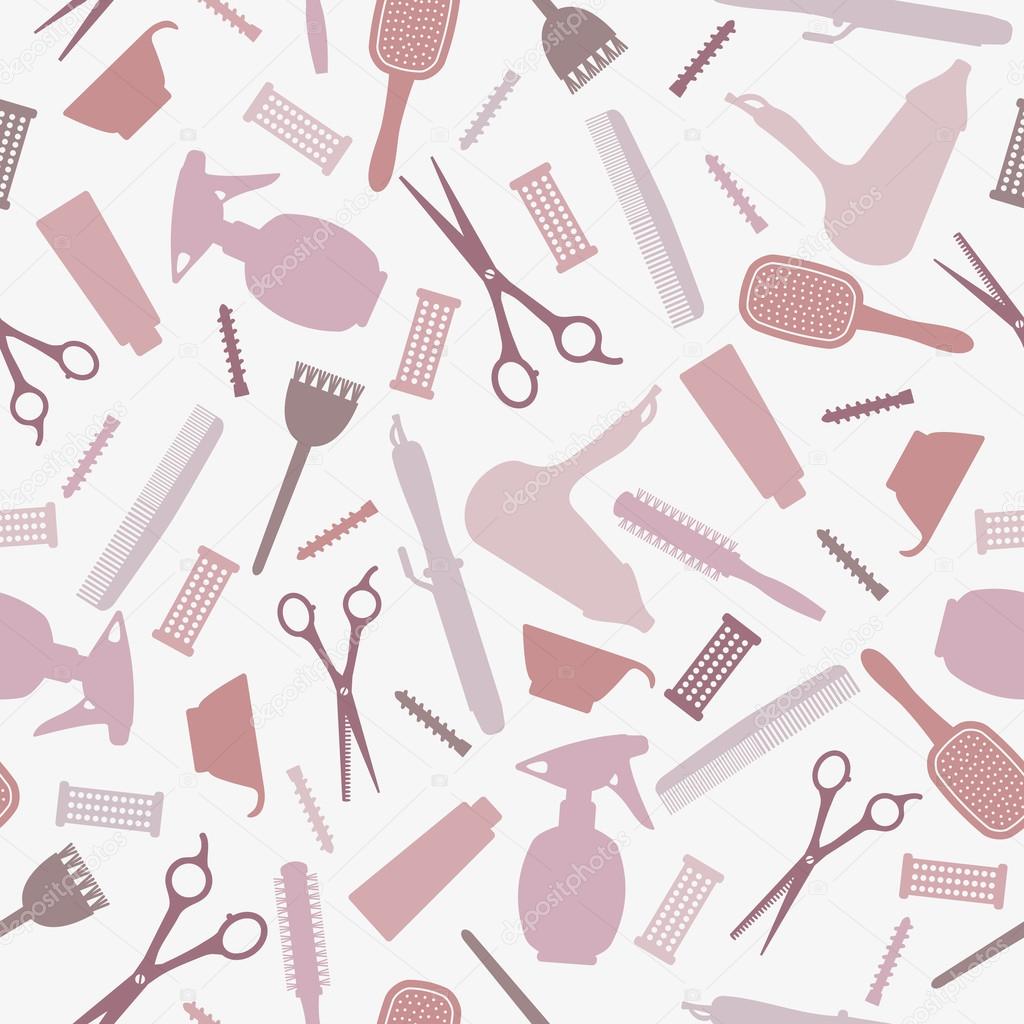 Работа с родителями
Проведение беседы – рассказ о своей профессии;
 Консультации: «Знакомство с профессиями мамы и папы»,    «Внешний вид ребенка»;
 Оформление игры «В   парикмахерской»;
  Участие в мастер – классе «Моя прическа»;
 Помощь в оформлении стенгазеты «Профессии наших родителей»;
  Изготовление атрибутов для сюжетно-ролевой игры «Парикмахерская»;
Создание фотоальбома : «Мамины помощники»
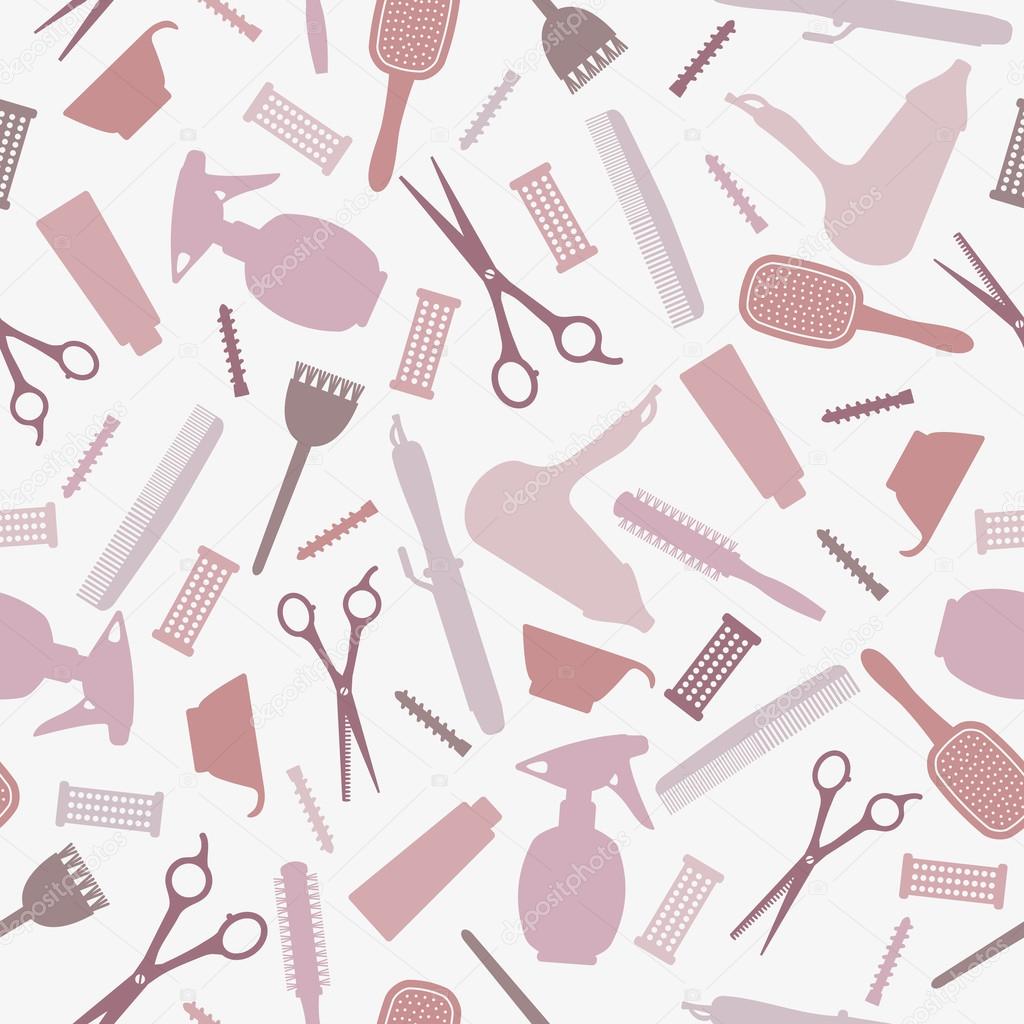 Мастер-класс с парикмахером «Моя прическа»                                           (мама Липина Ильи)
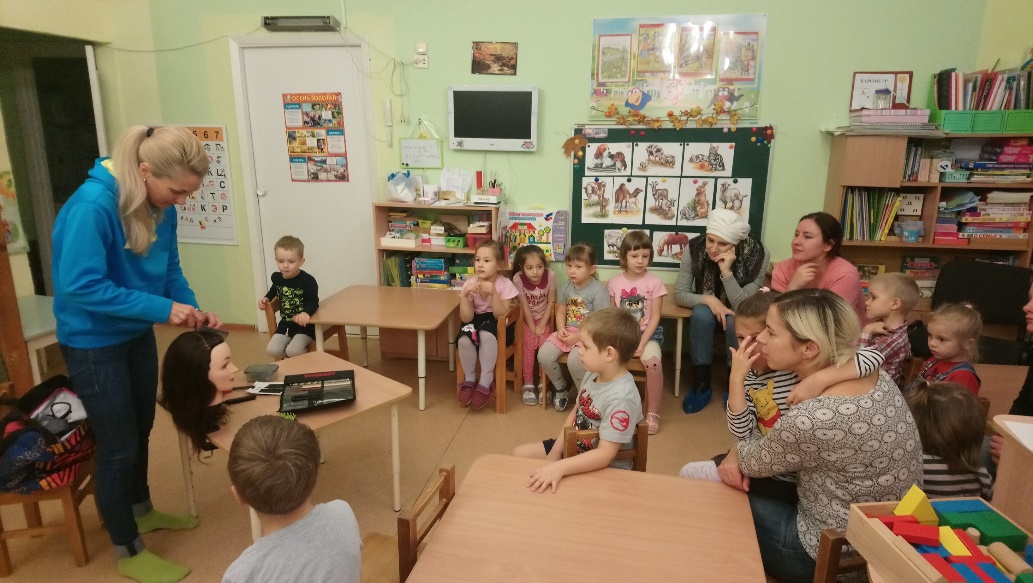 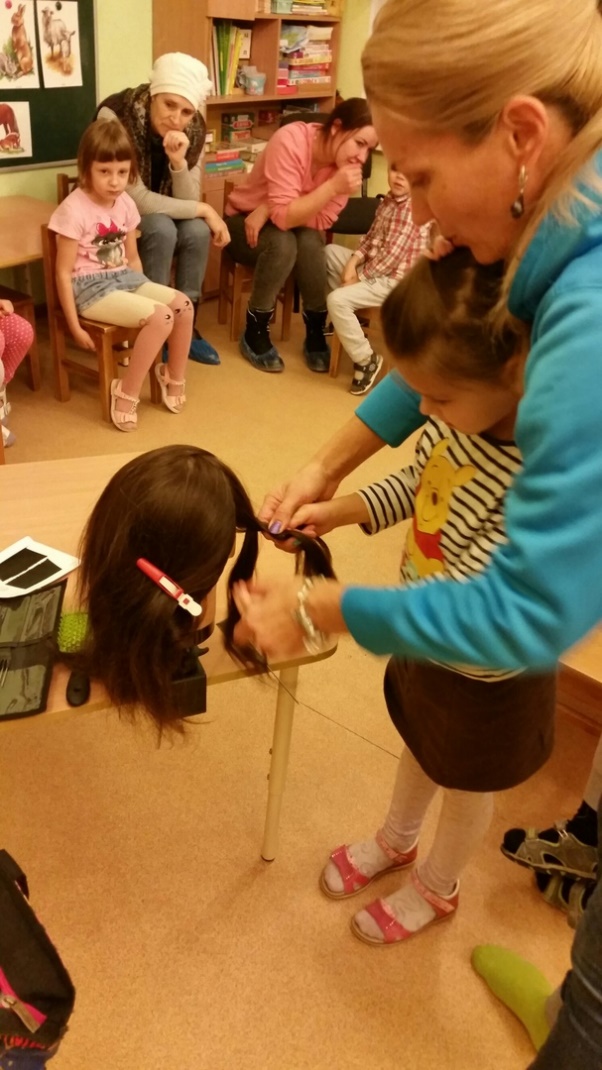 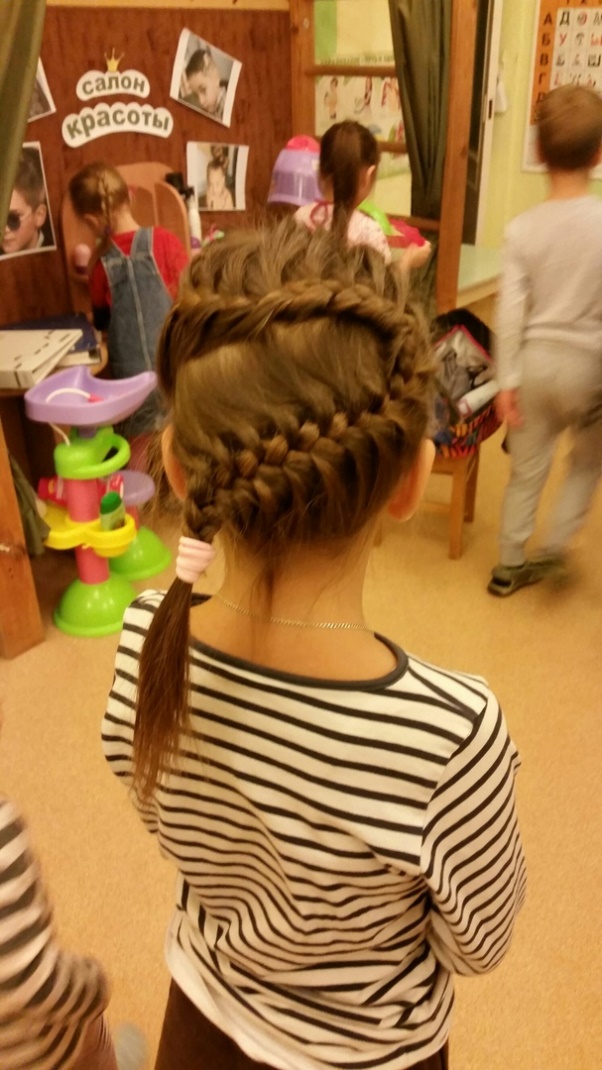 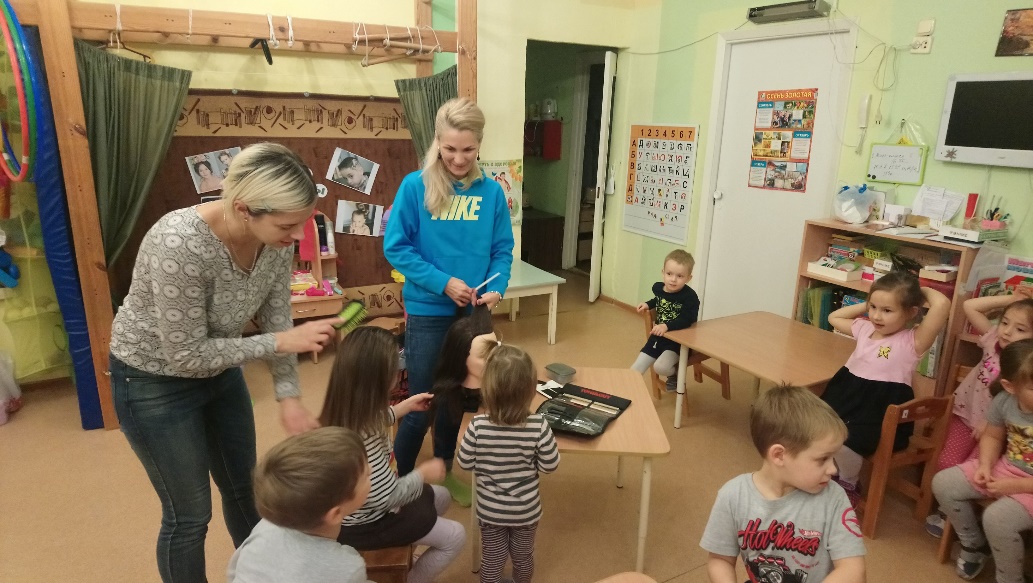 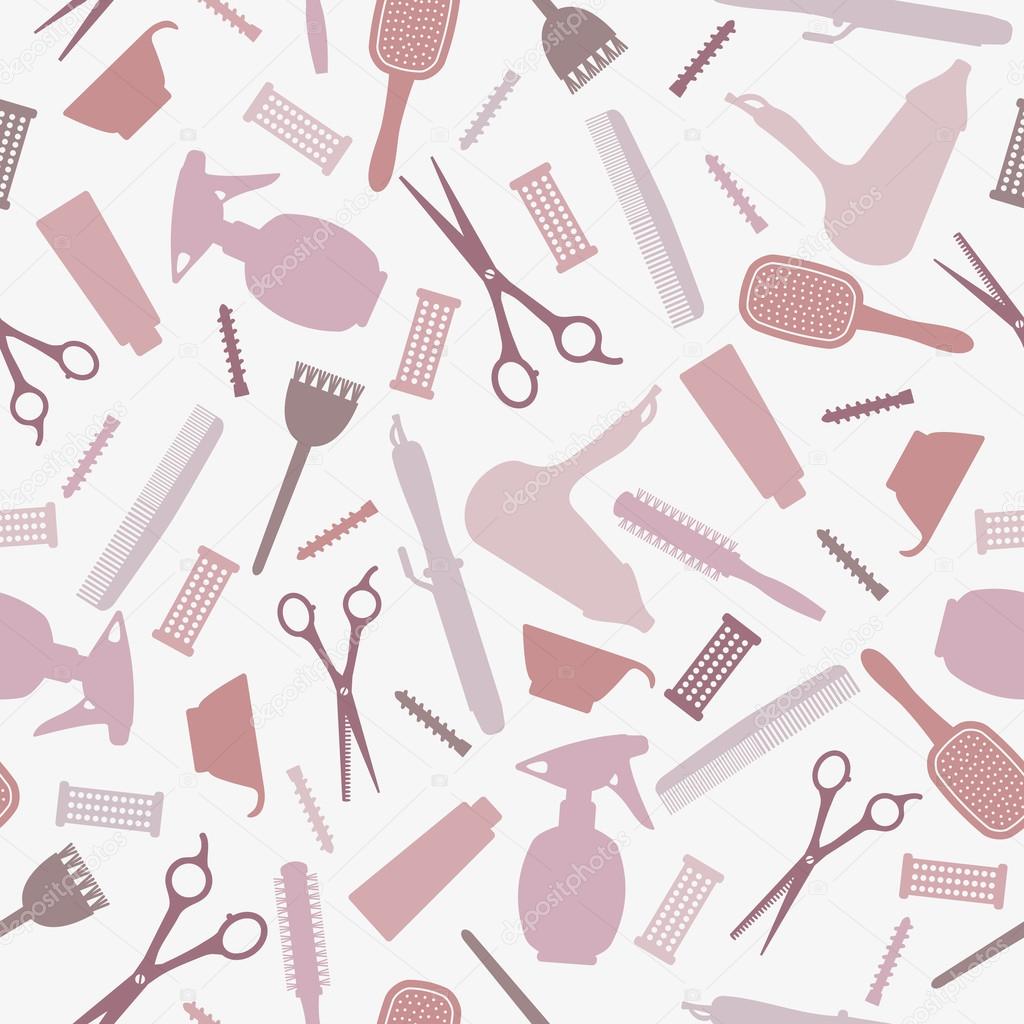 Фотоальбом «Мы – мамины помощники»
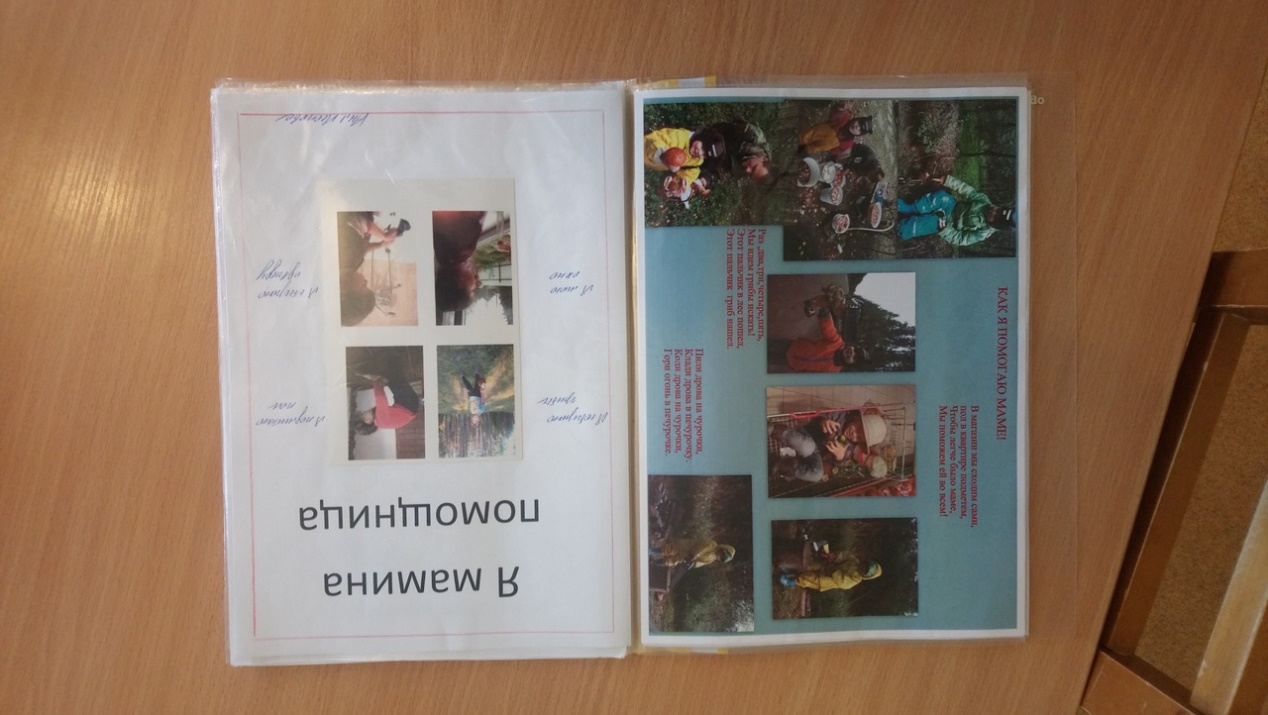 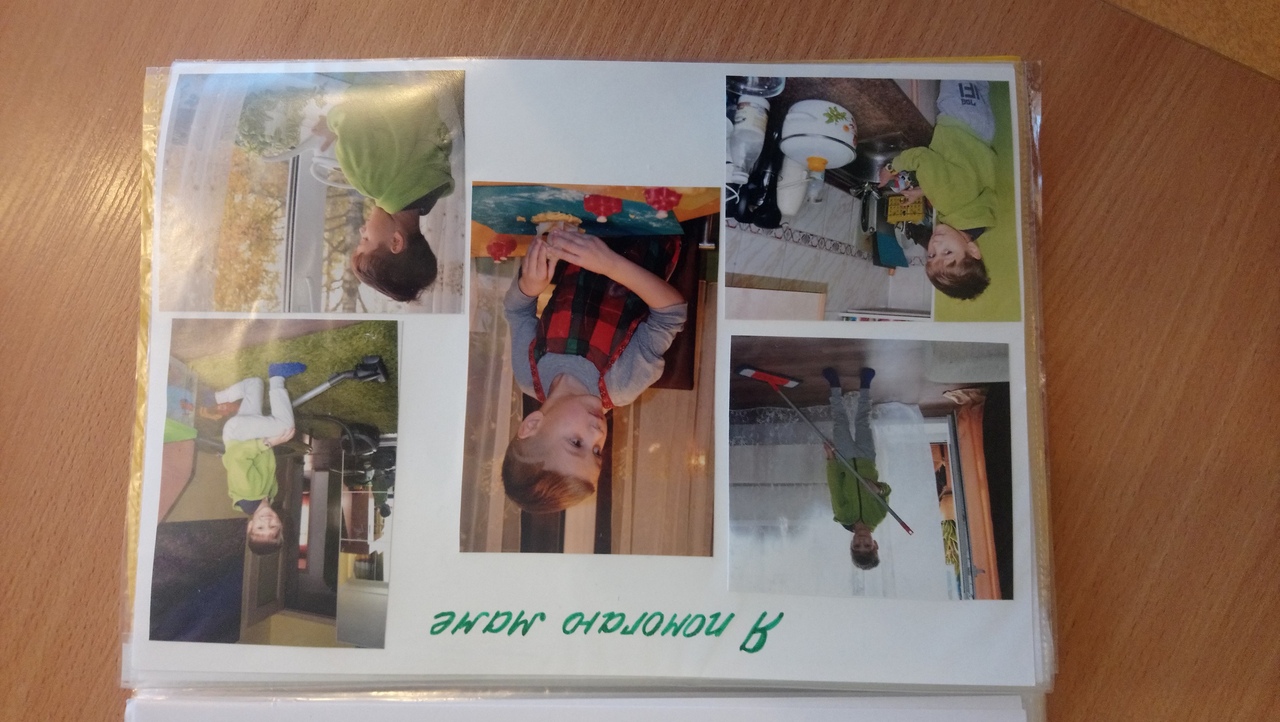 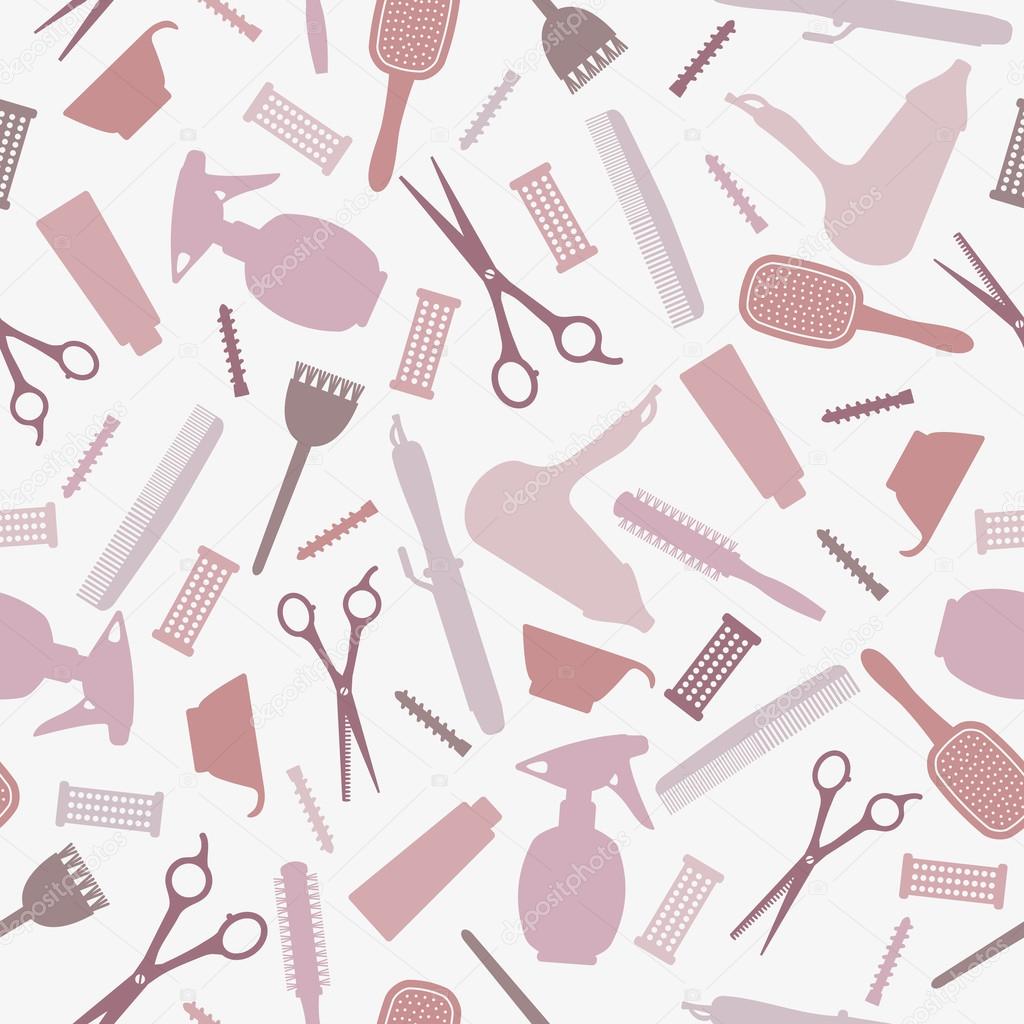 Стенгазета «Профессии наших родителей»
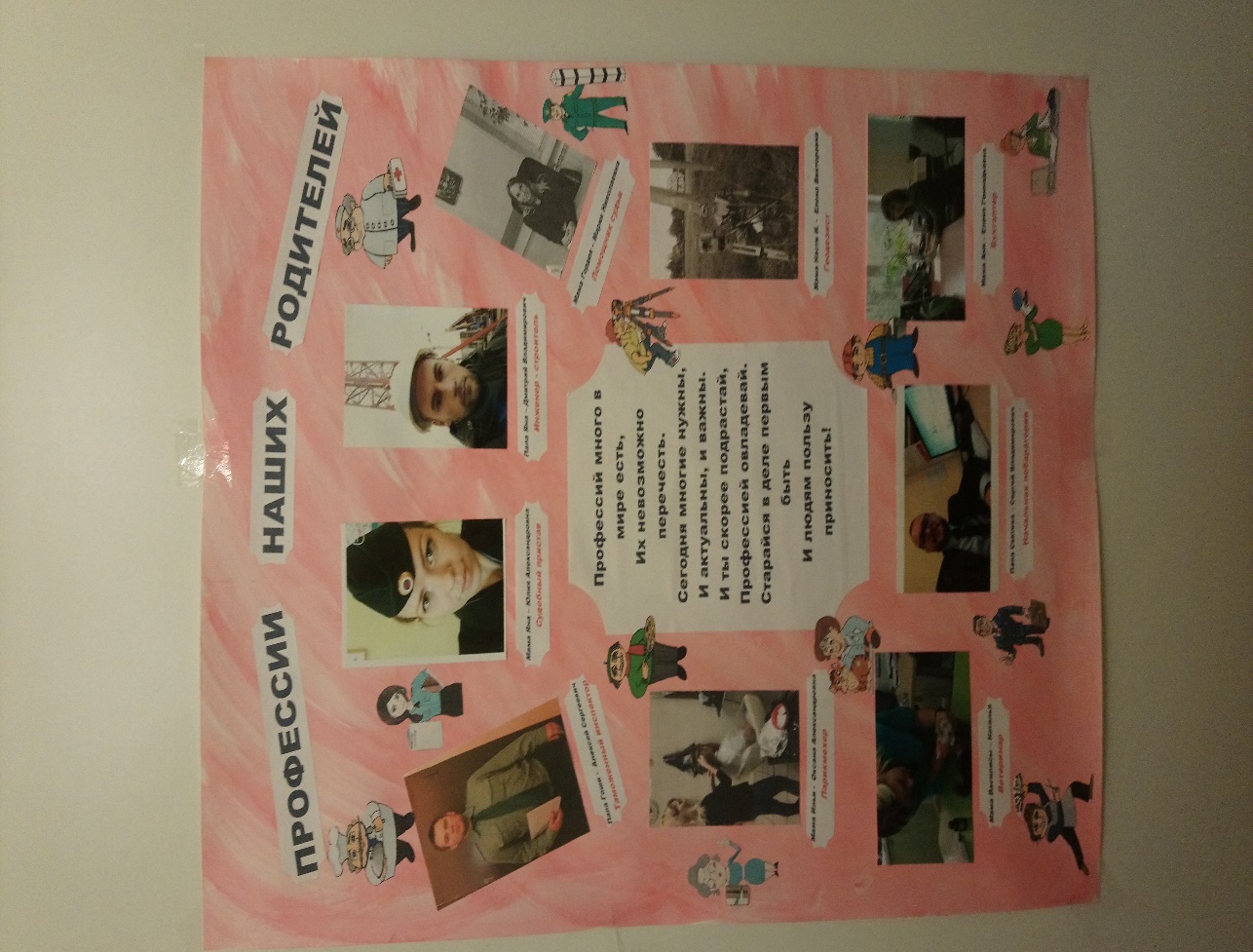 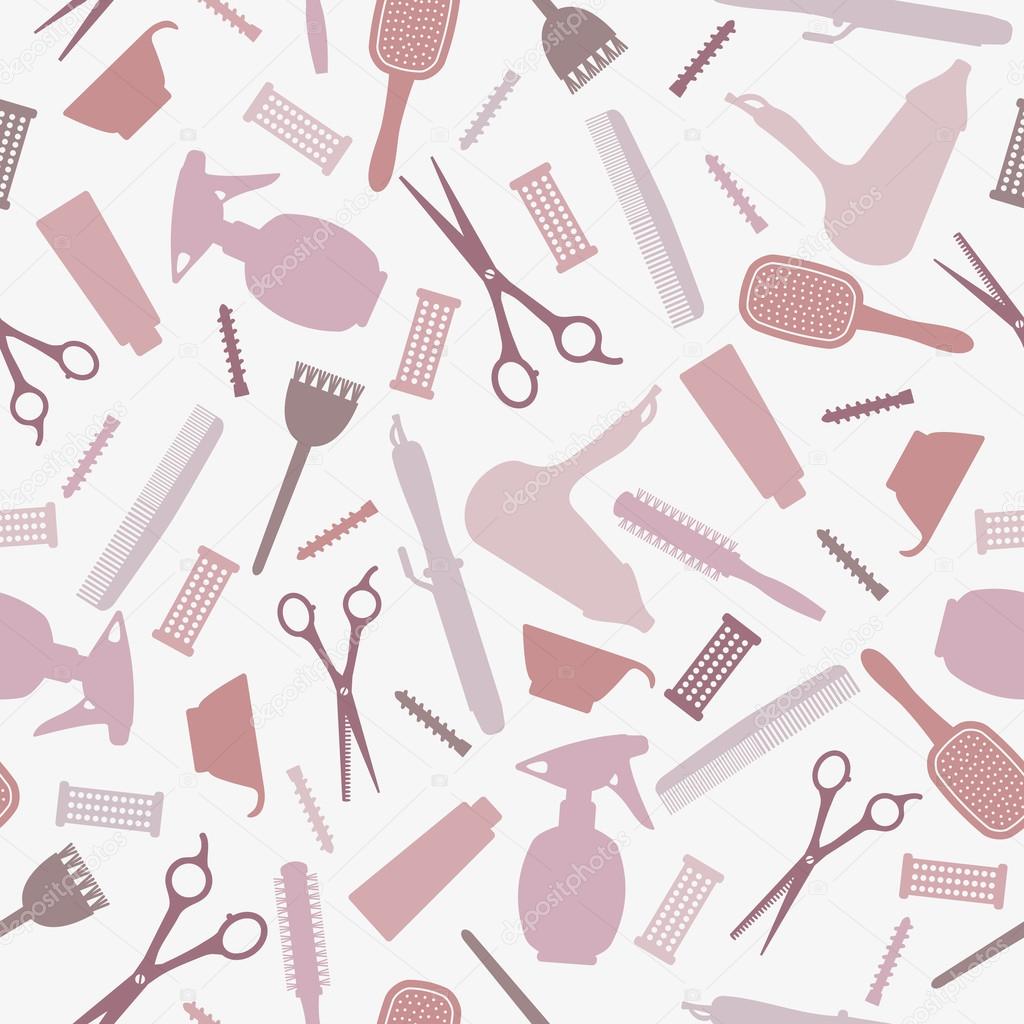 Полученный результат:  
 Повысился уровень знаний детей о профессиях своих родителей, в частности о профессии – парикмахер.
  У детей расширился словарь по теме проекта.
 Дети стали следить за своим внешним видом, в частности, прической.
 Перенесли полученные знания в сюжетно-ролевую игру.
 Родители принимали активное участие в  реализации проекта
 Появился интерес к деятельности, организованной в рамках образовательного проекта, развитию творчества, знаний и умений у детей, желание общаться с ребенком на интересующие его темы, участвовать в жизни группы.
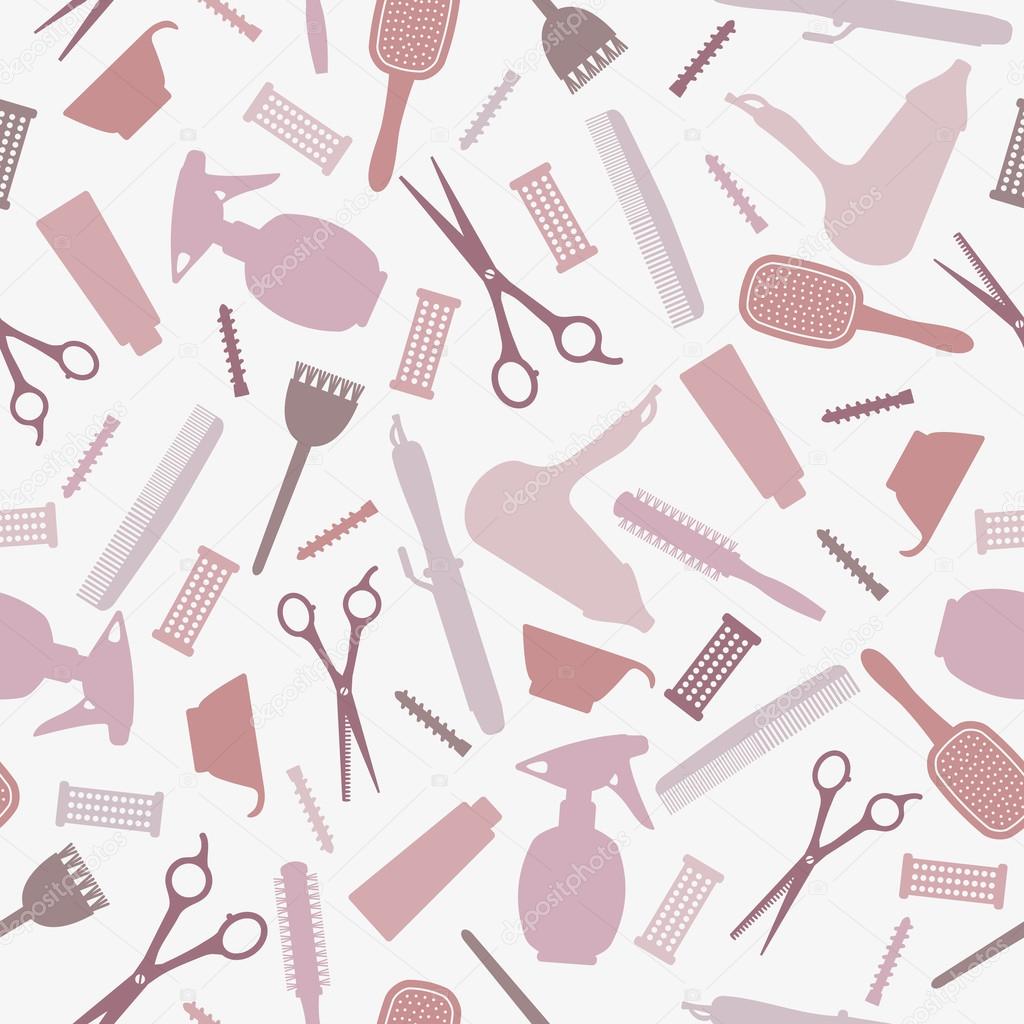 Итоговый этап проекта:
Выставка детских работ 
  Мастер-класс «Моя прическа»  
 Презентация проекта на педсовете.
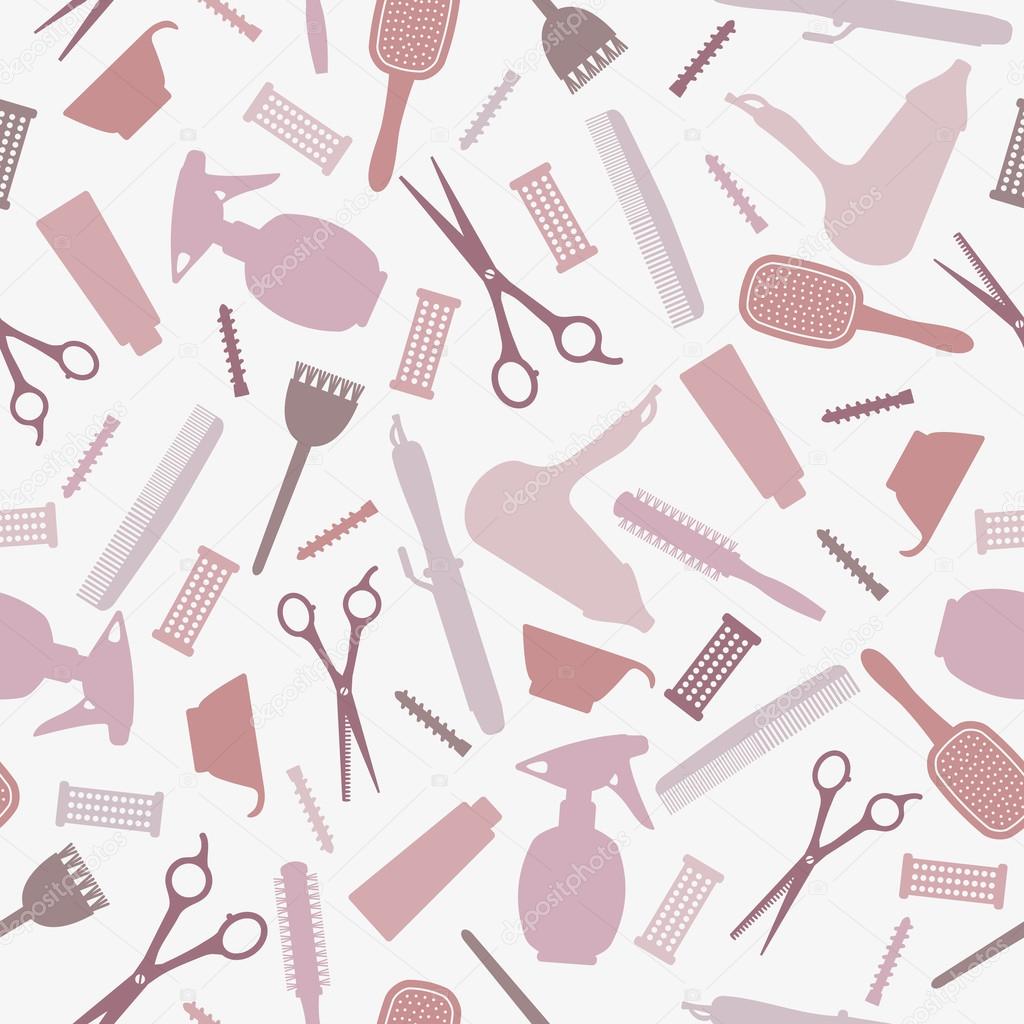 Список используемой литературы:
1. Алешина Н. В. Ознакомление дошкольников с окружающим и социальной действительностью. Старшая и подготовительная группы. – М, 2003.
2. Виноградова Н. Ф., Козлова С. А. Наша родина: пособие для воспитателя дет сада. – М, 1984.
3. Жуковская Р. И., Пеньевская Л. А. Хрестоматия для детей старшего дошкольного возраста М, 1983.
4. Мы в профессии играем // www.solnet
5. Организованная деятельность по ознакомлению с окружающим: Знакомство с профессиями продавец, шофер, повар, врач // http://nsportal.ru
6. Профессии: изучаем и раскрашиваем // Серия «Окружающий мир» худ. Л. Ю. Тетерина и В. А. Аржевитин – М, 2011
7. Профессии родителей // http://nsportal.ru
8. Раскраски для детей профессии // http://allforchildren.ru/
9. Хрестоматия для детей старшего дошкольного возраста. Кн. Для воспитателя дет. Сада / Сост. З. Я. Рез Л. М. Гурович, Л. Б. Береговая; Под ред. В. И. Логиновой. – М, 1990.